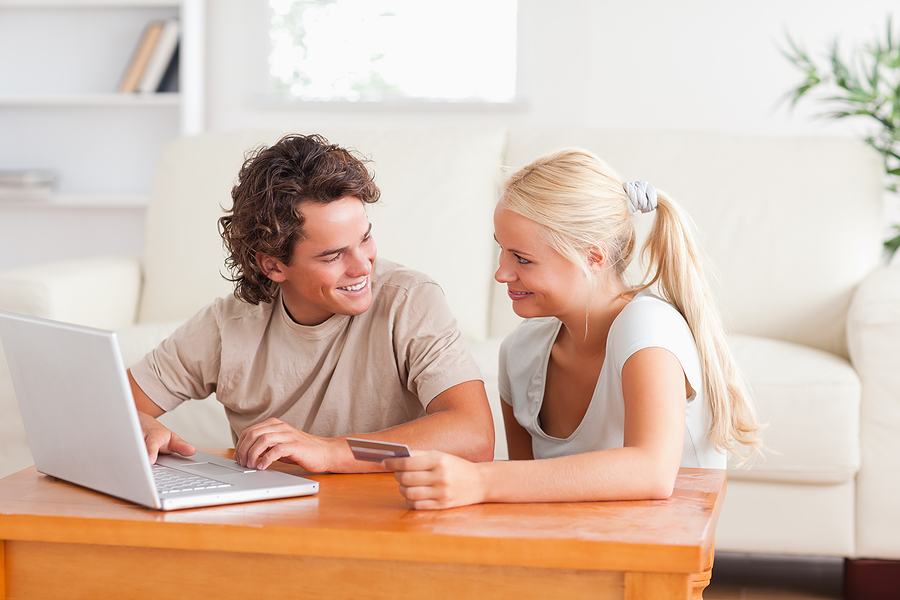 How Your Customers Pay Online
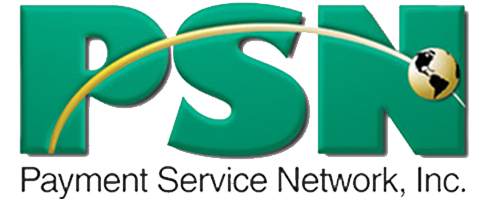 Online payments are simple
Once registered, online payments are 3 simple steps.

Your customers can make an immediate payment, schedule a payment or set up Auto-Pay, recurring payments, if applicable. 

Importantly, we have Customer Service Representatives that will assist your customers should they have difficulty.
Contents
This presentation has five parts. You can skip through those that don’t apply to you. NOTE: Some companies use more than one type of account.
PART 1  Customer Authentication: Integrated Payment Accounts
If your software system shares data with PSN, then you have an integrated account. Your customers will authenticate and register themselves to use PSN
PART 2  Customer Registration: Non-integrated Payment Accounts
If your system is not integrated with PSN, your customers will register to use PSN

PART 3  The Customer Payment Experience
Making a one-time payment (immediate or scheduled) and setting up Auto-Pay
PART 4  Customer Profile
Where your customer can store information and manage their PSN payment account
PART 5  Quick Pay Accounts
If your company participates in PSN’s Quick Pay and your account is integrated with PSN, your customers can authenticate themselves without registering
PART 1: Customer validation for integrated payment accounts
Please keep in mind, that because PSN can customize its services for each business, there may be variances in the slides and explanations shown. If you have any questions as to how your customers pay, contact your Service Account Manager.
Customer’s first visit
Validation process…
If you pass your customer data to PSN, your customer will validate themselves
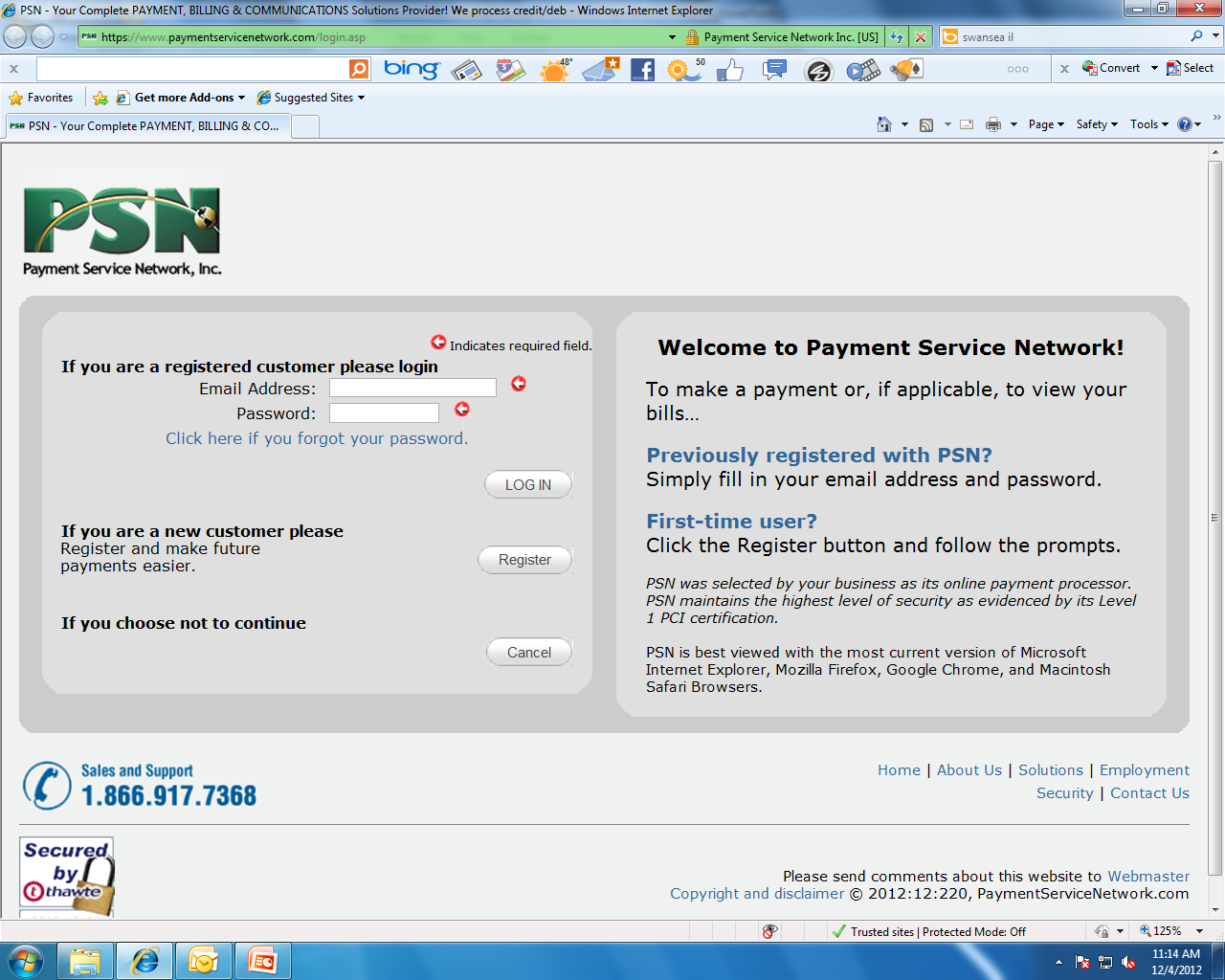 Customer should select Register the first time they go online to make a payment or view a bill
Authentication process
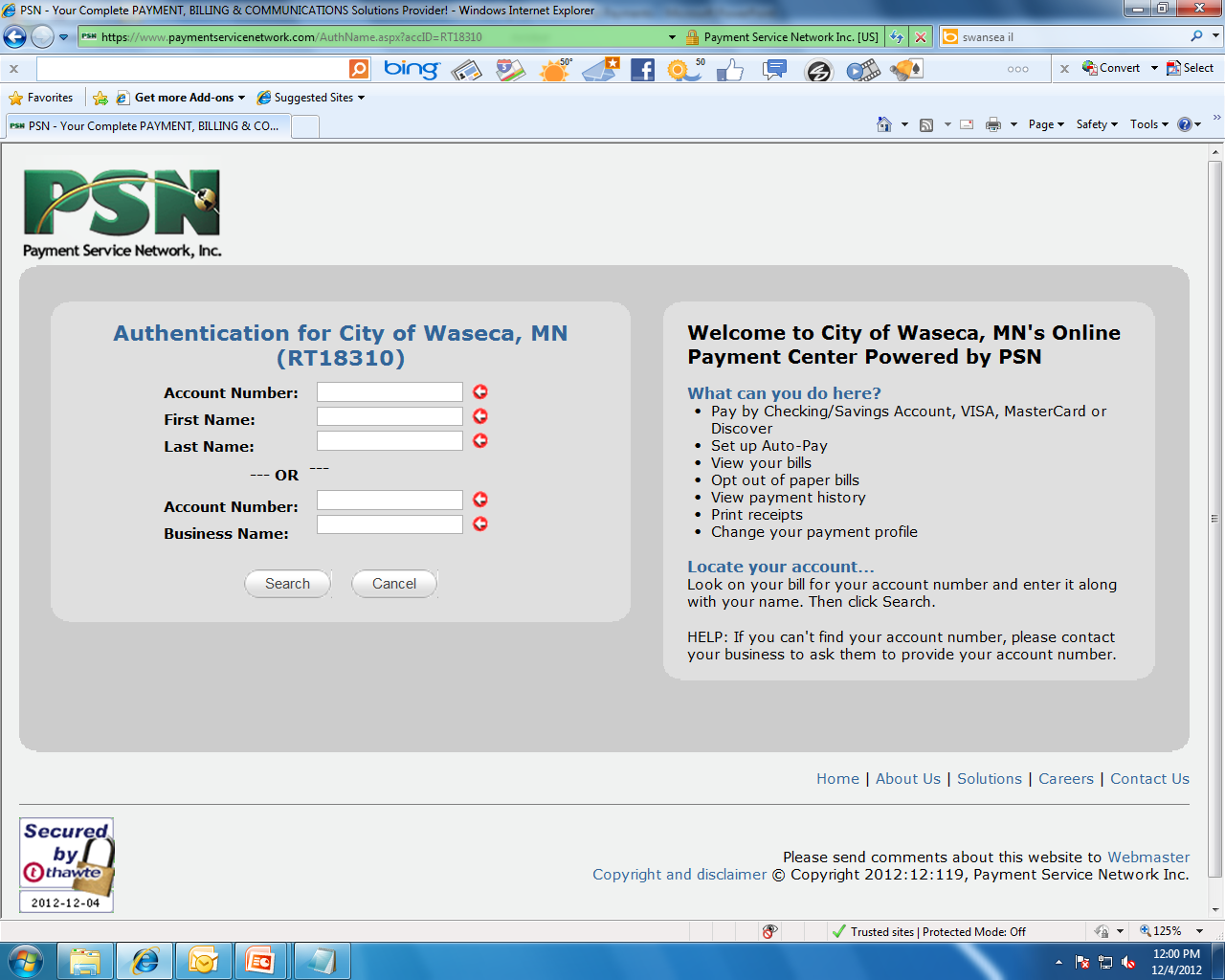 Customer will enter their:
Customer Account Number
First Name (optional)
Last Name 
HELP: Their name should be entered as it is listed on their bill
Select “Search”
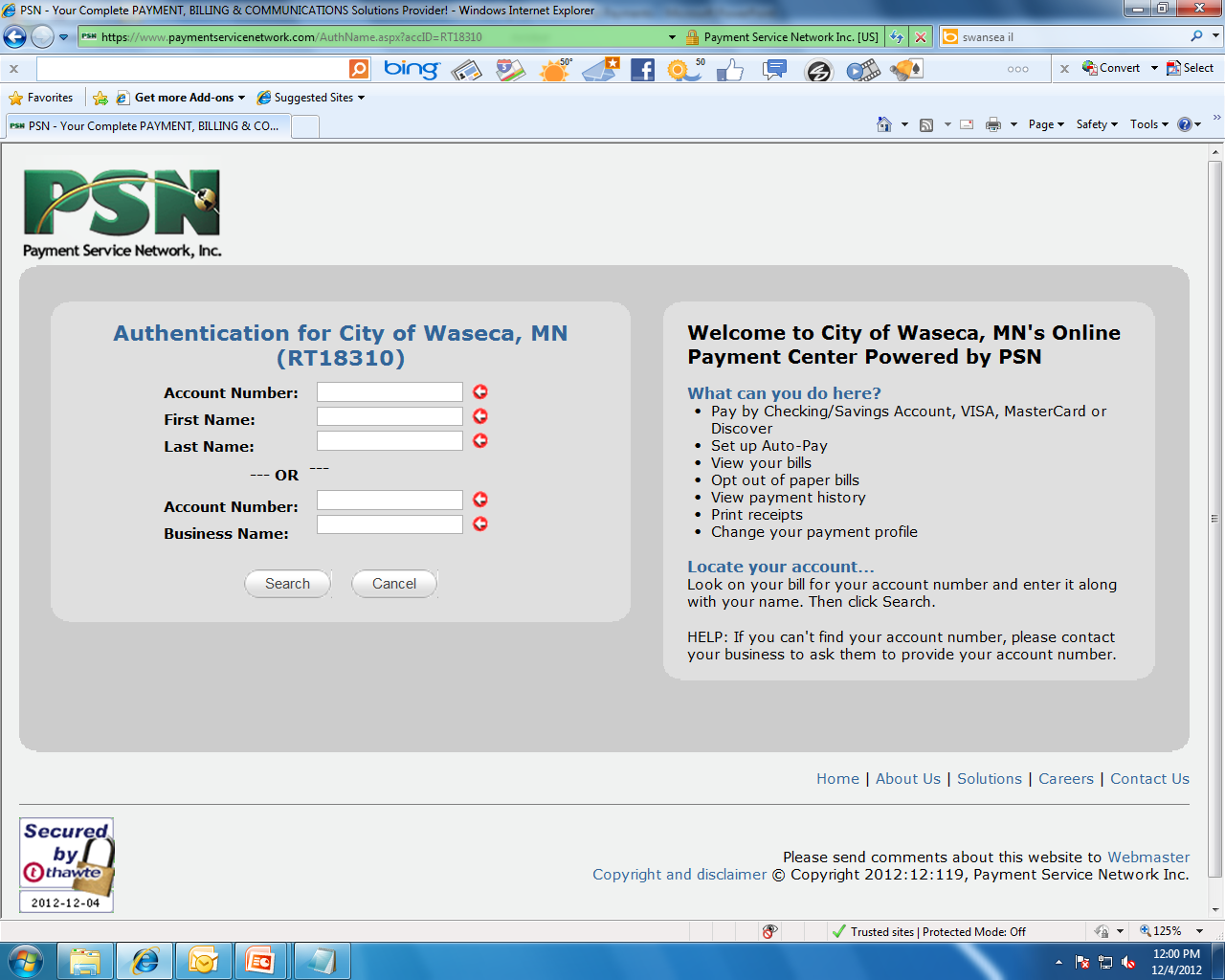 Your Name  Appears Here
Your Name  Appears Here
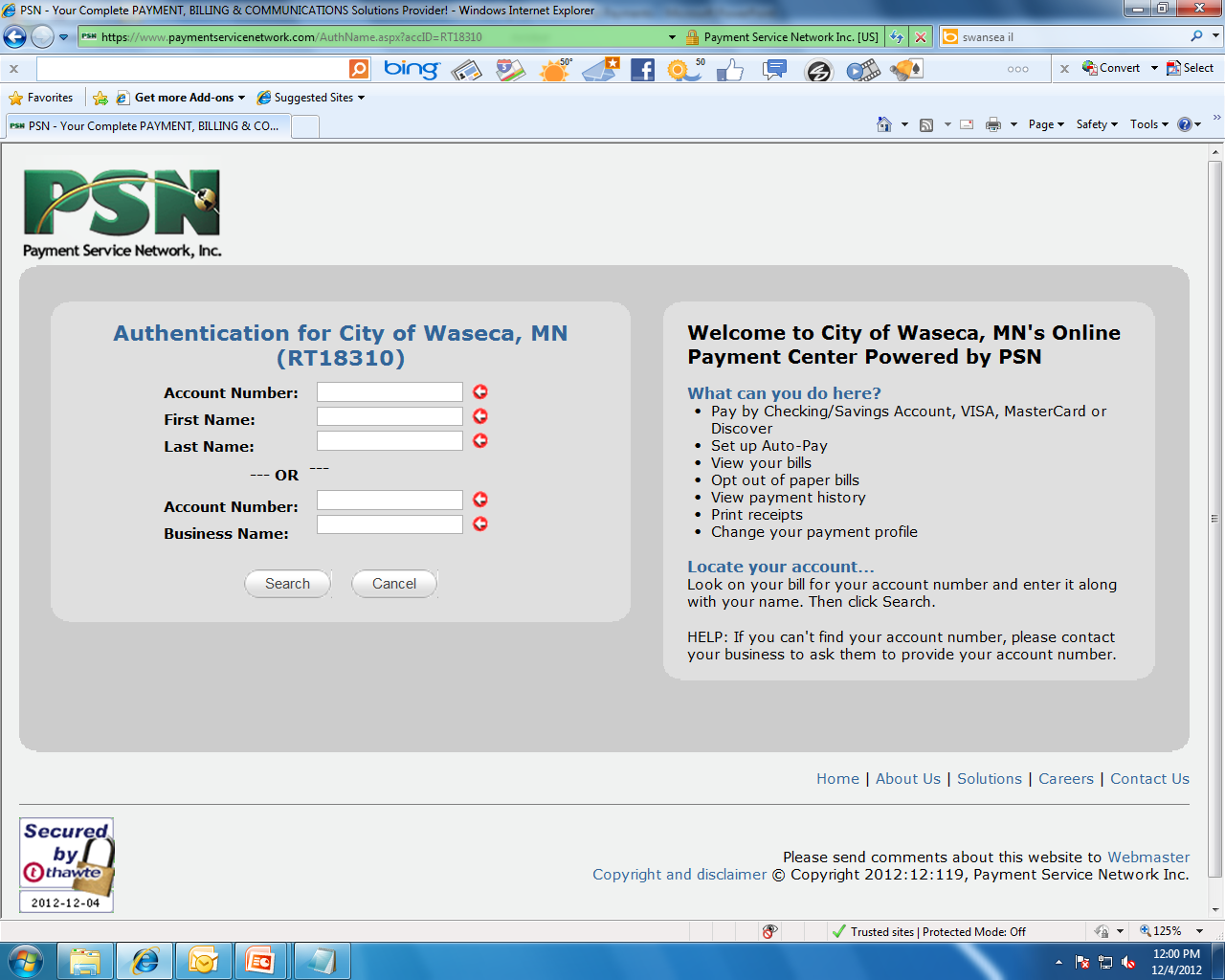 xxxxx
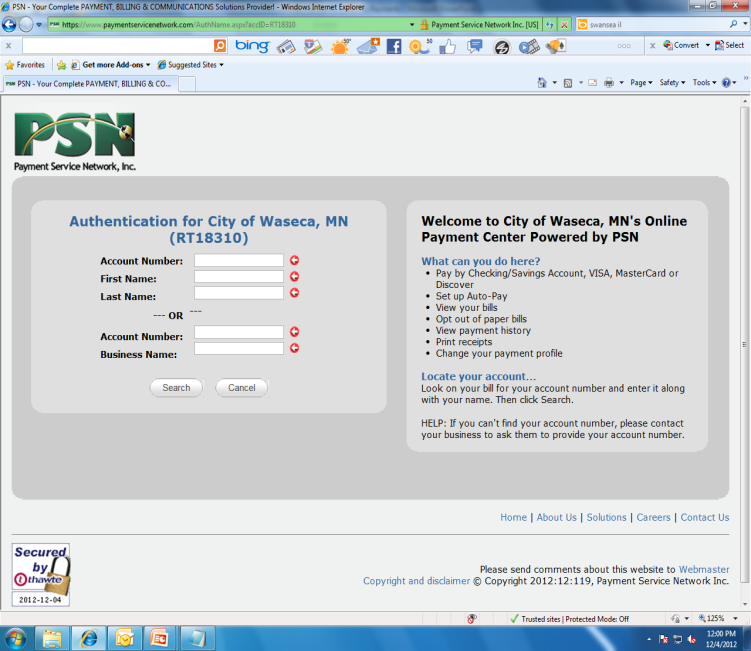 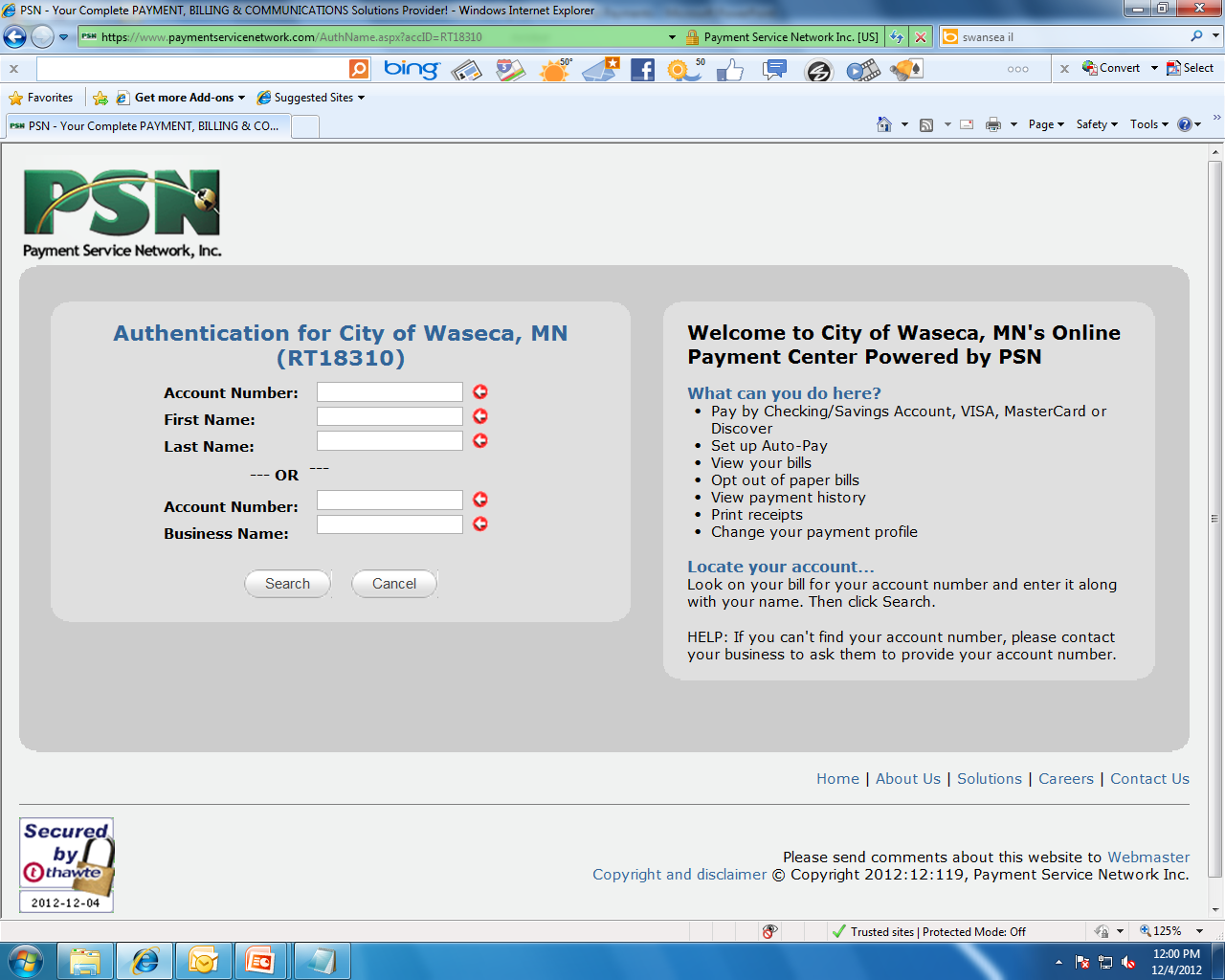 Authentication process
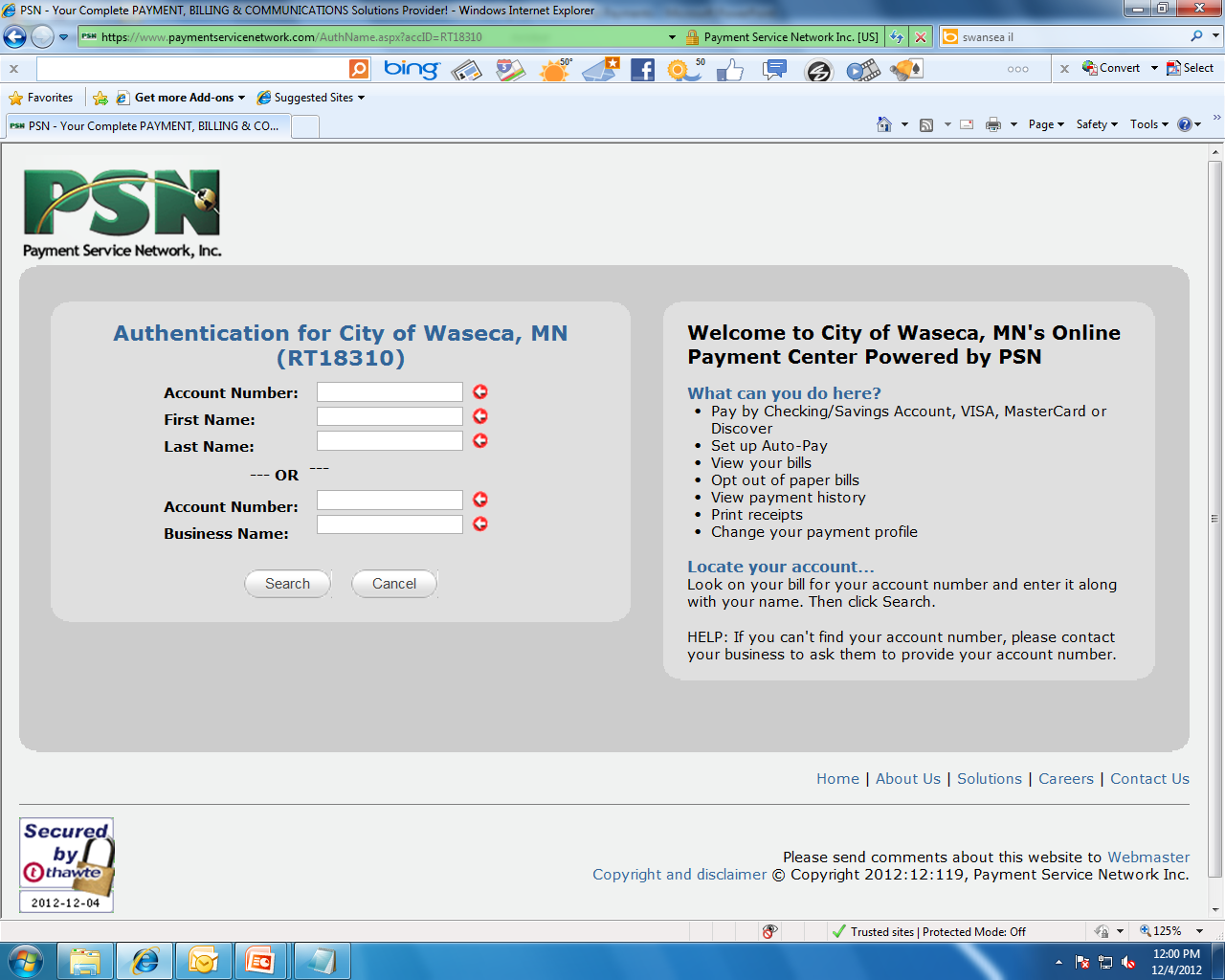 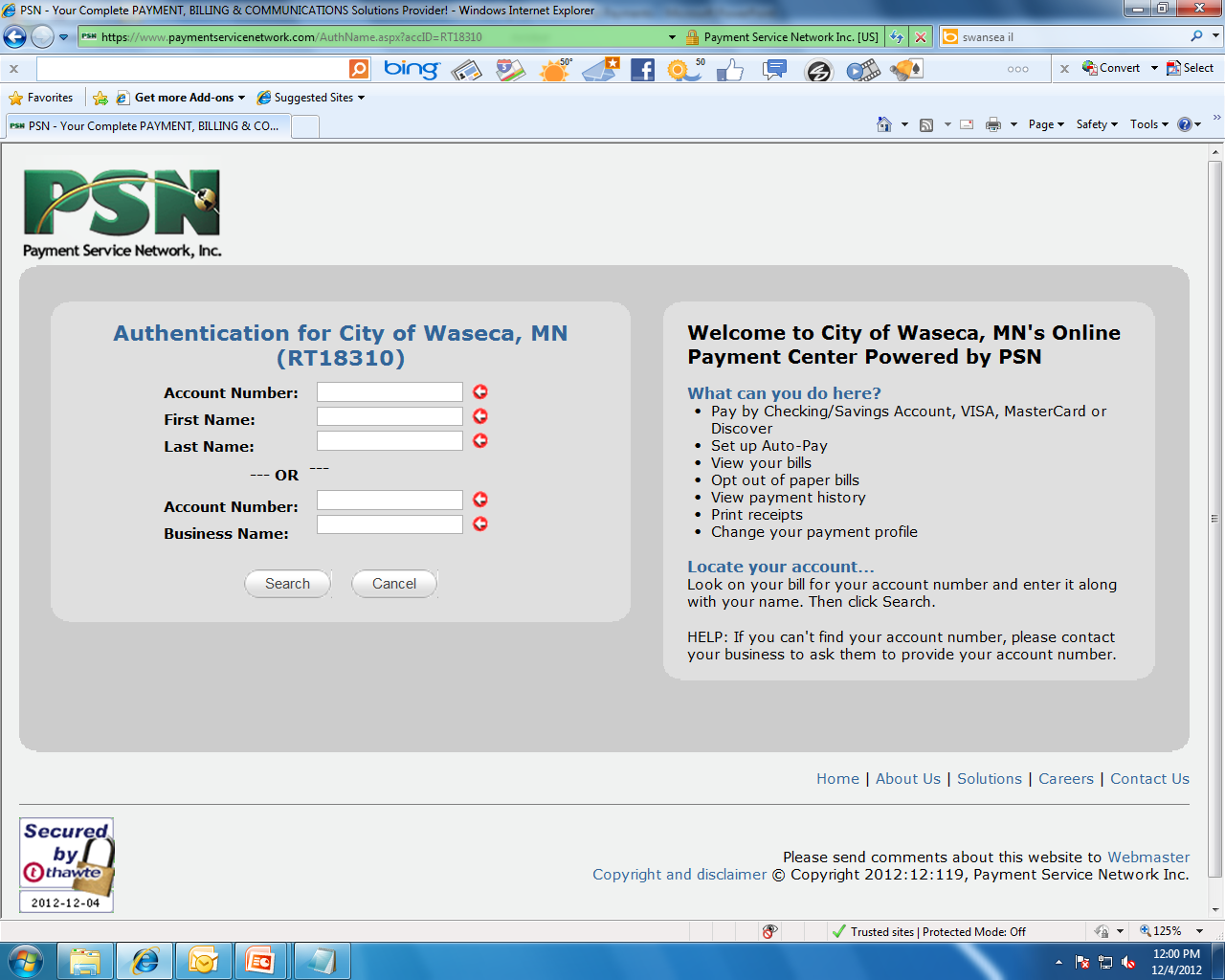 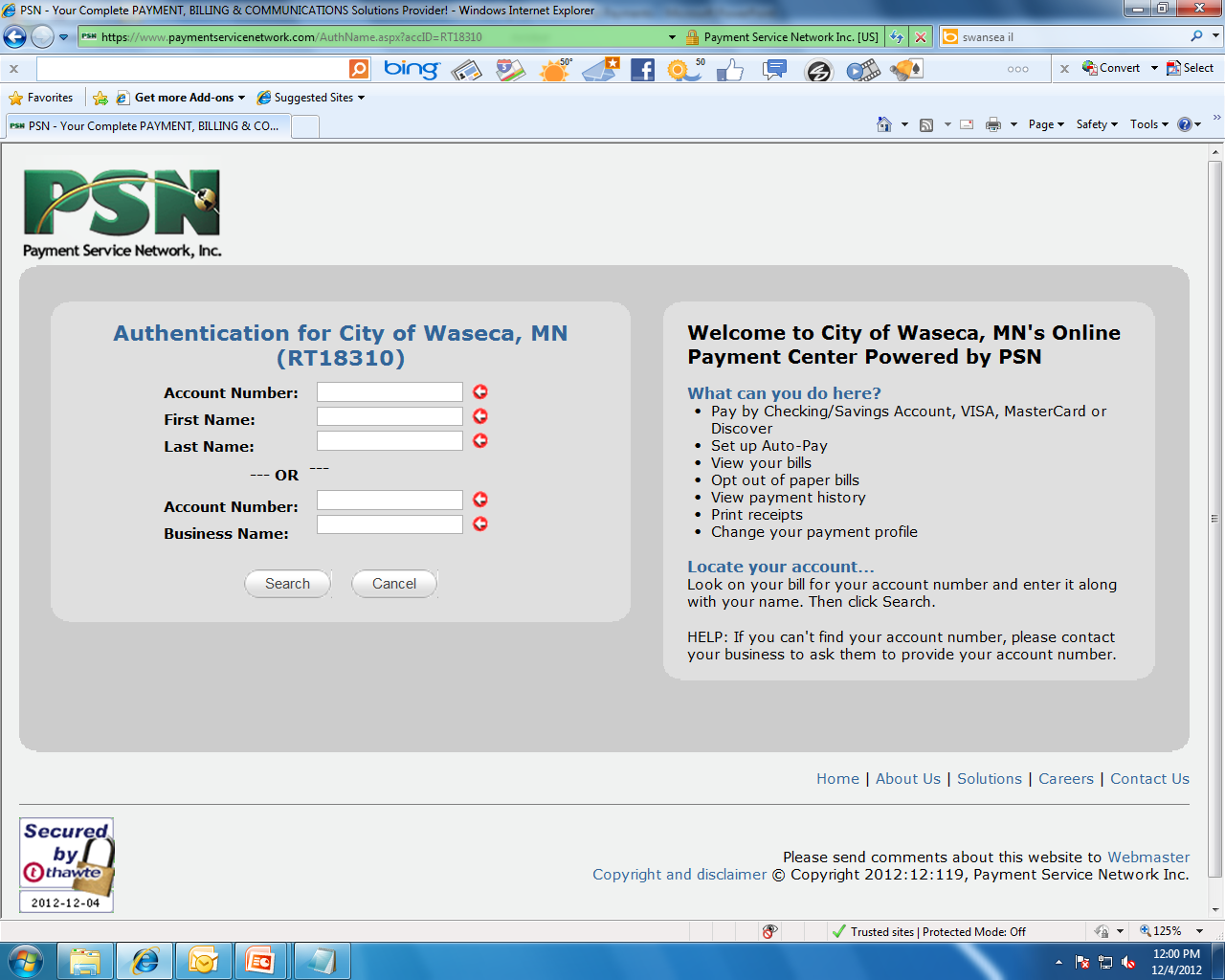 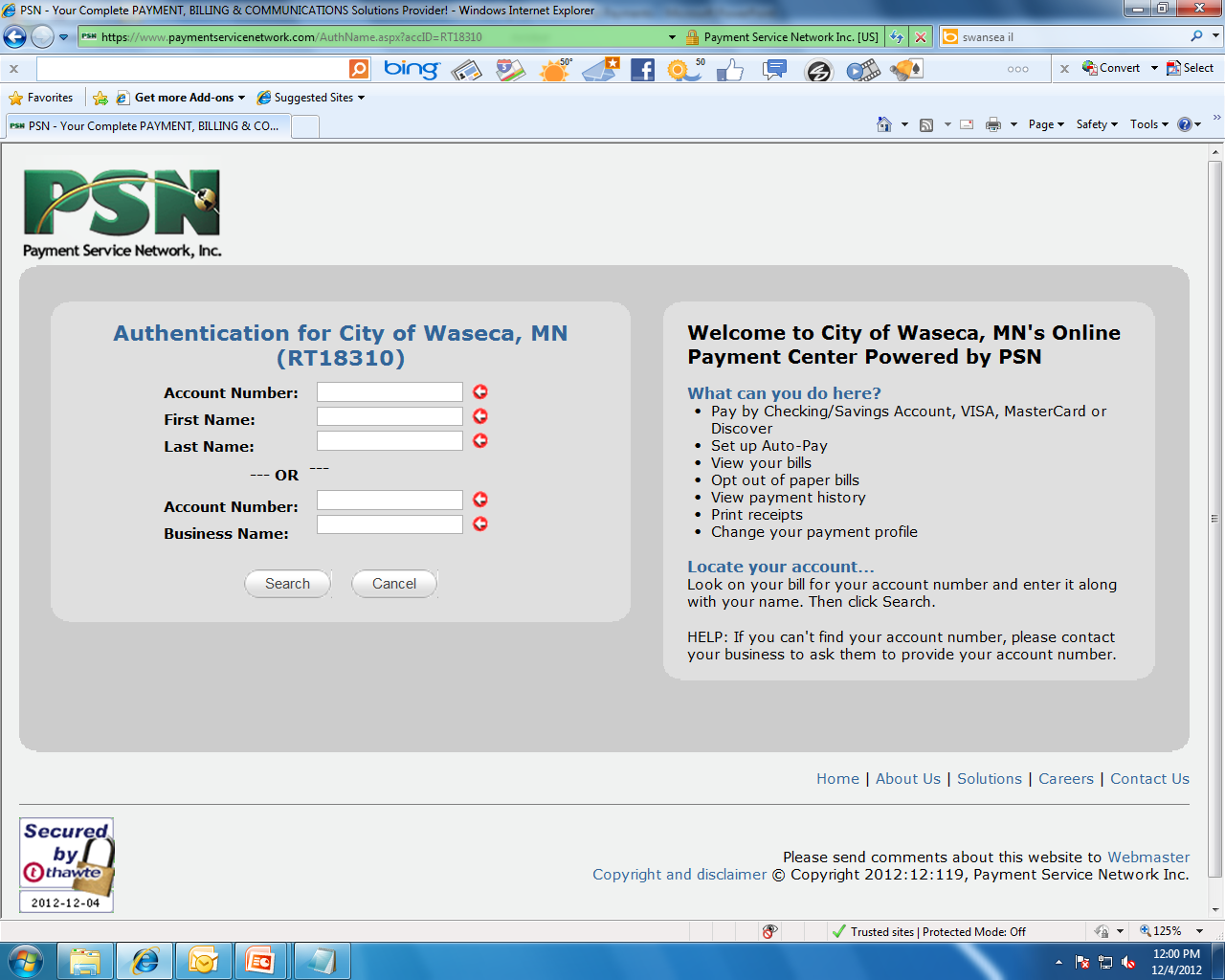 Your Name  Appears Here
Your Name  Appears Here
xxxxx
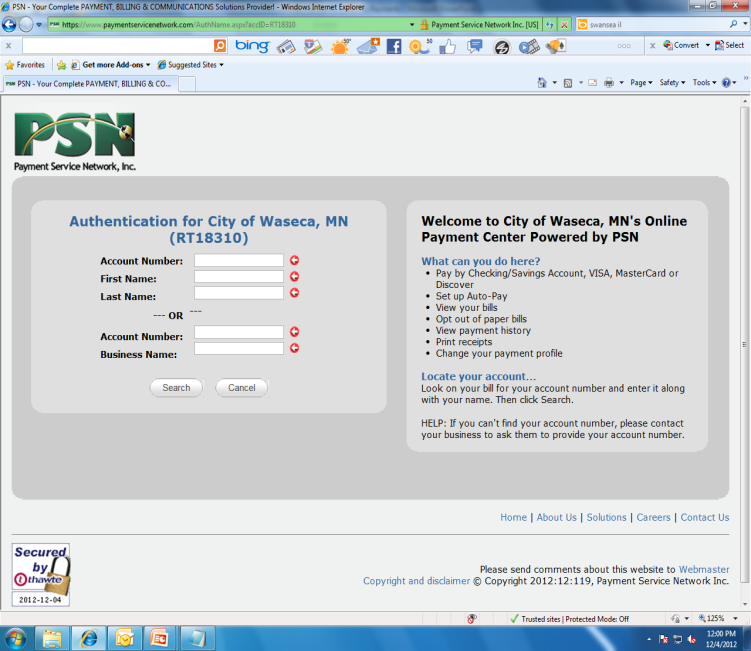 Customer info will appear at the bottom of the screen; if correct, they should click “Select”
PSN then authenticates and your customer is validated
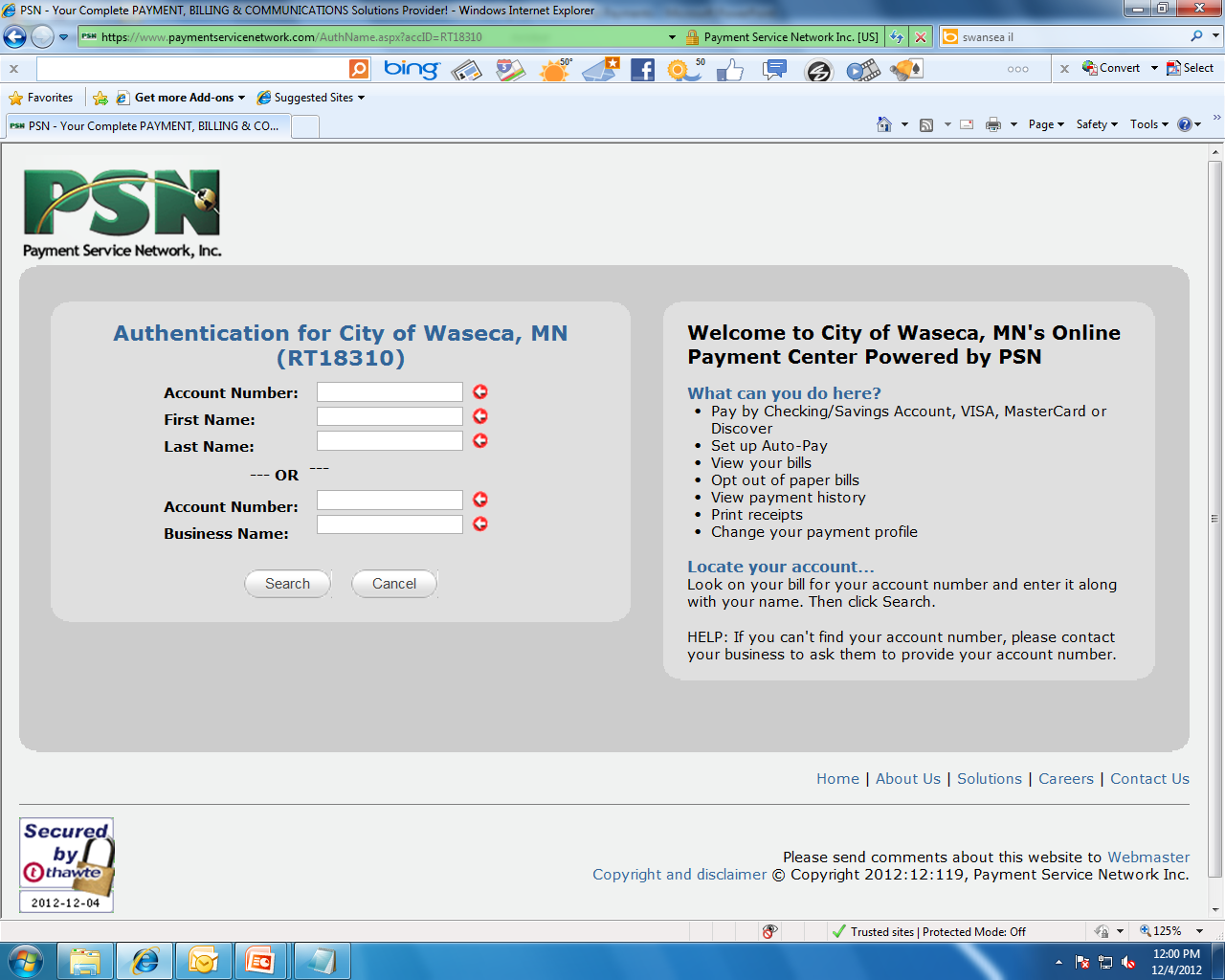 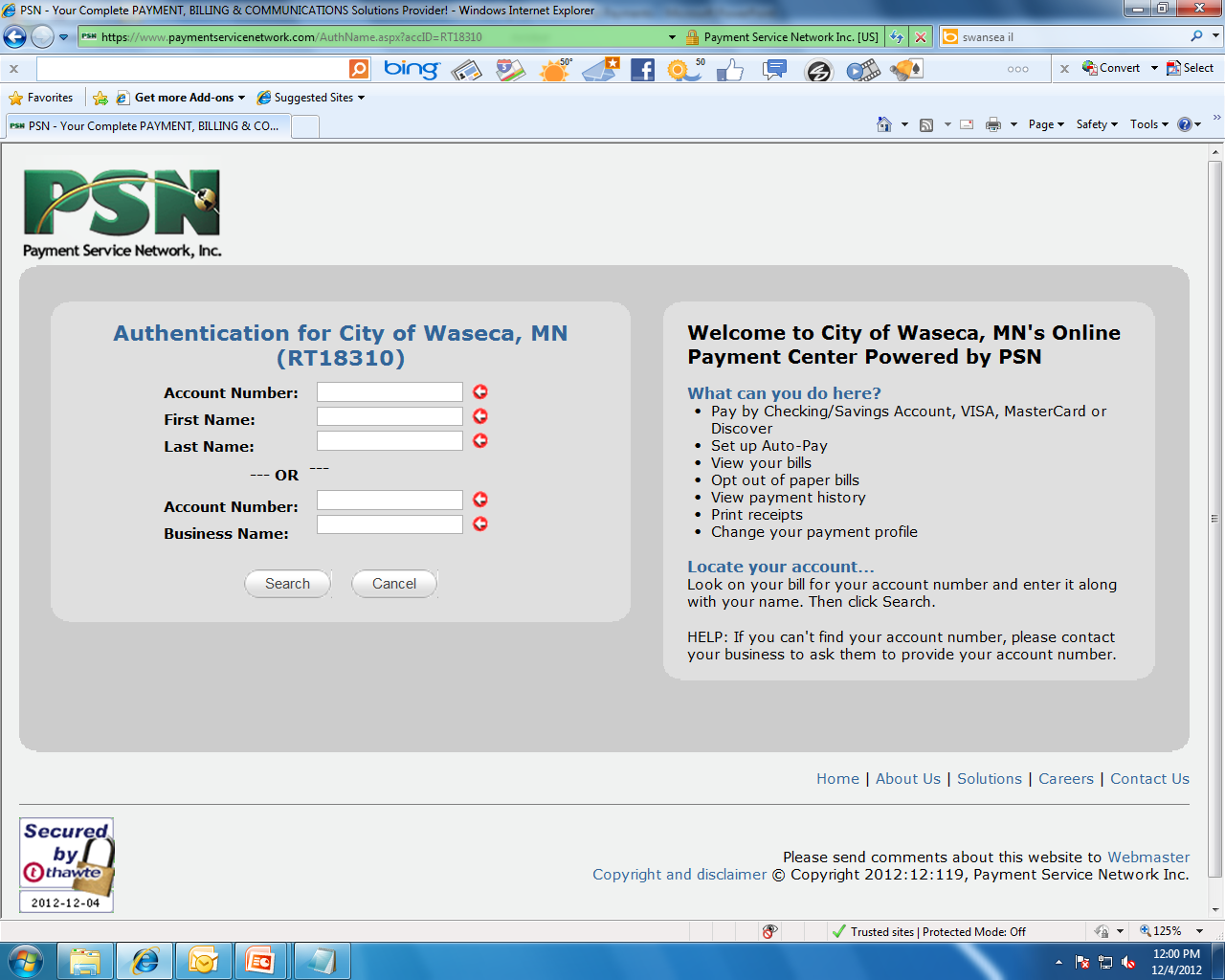 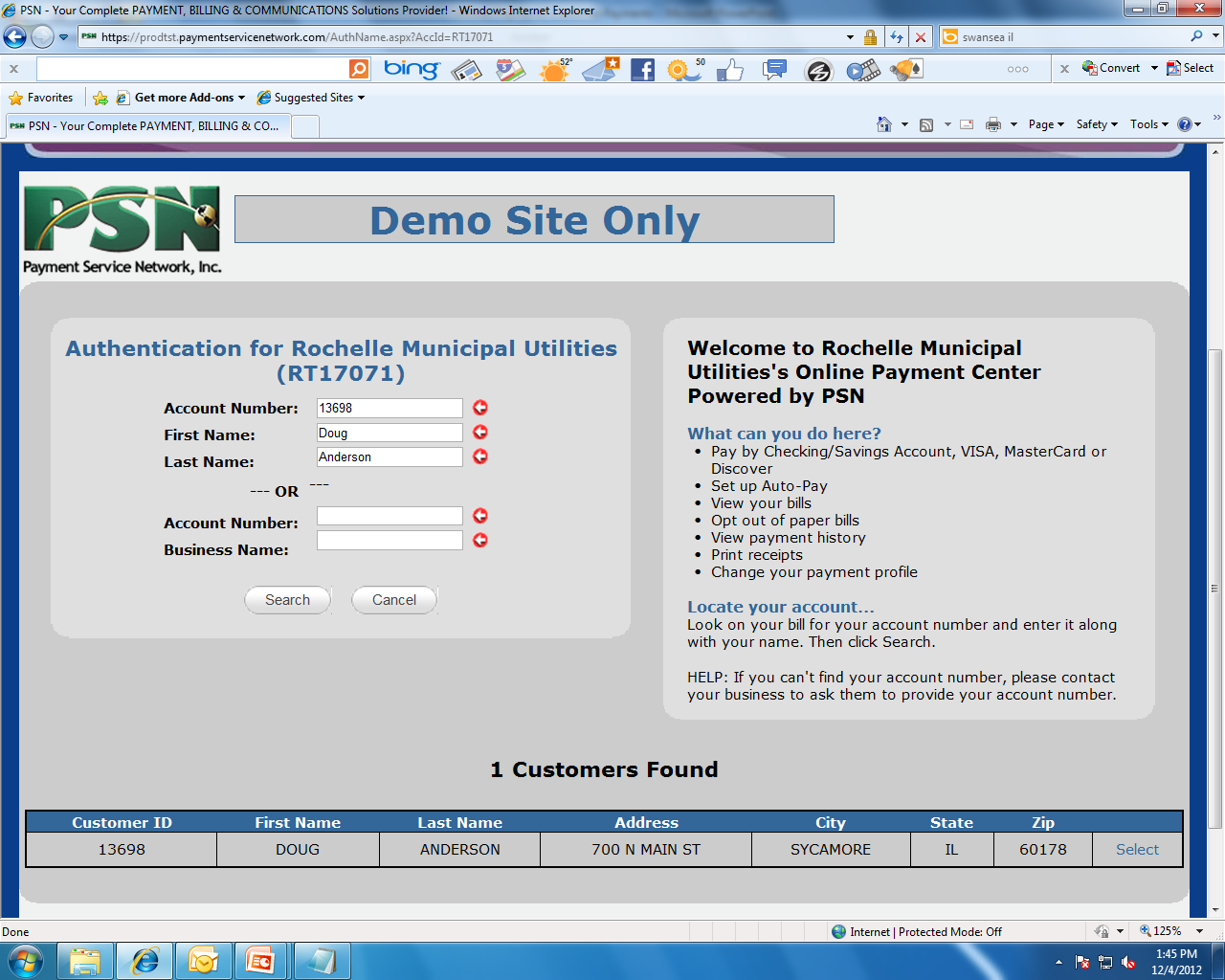 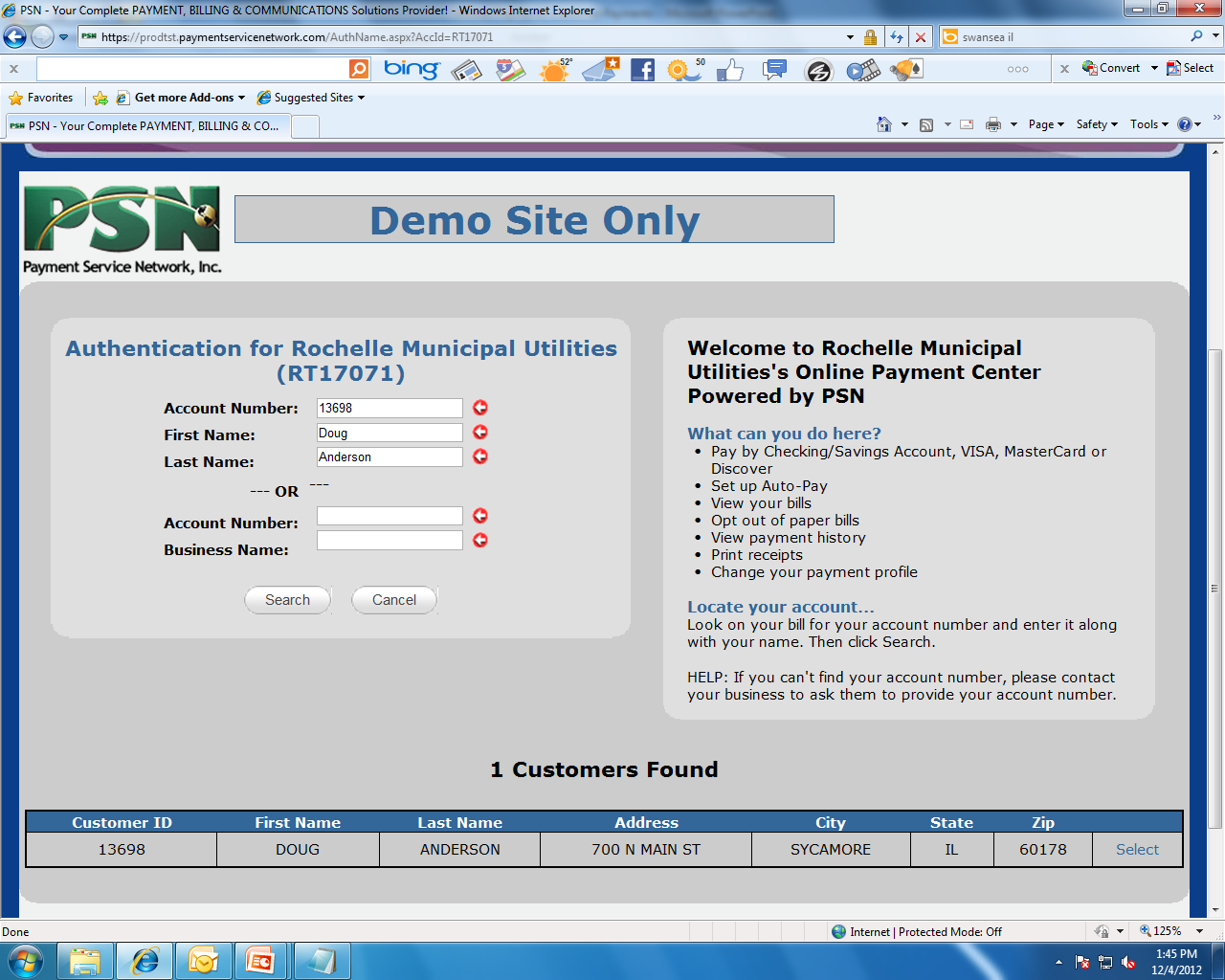 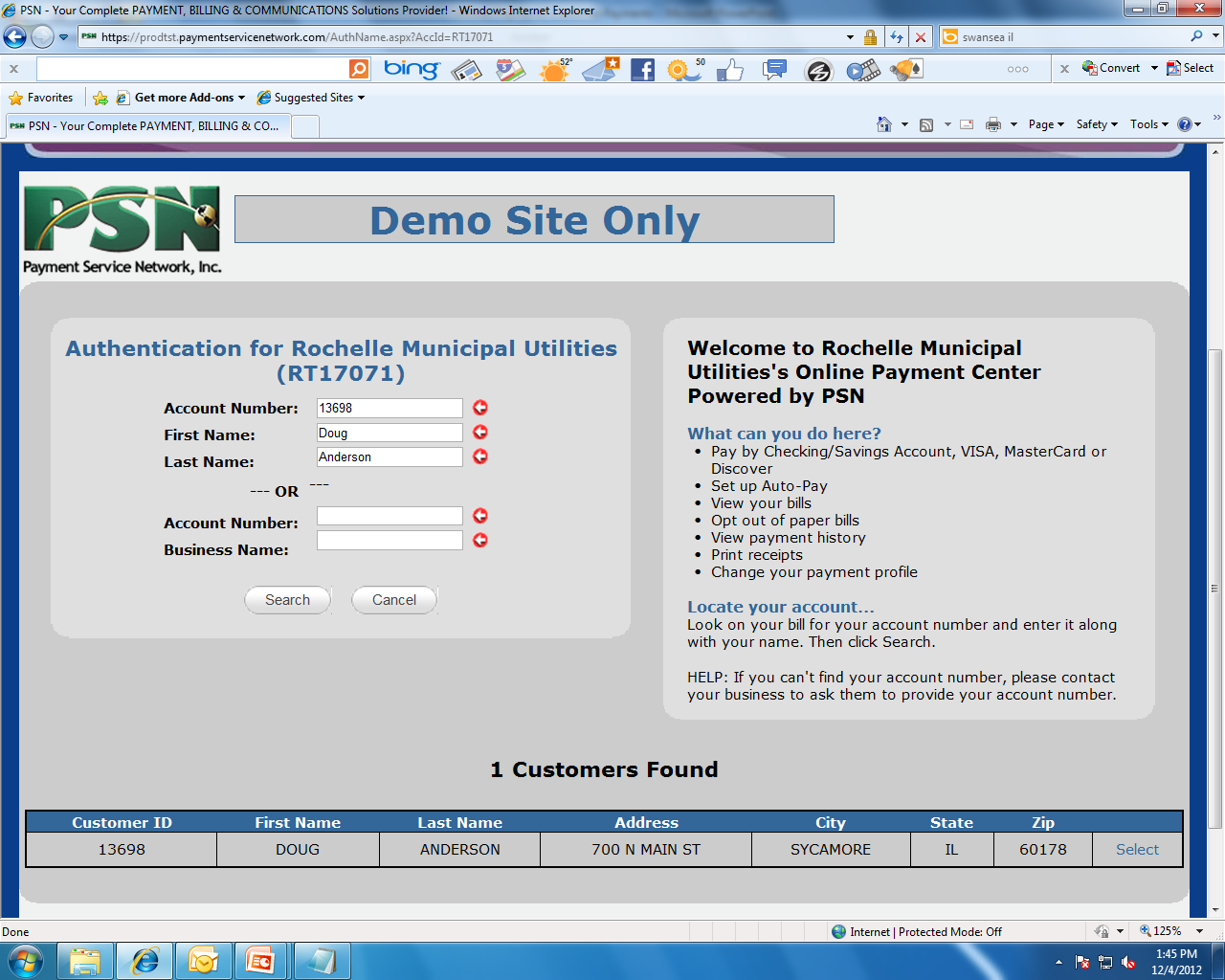 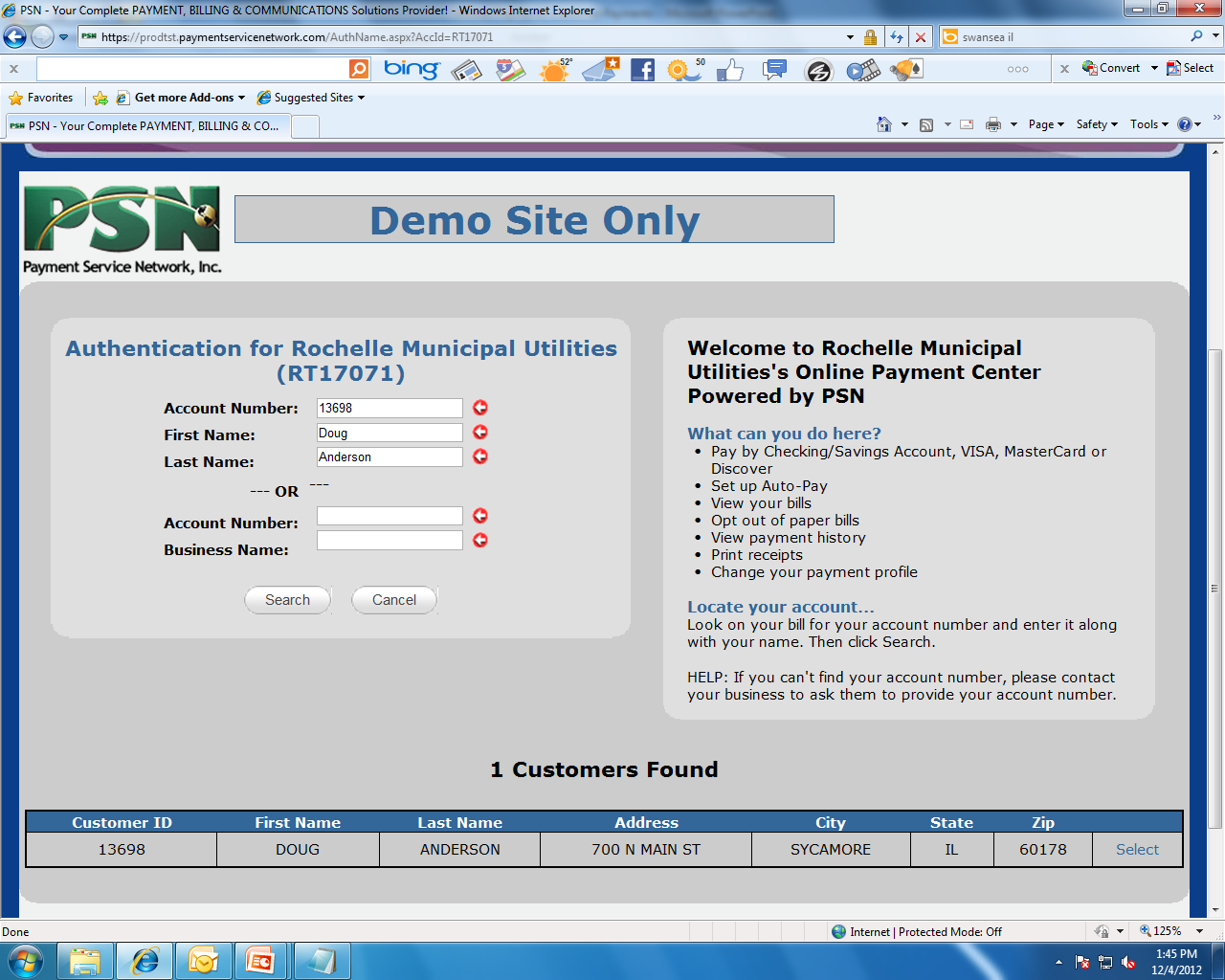 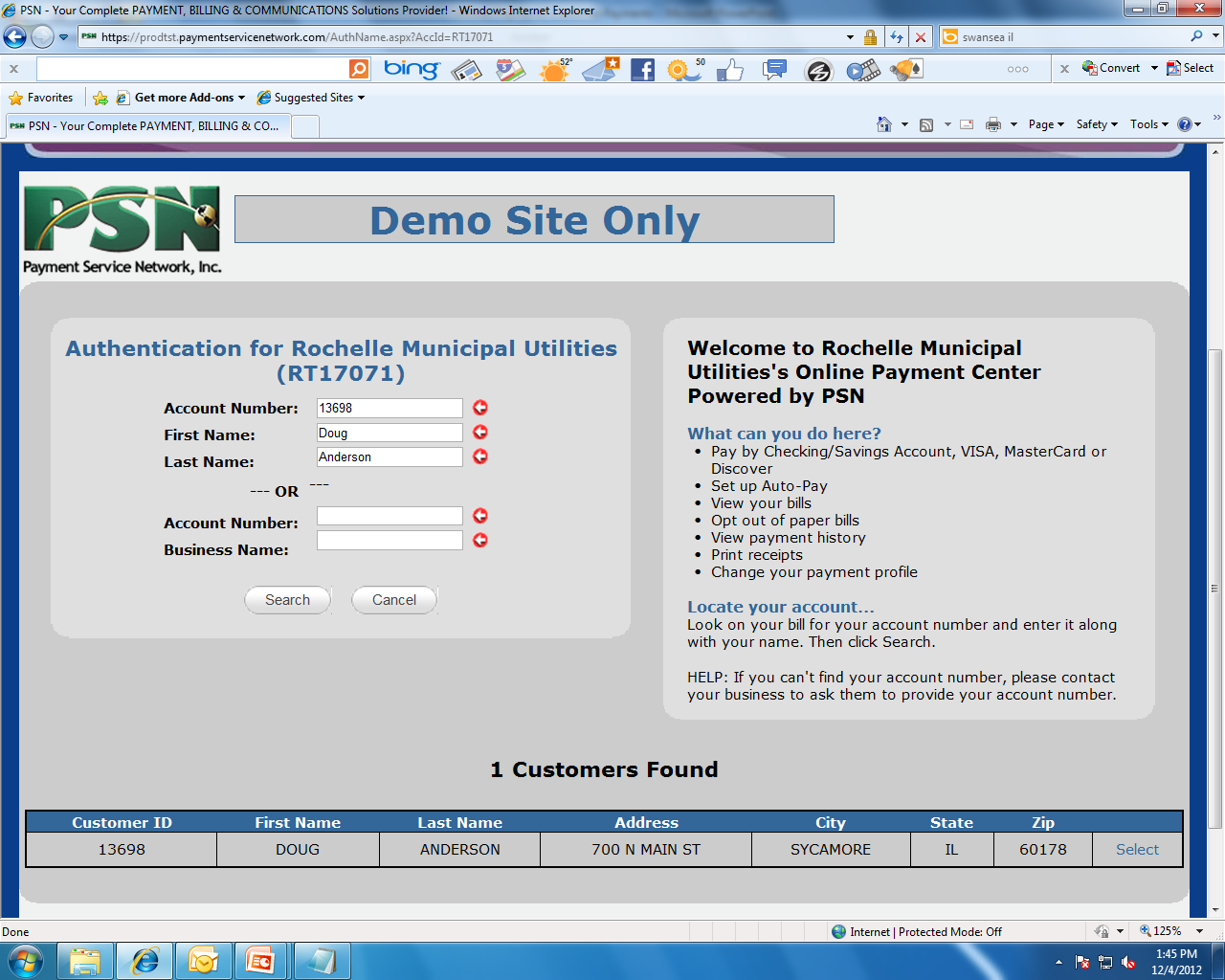 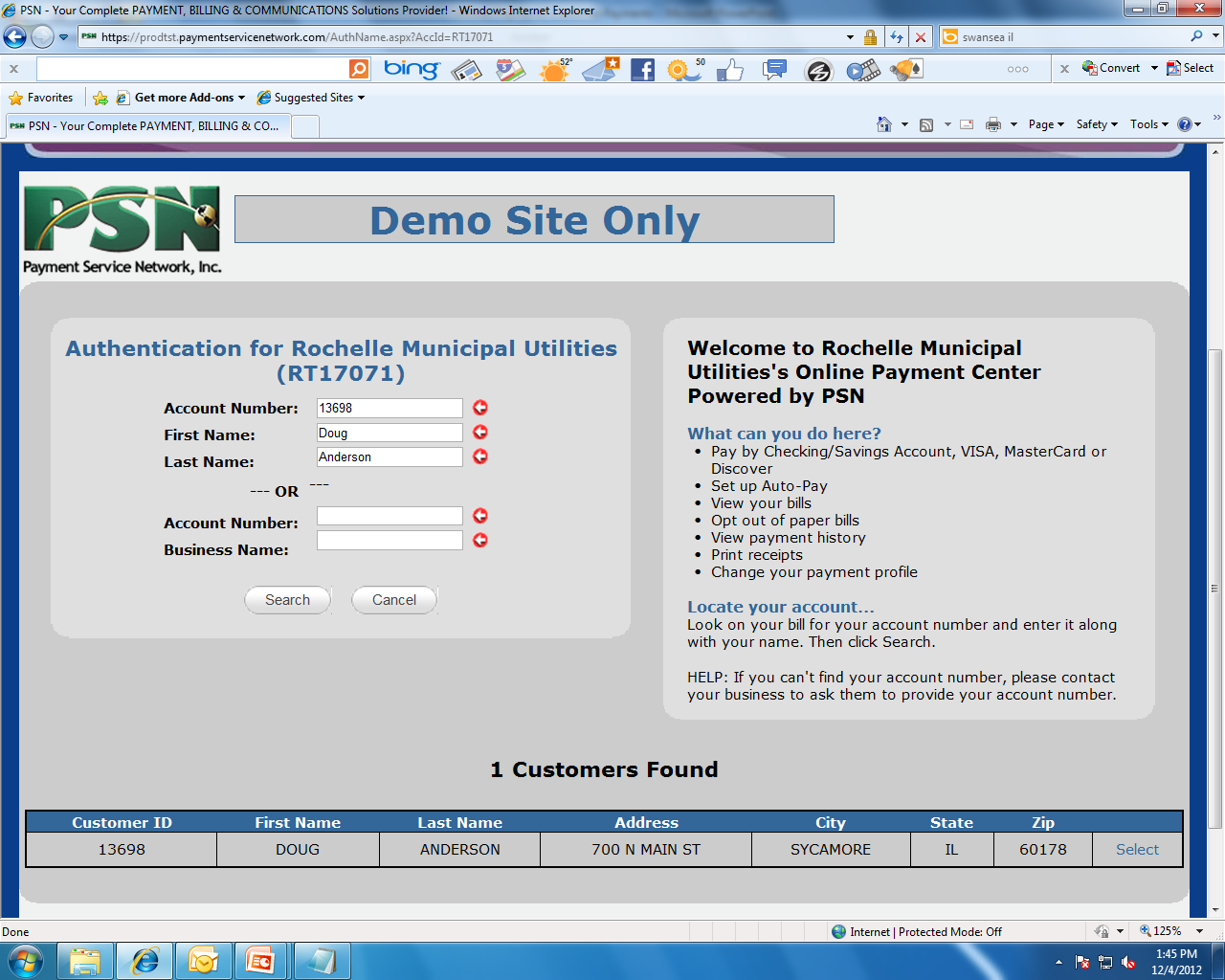 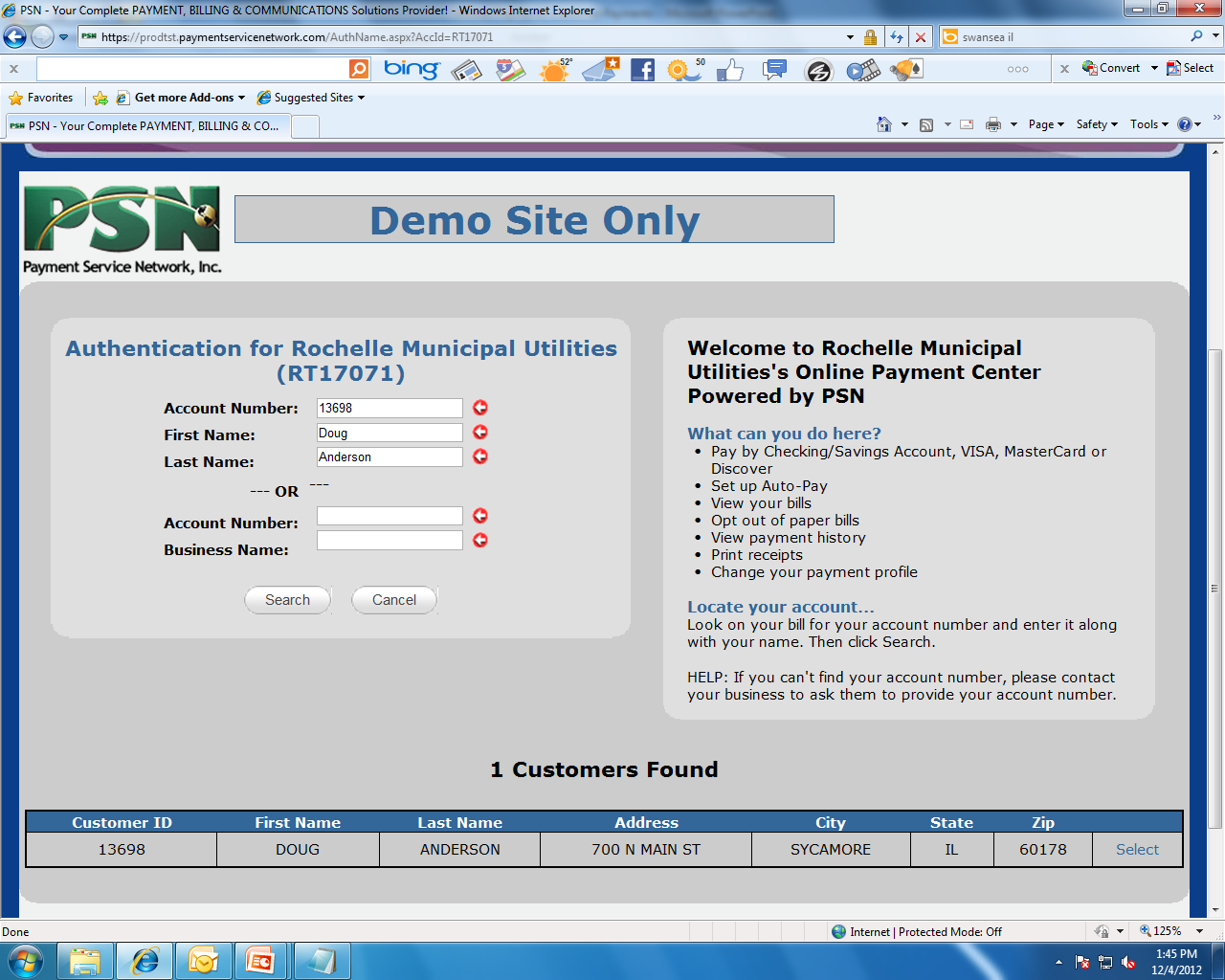 1234567	Jane	Doe	123 Main Street	        Anywhere	       WI             12345
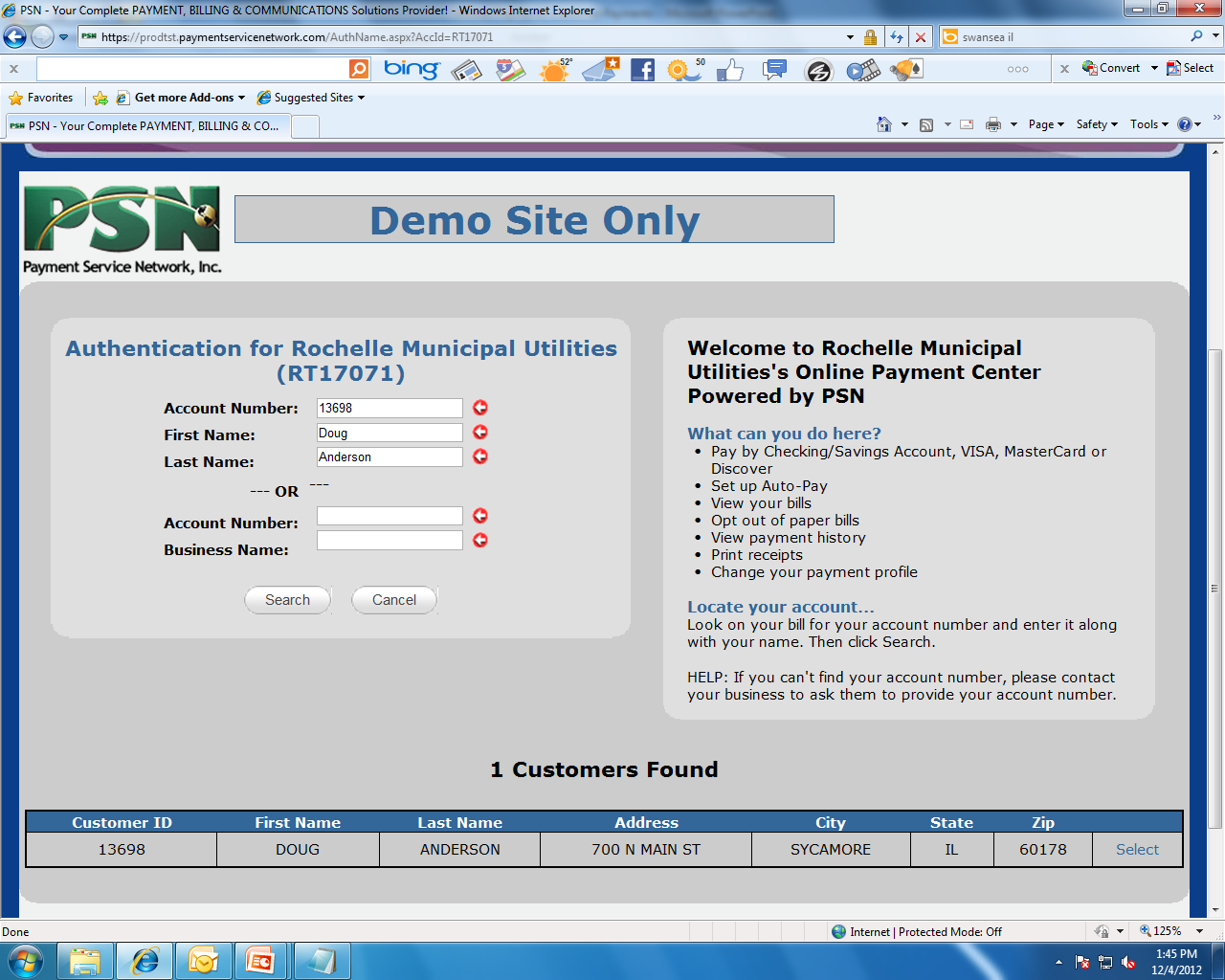 Creating the customer profile
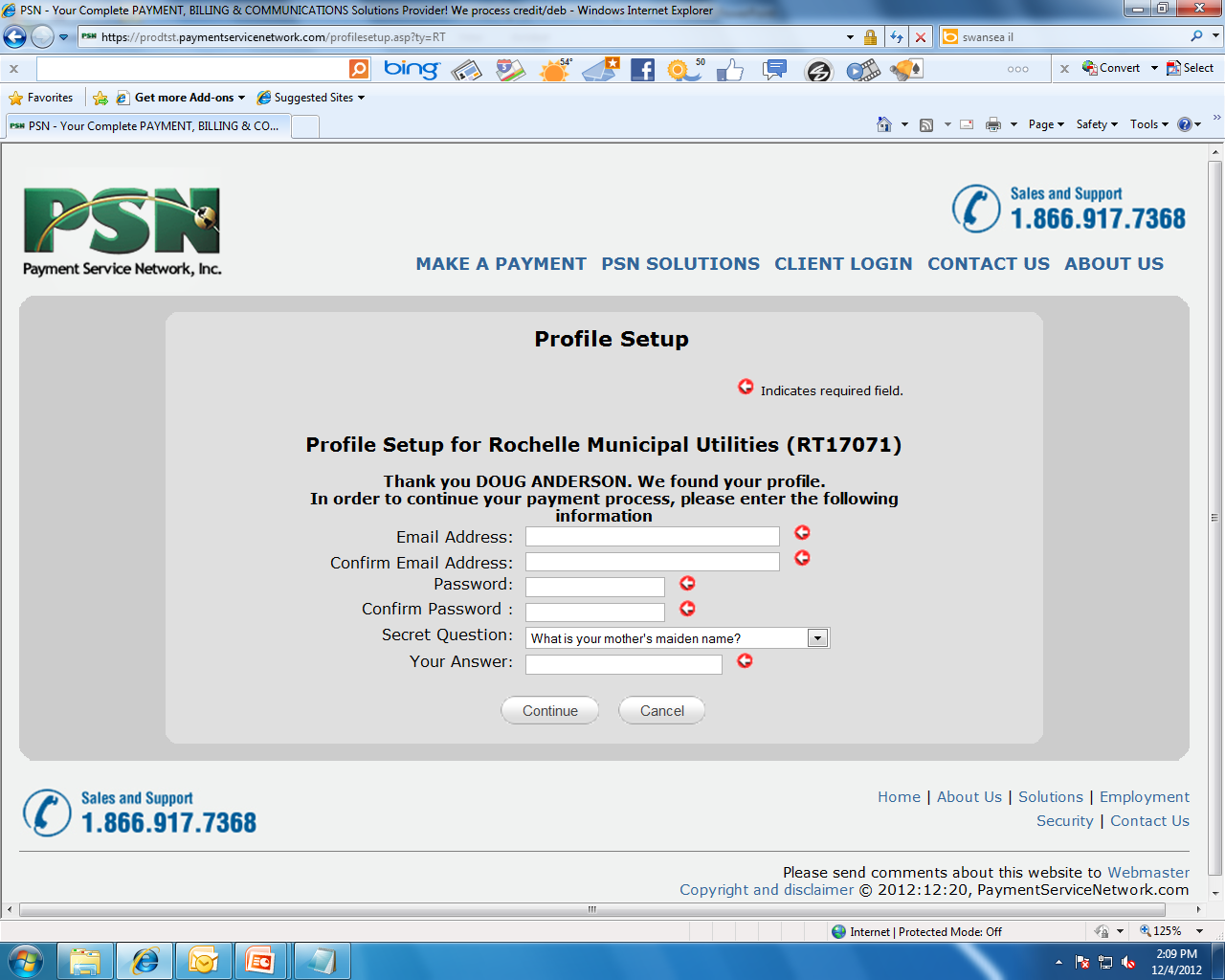 Customer will now register by creating a profile by providing:
Email address
Password
Secret question
This information is their login info to make future pay-ments just a 3-step process.
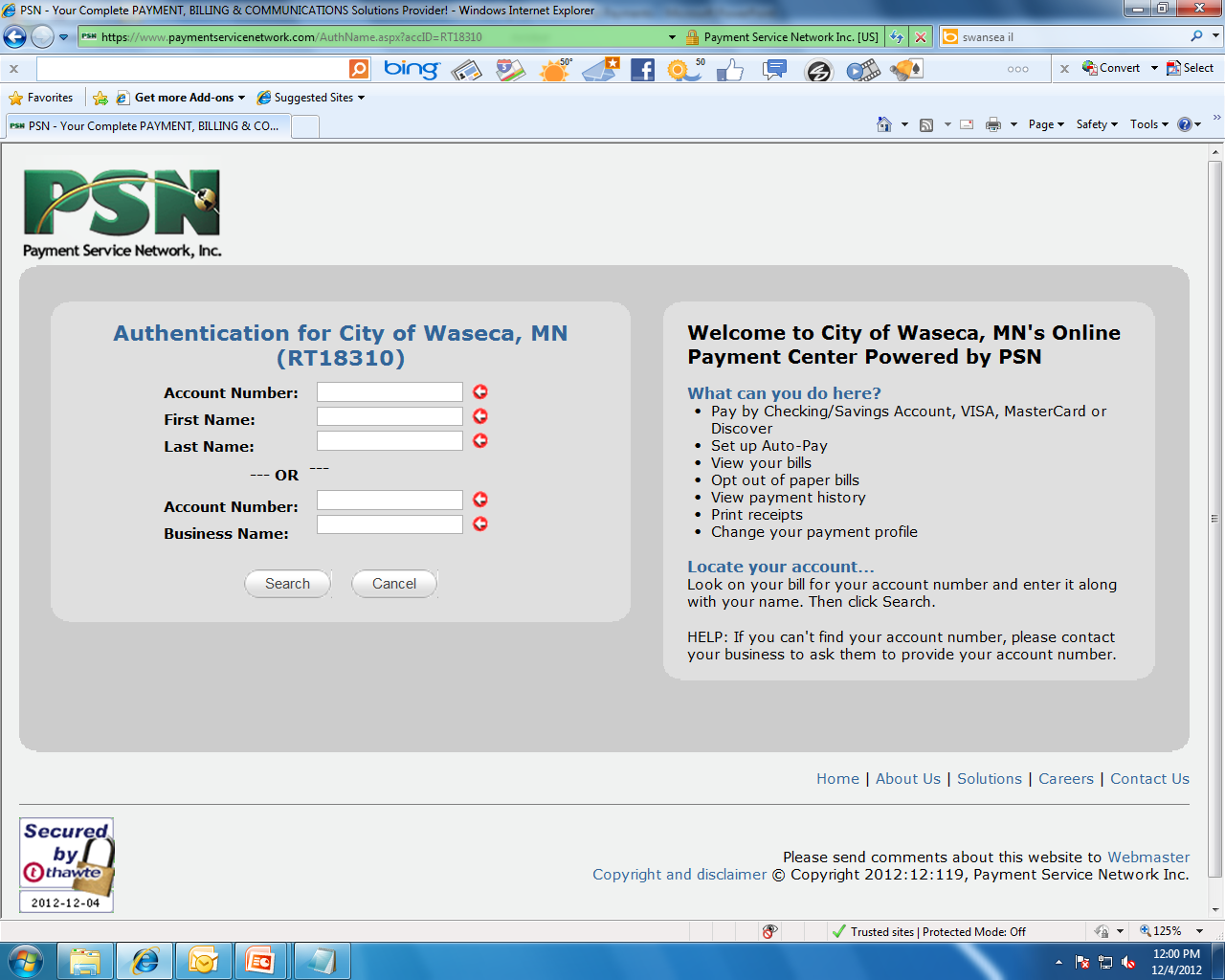 xxxxx
Your Name  Appears Here
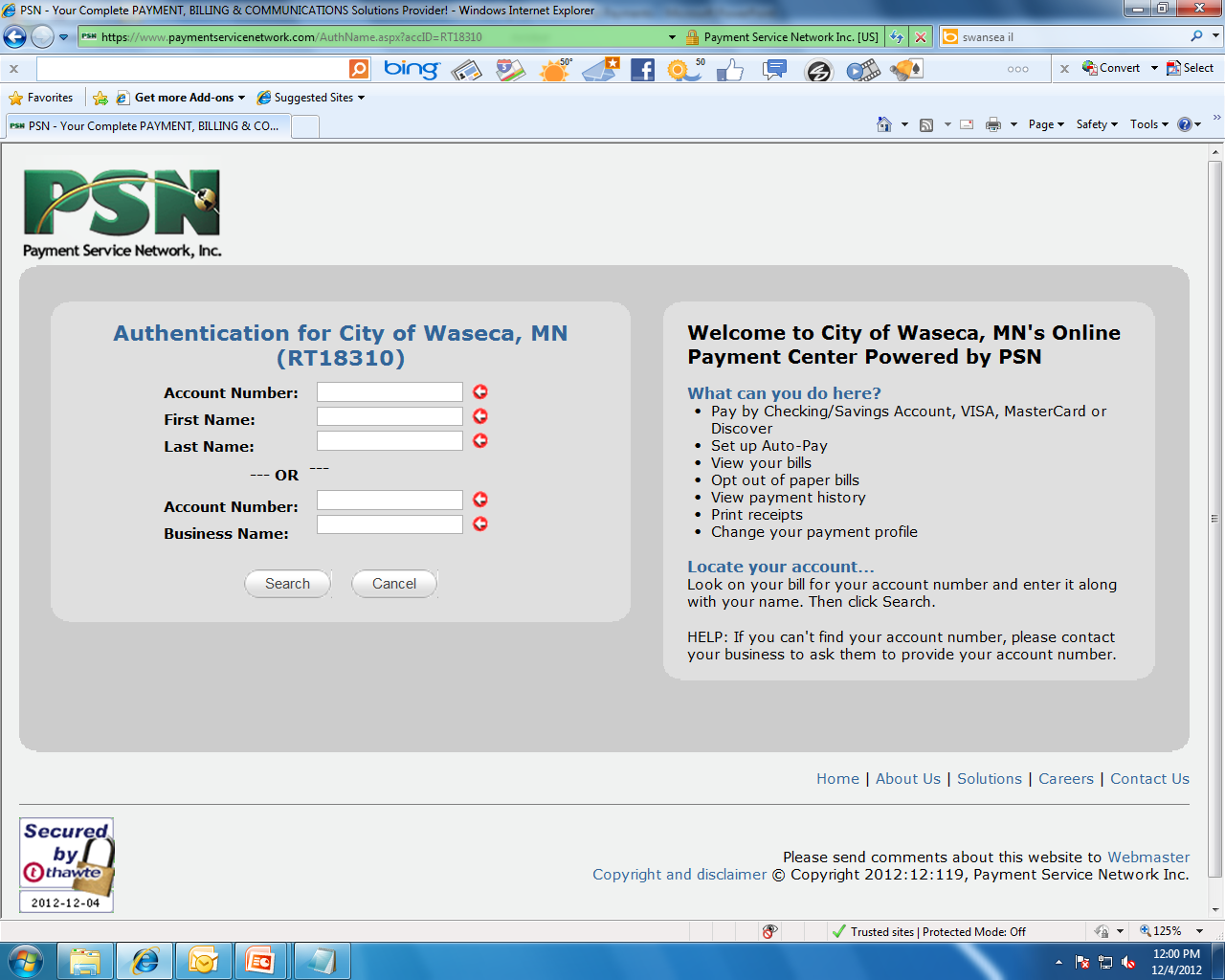 Customer Name
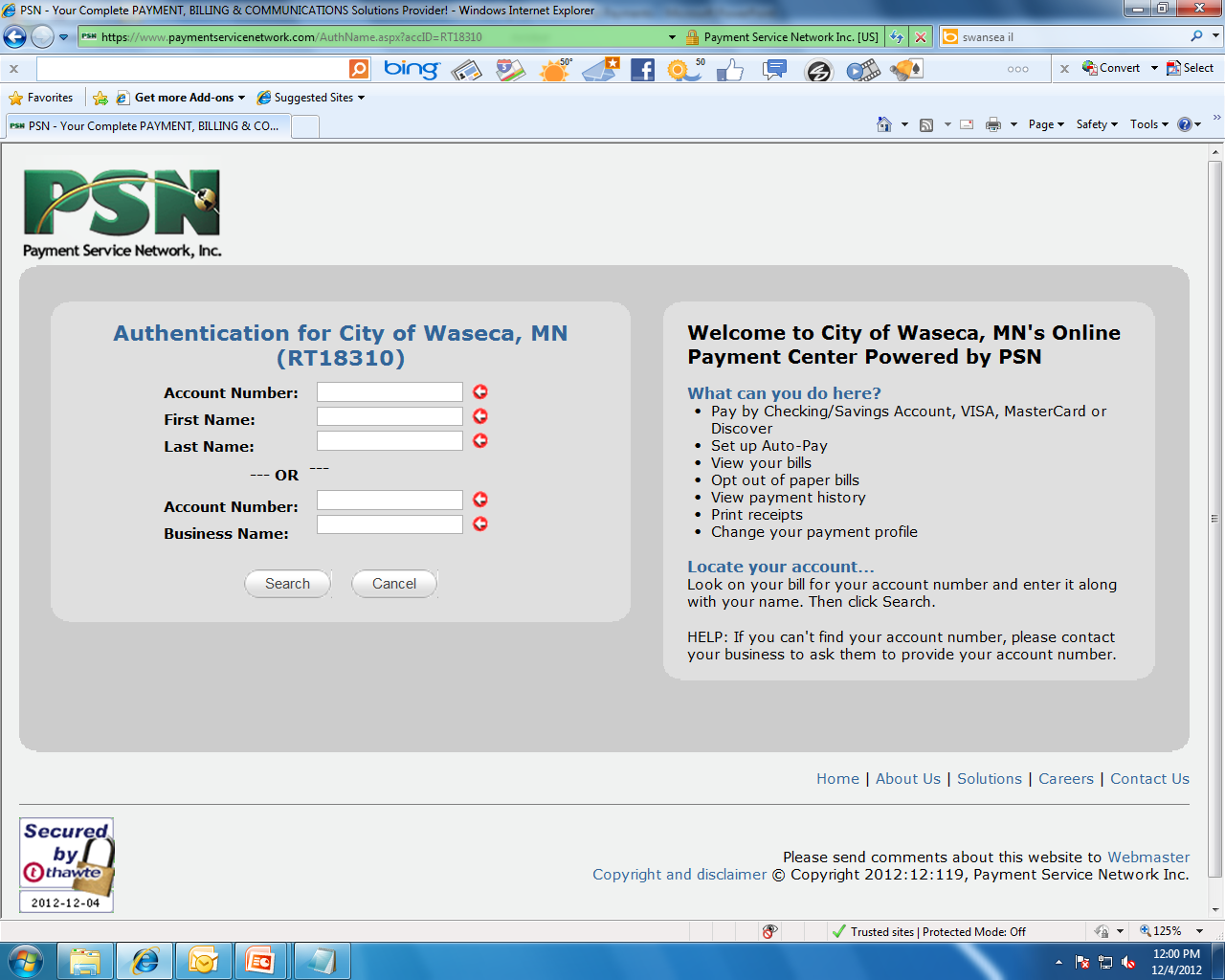 Additional information can be stored (as shown later)
Returning customers
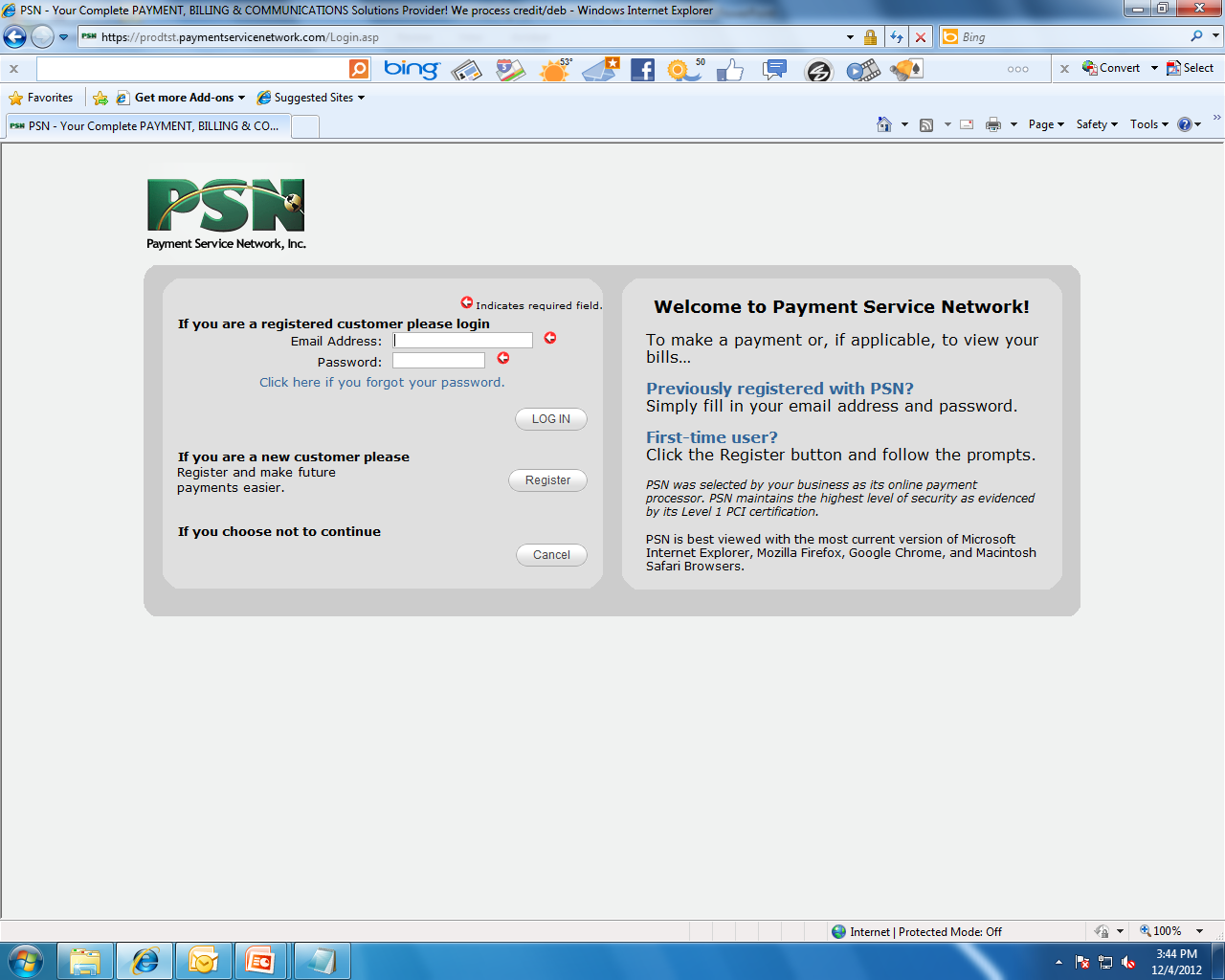 The next time your customer logs into make a payment, they simply enter the login information they previously set up (email address and password).
PART 2: Customer registration for non-integrated payment accounts
Please keep in mind, that because PSN can customize its services for each business, there may be variances in the slides and explanations shown. If you have any questions as to how your customers pay, contact your Service Account Manager.
Registration
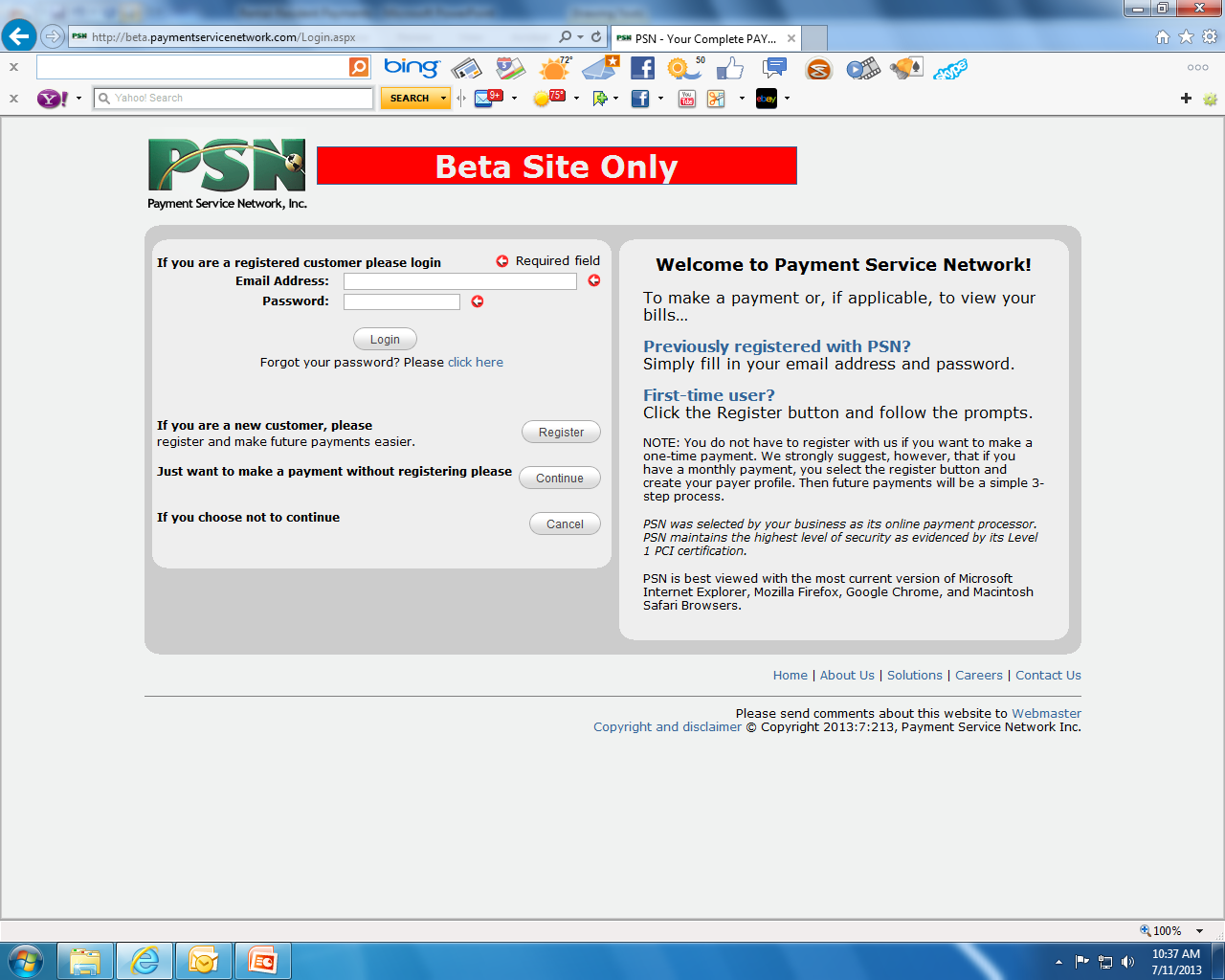 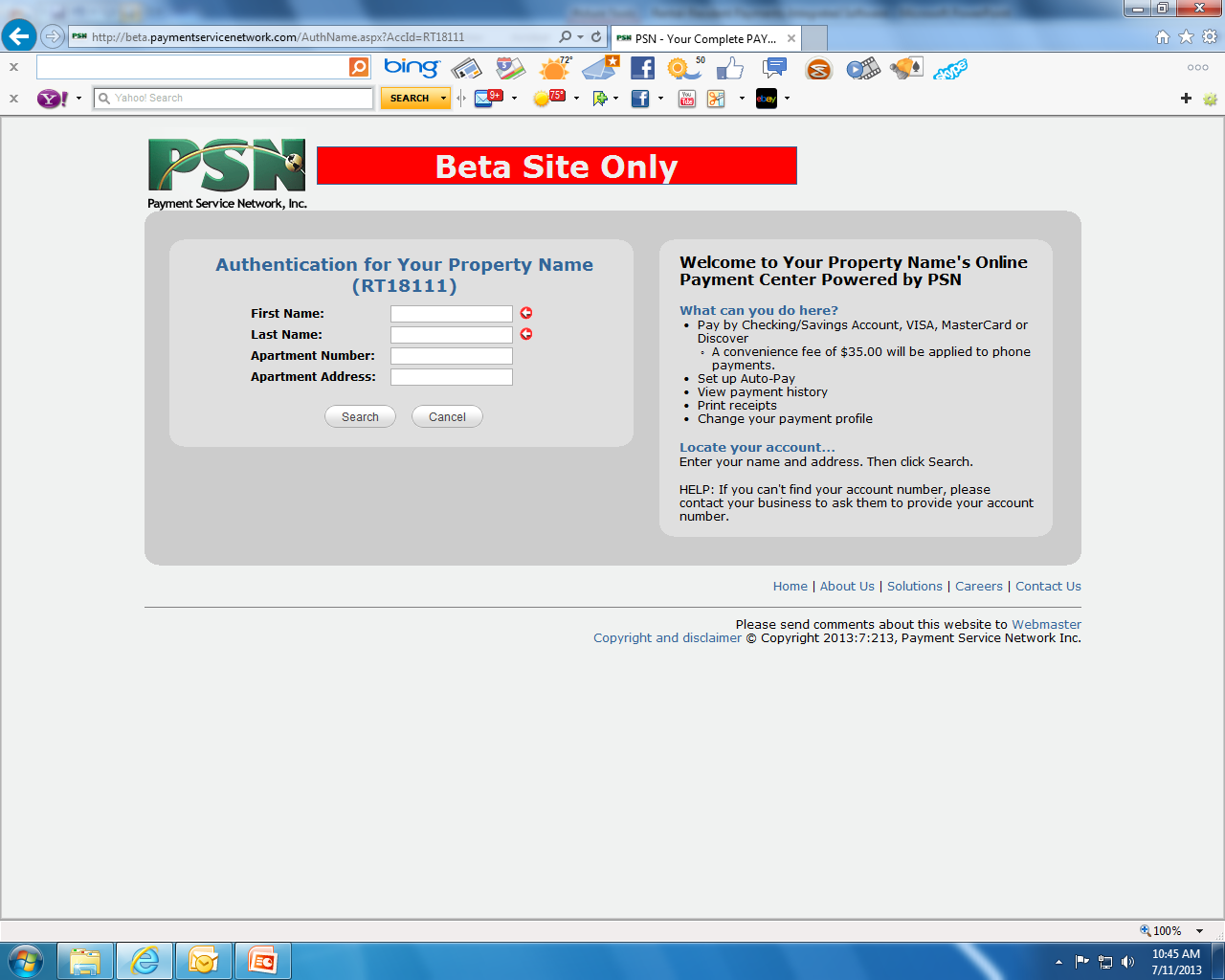 Customer should select Register the first time they go online to make a payment.
While we recommend customers register to make payments in order to make future payments just 3 steps, they can opt to make a payment without registering. They would select the Continue button. No information is stored and therefore each time they make a payment, they will go through a longer process.
Registration
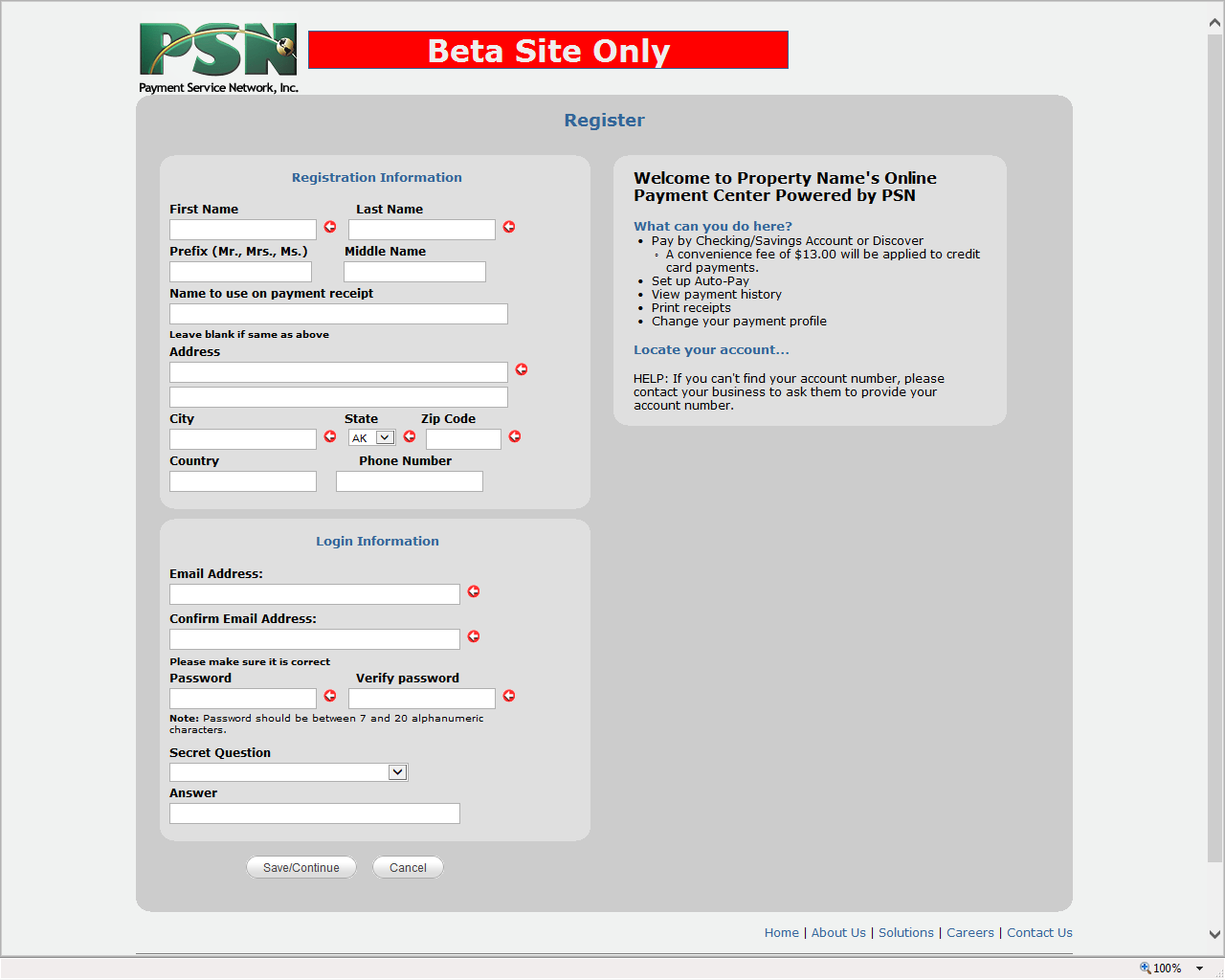 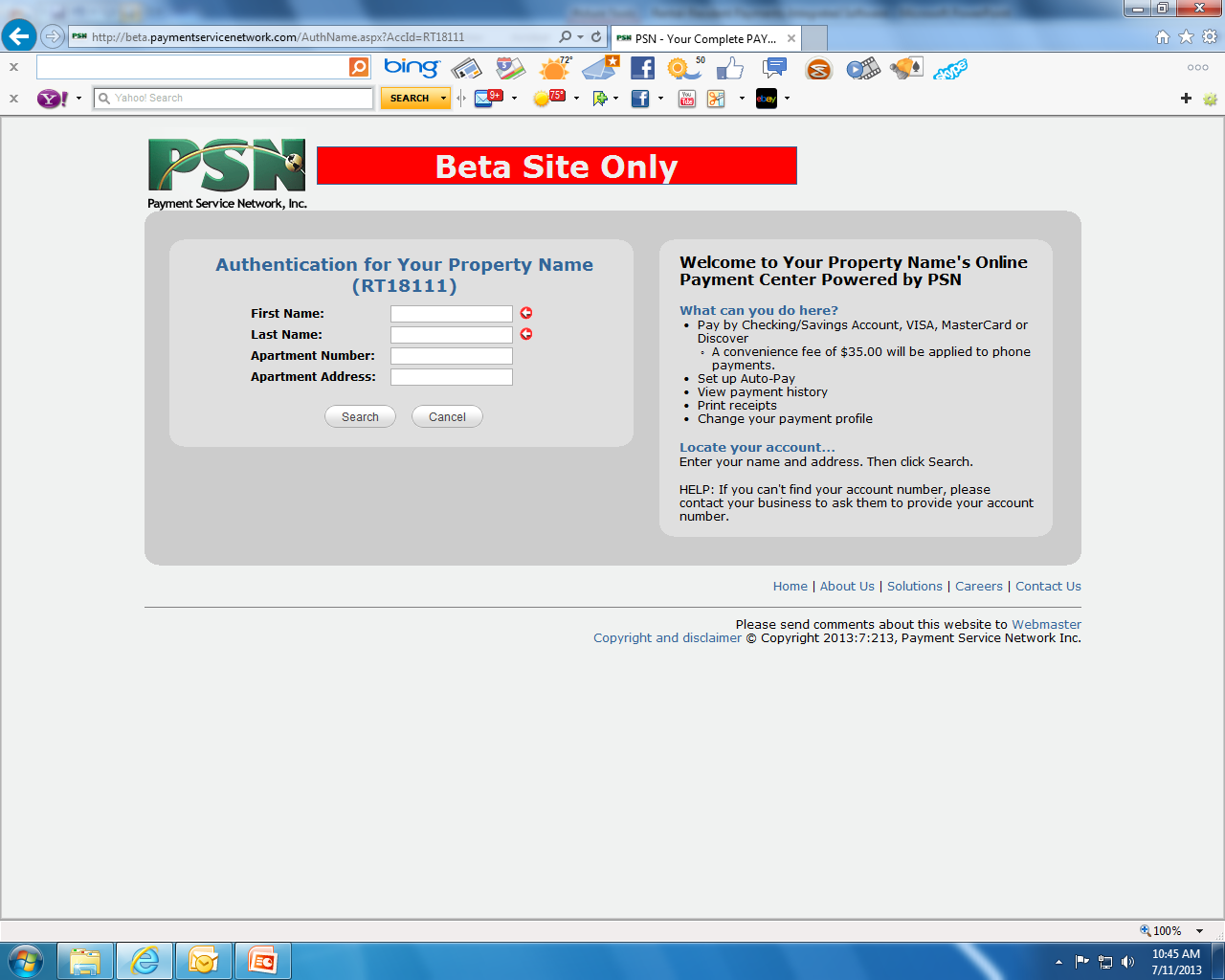 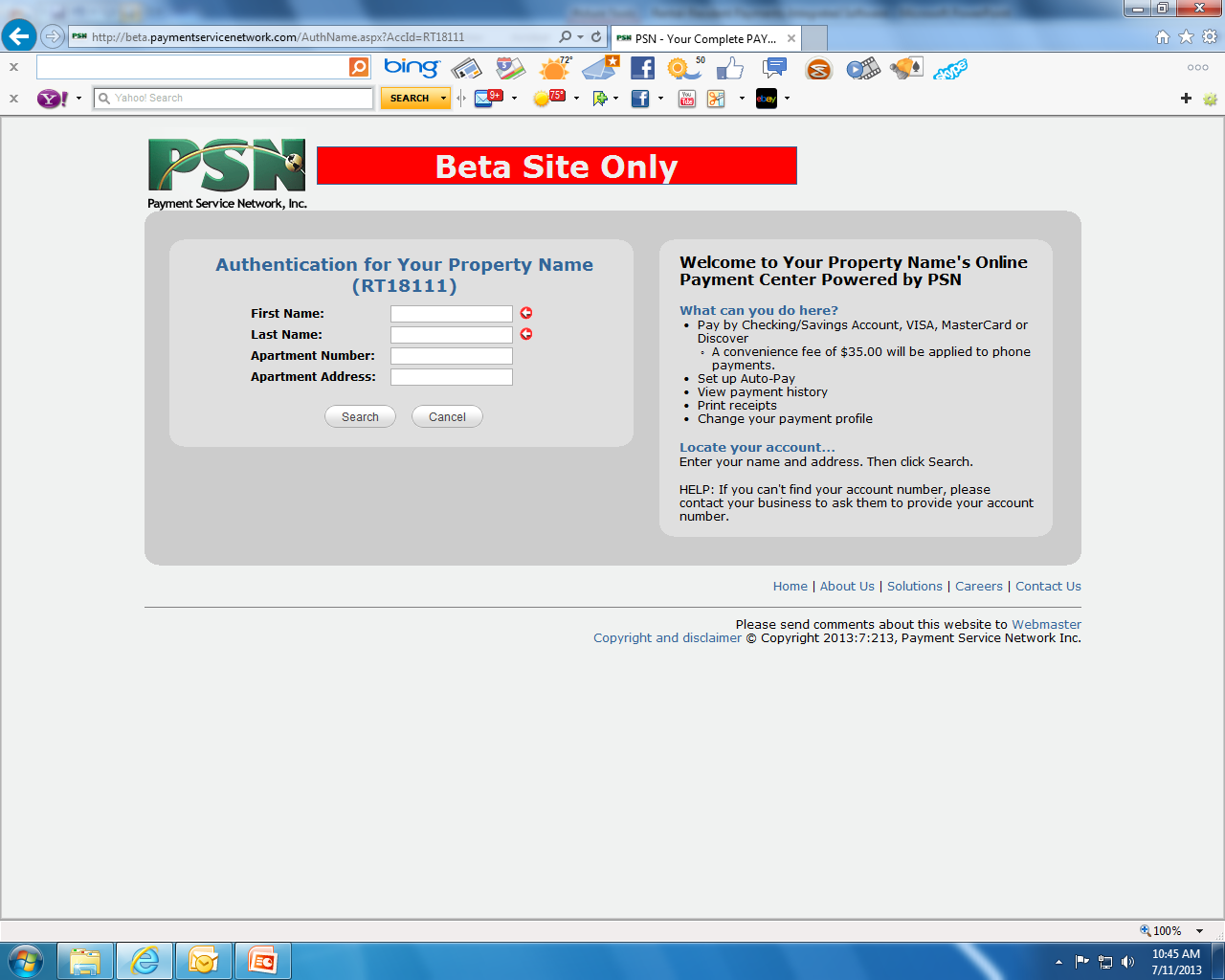 Customer will enter:
Their contact information
Set up their login credentials
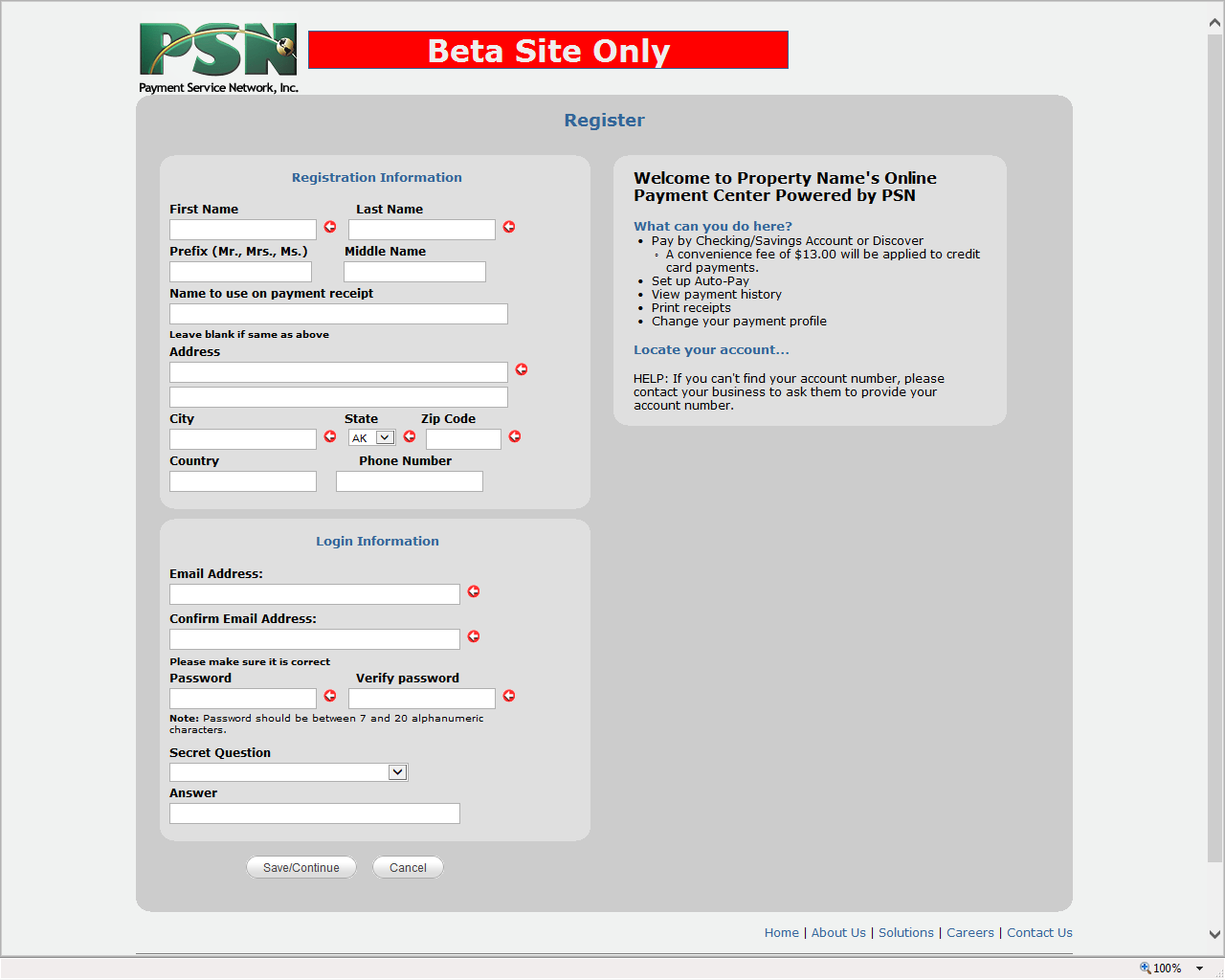 Welcome to “Your Company Name” Online Payment Center Powered by PSN
Returning customers
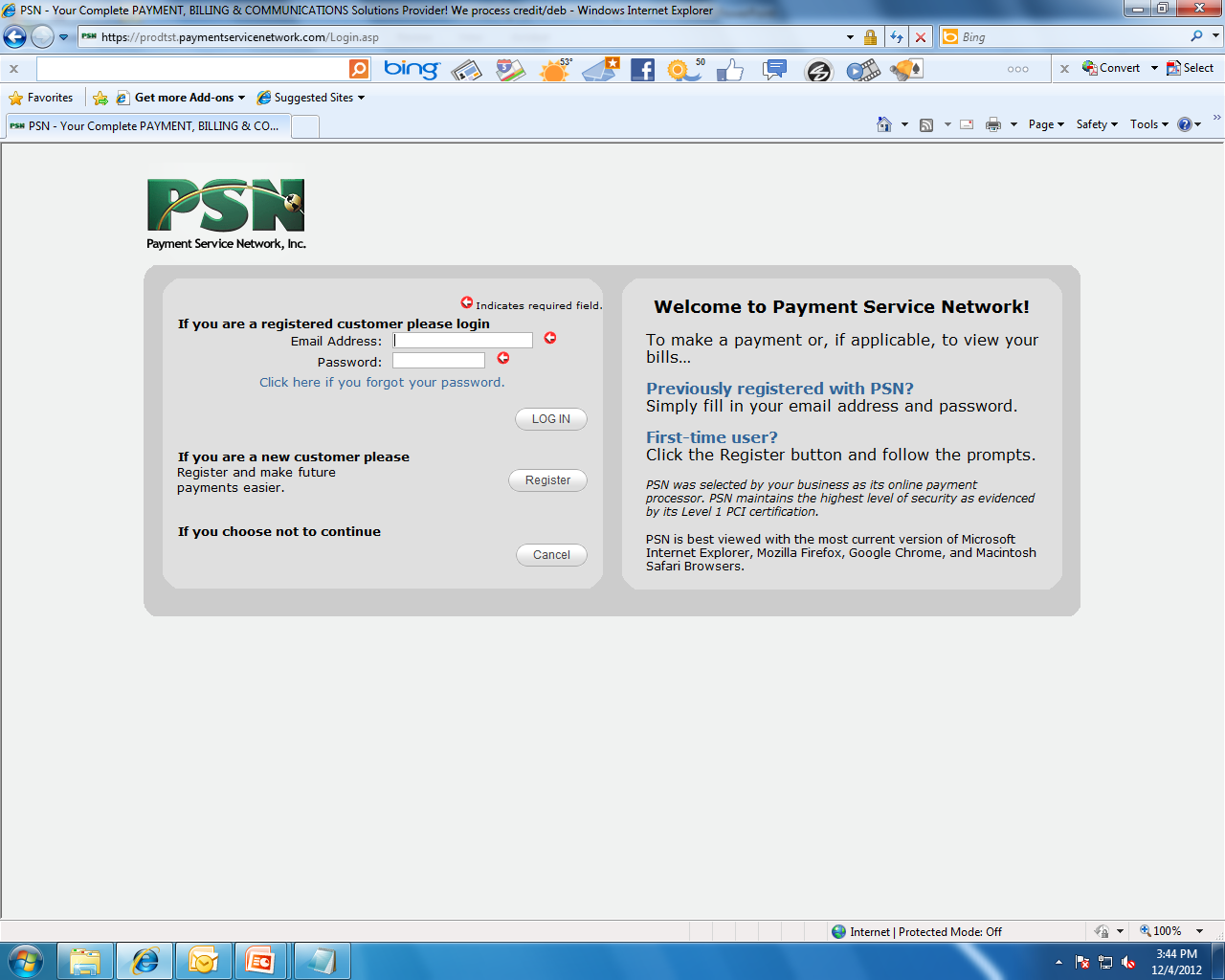 The next time your “registered” customer logs into make a payment, they simply enter the login information they previously set up (email address and password).
PART 3: The customer payment experience
Please keep in mind, that because PSN can customize its services for each business, there may be variances in the slides and explanations shown. If you have any questions as to how your customers pay, contact your Service Account Manager.
Making a one-time payment
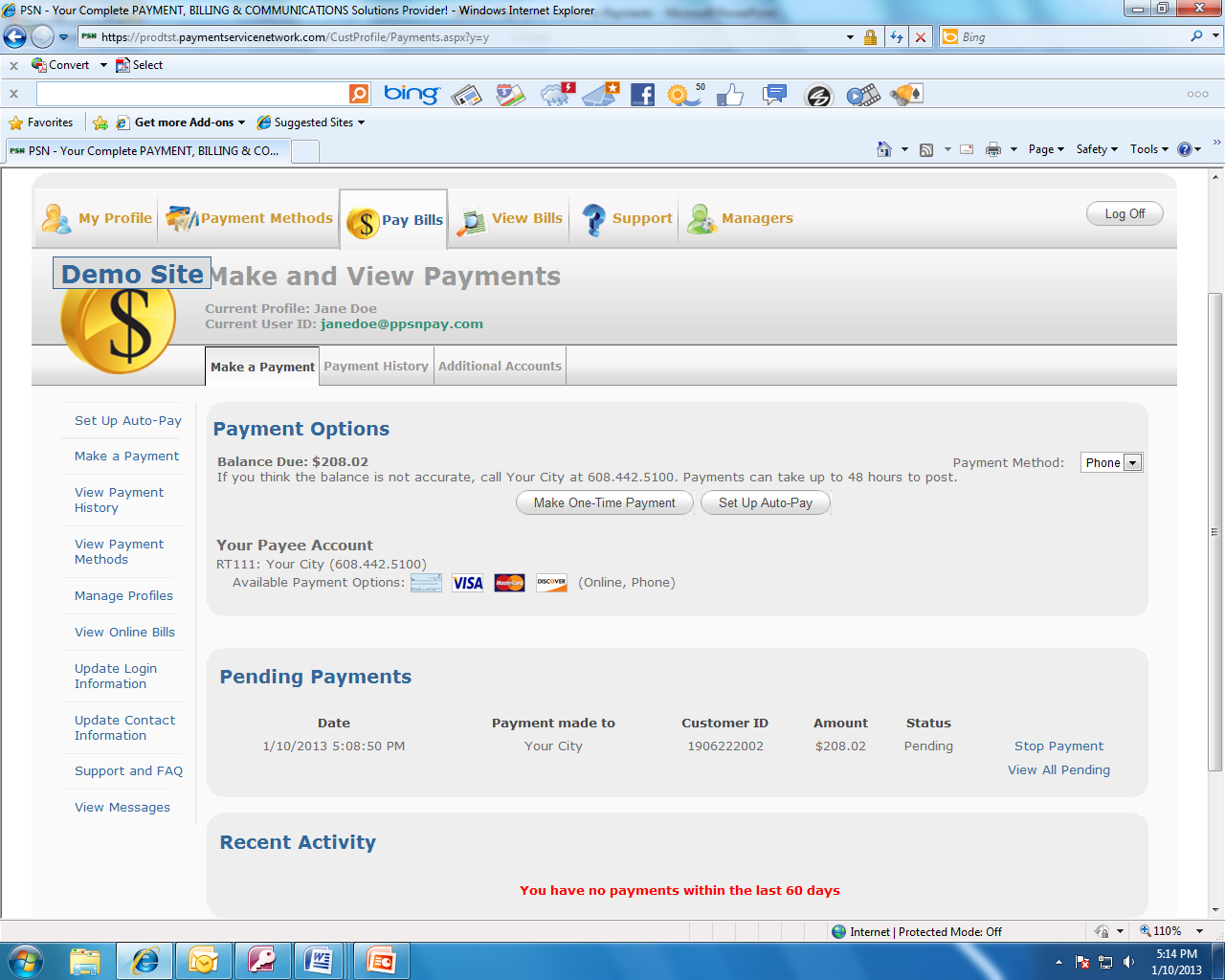 STEP 1.
Customer selects to make a one-time payment
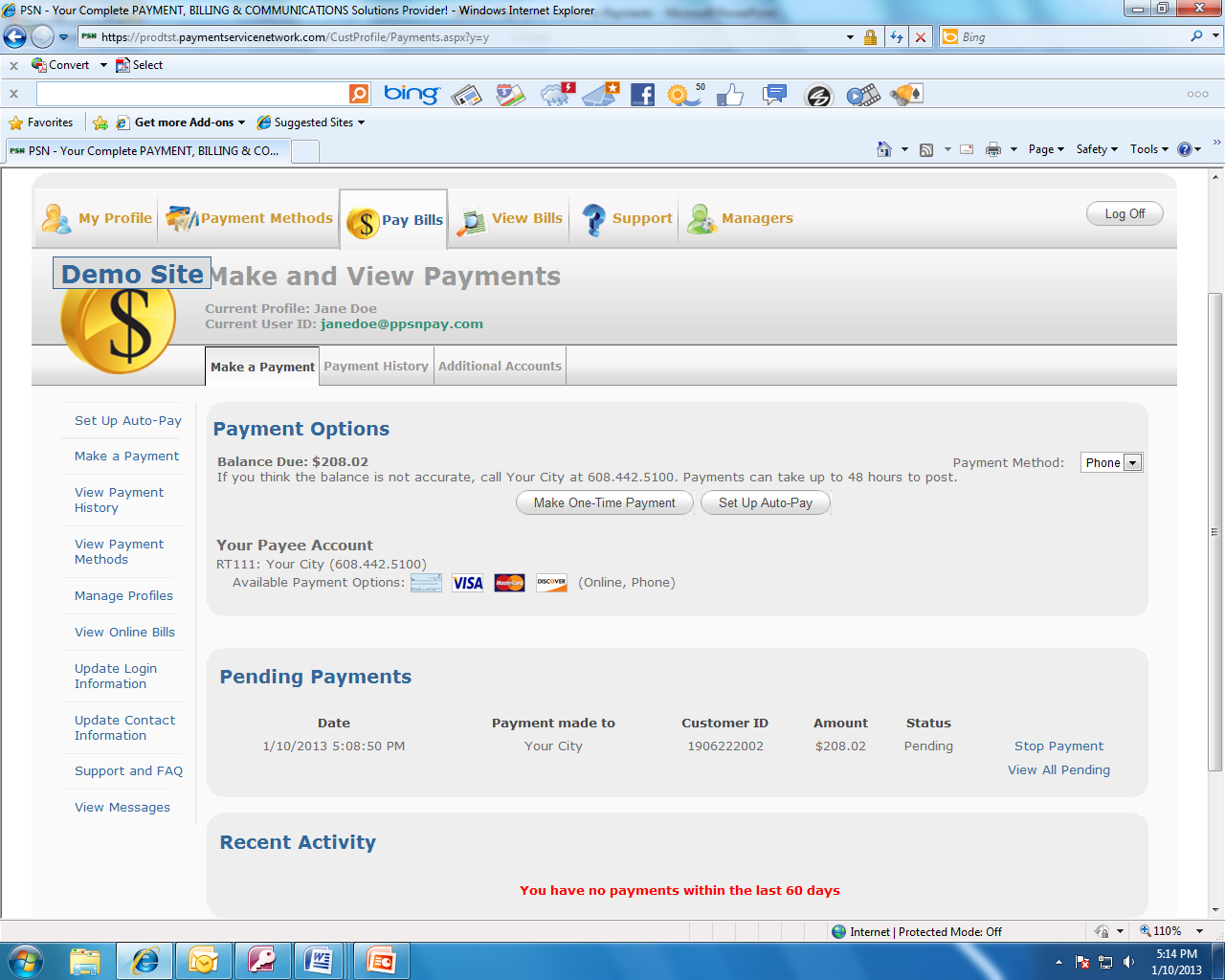 If provided to PSN, the amount due appears here
Only displays options you offer
Pending, problem and recent payments appear here
Making a one-time payment
STEP 2.
Customer makes payment
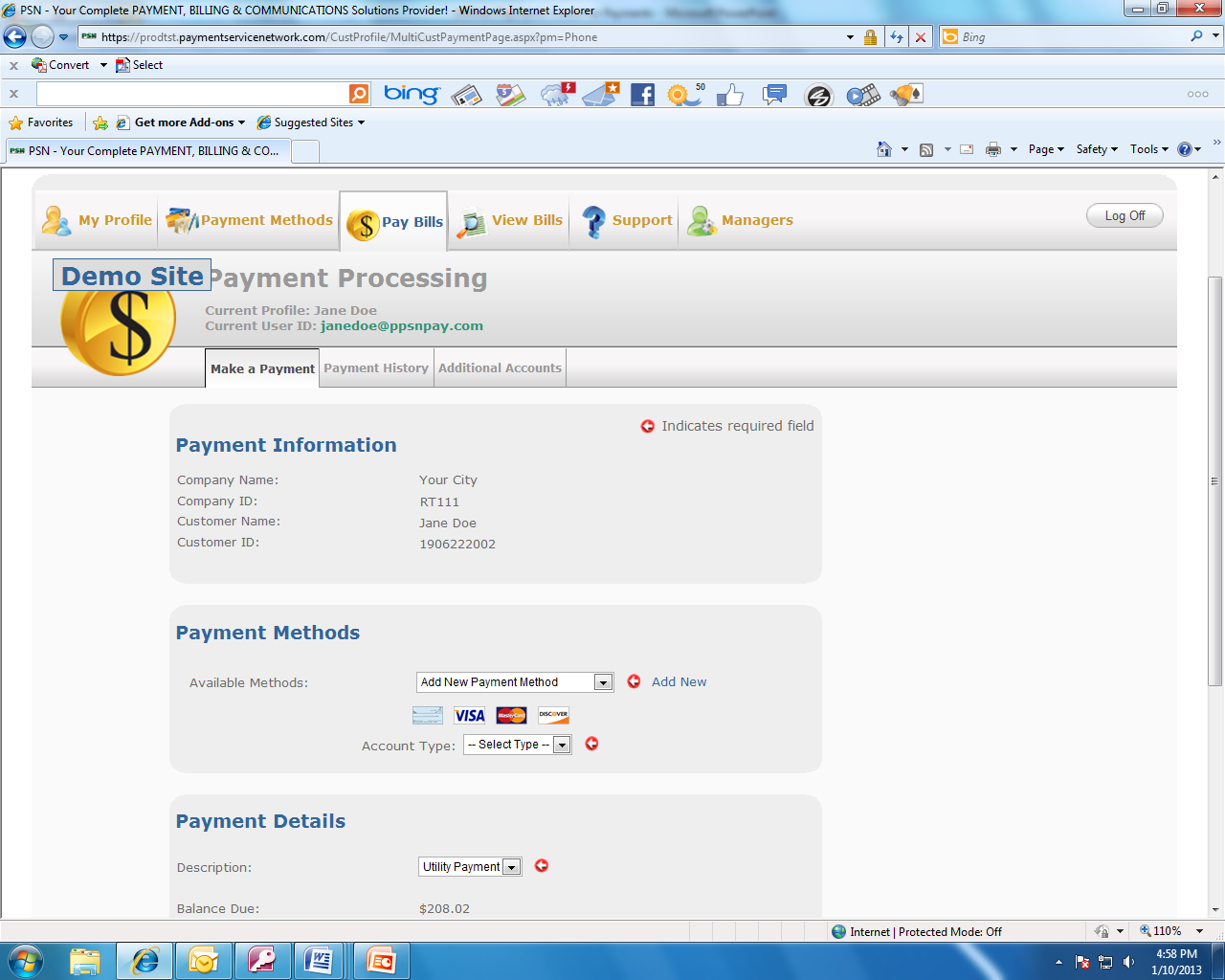 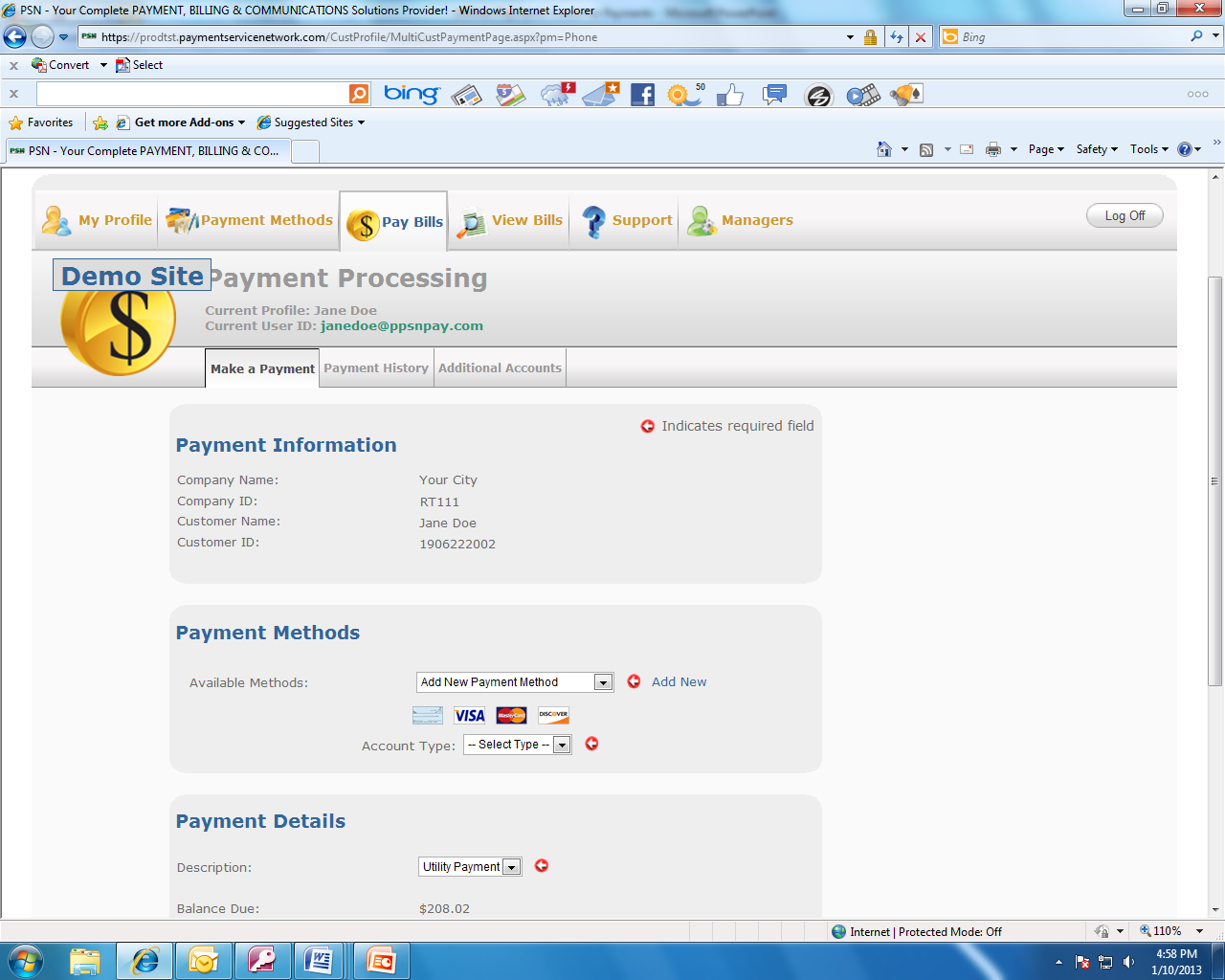 Smart display:  Customer doesn’t need to do anything in this section
Smart display of payment methods that you have authorized (check, VISA, etc.). Customer selects type of account and completes the information requested.
Smart display
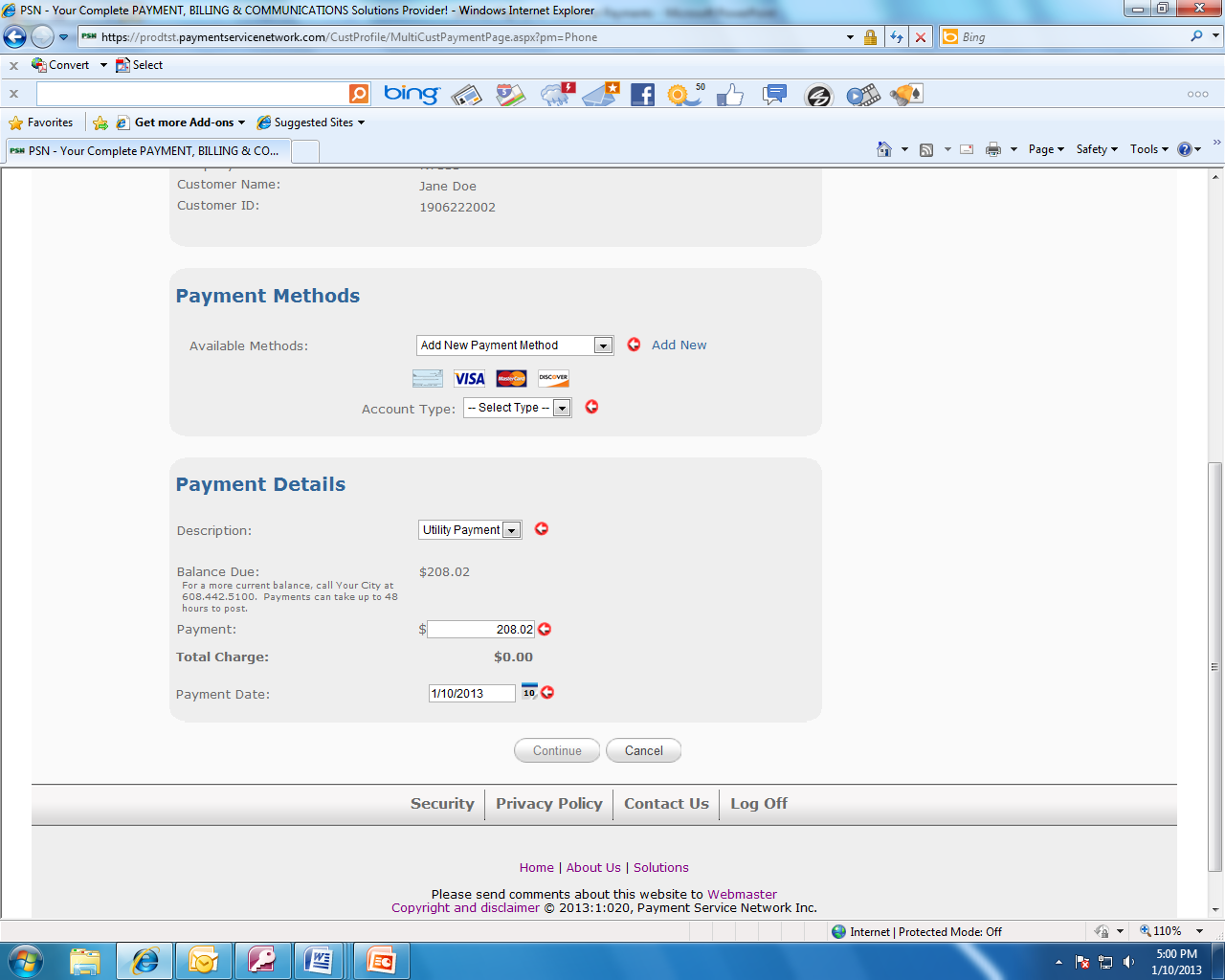 Customer inputs the amount of payment and the payment date; then selects “Continue.”
Making a one-time payment
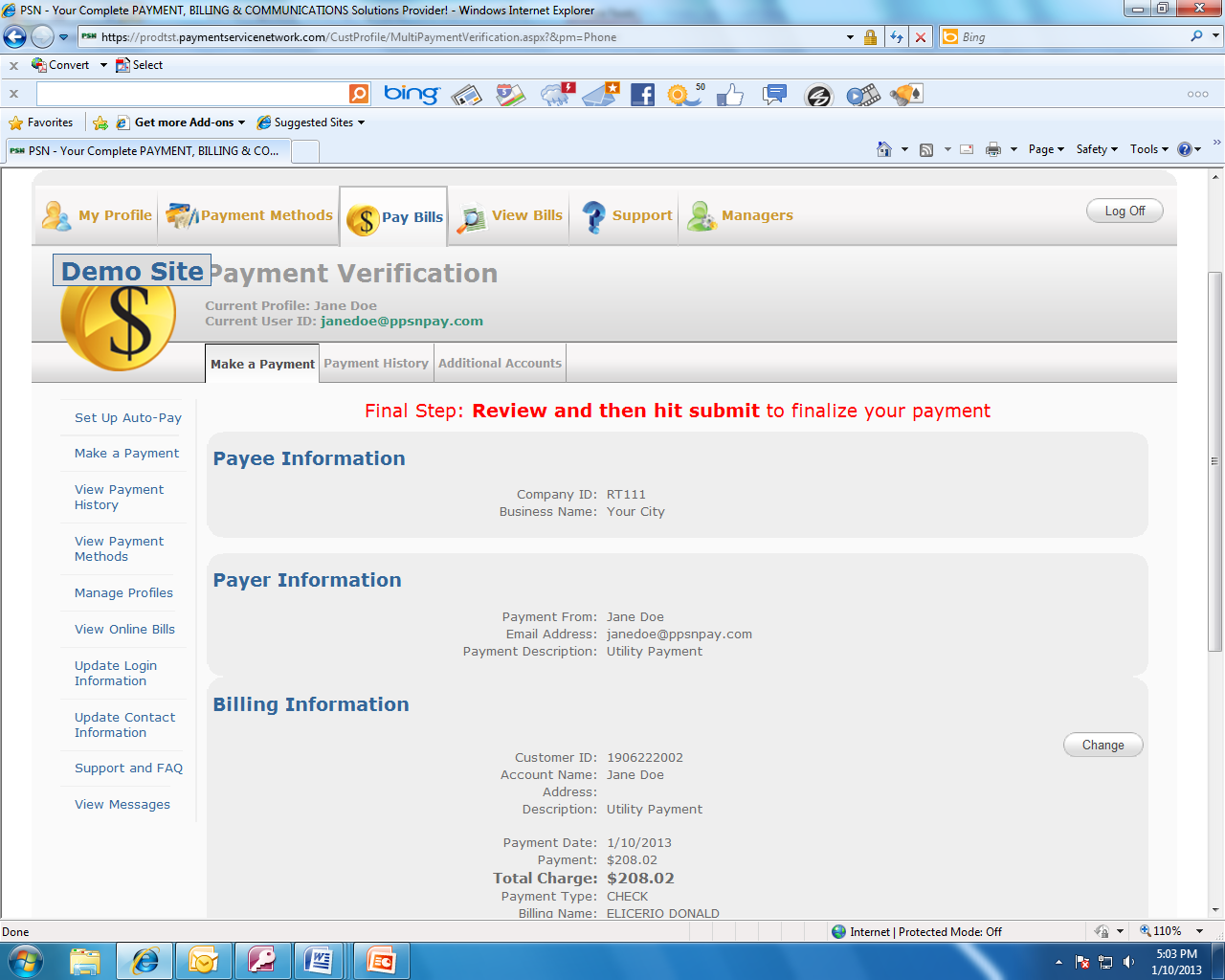 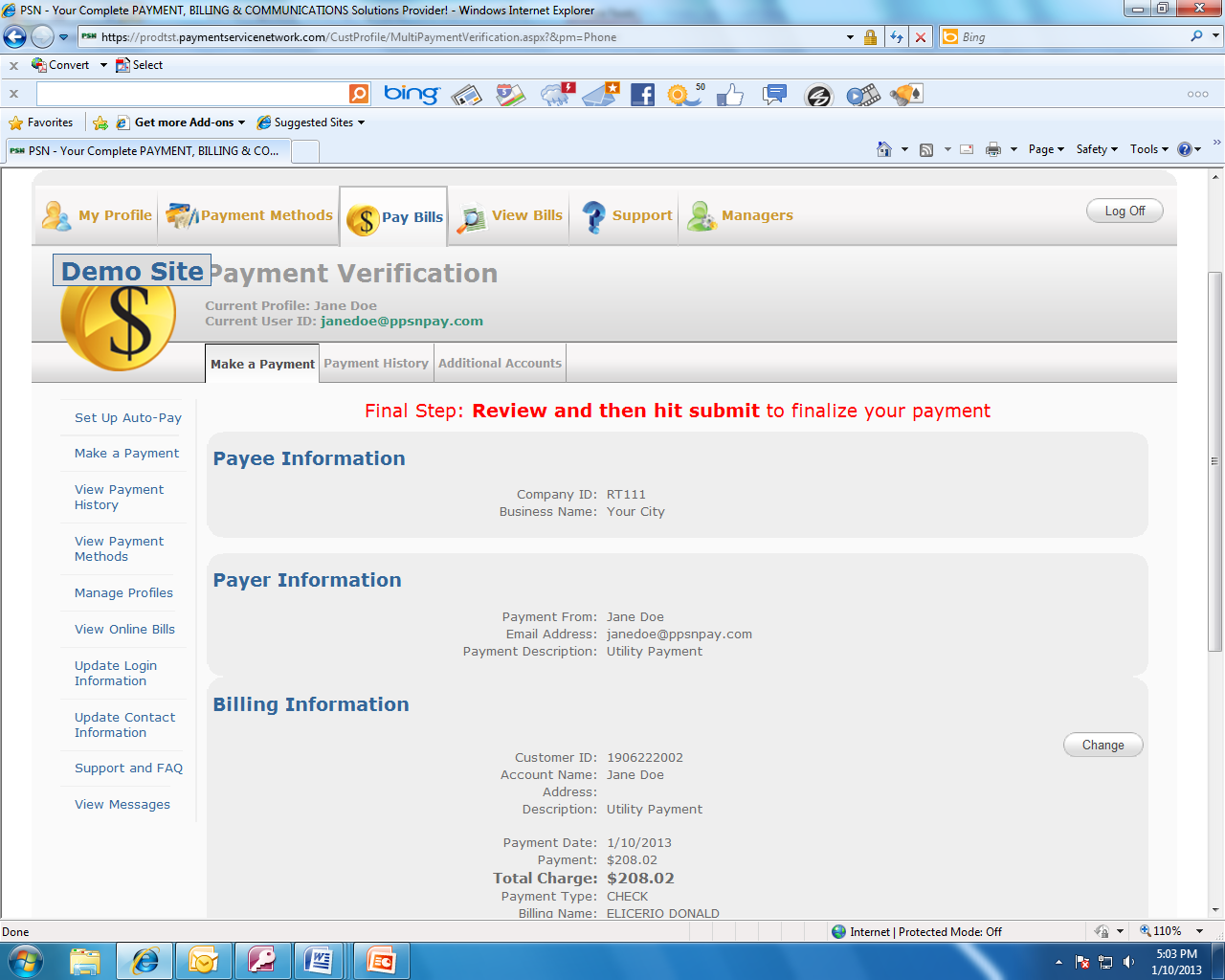 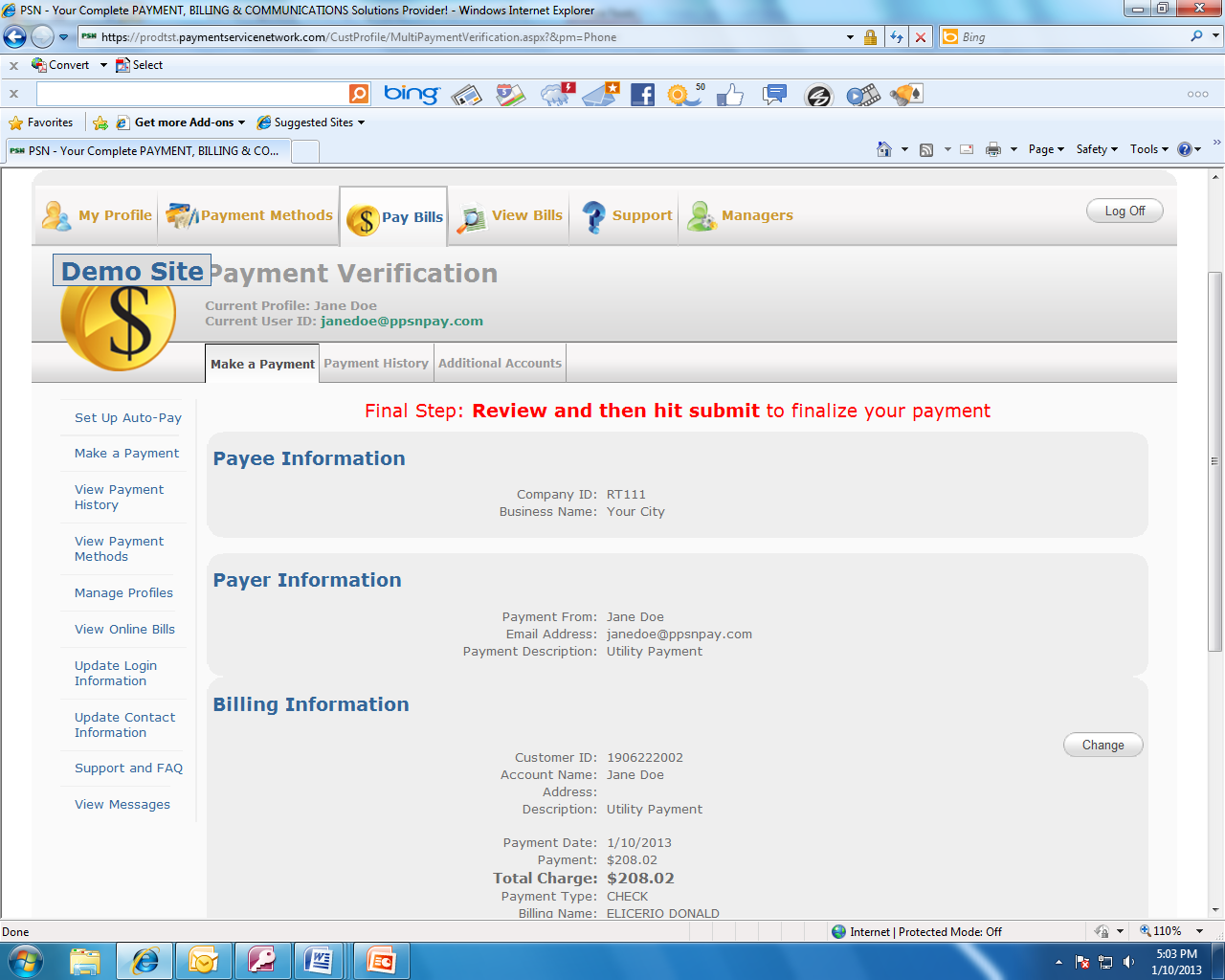 STEP 3.
Customer confirms and submits payment
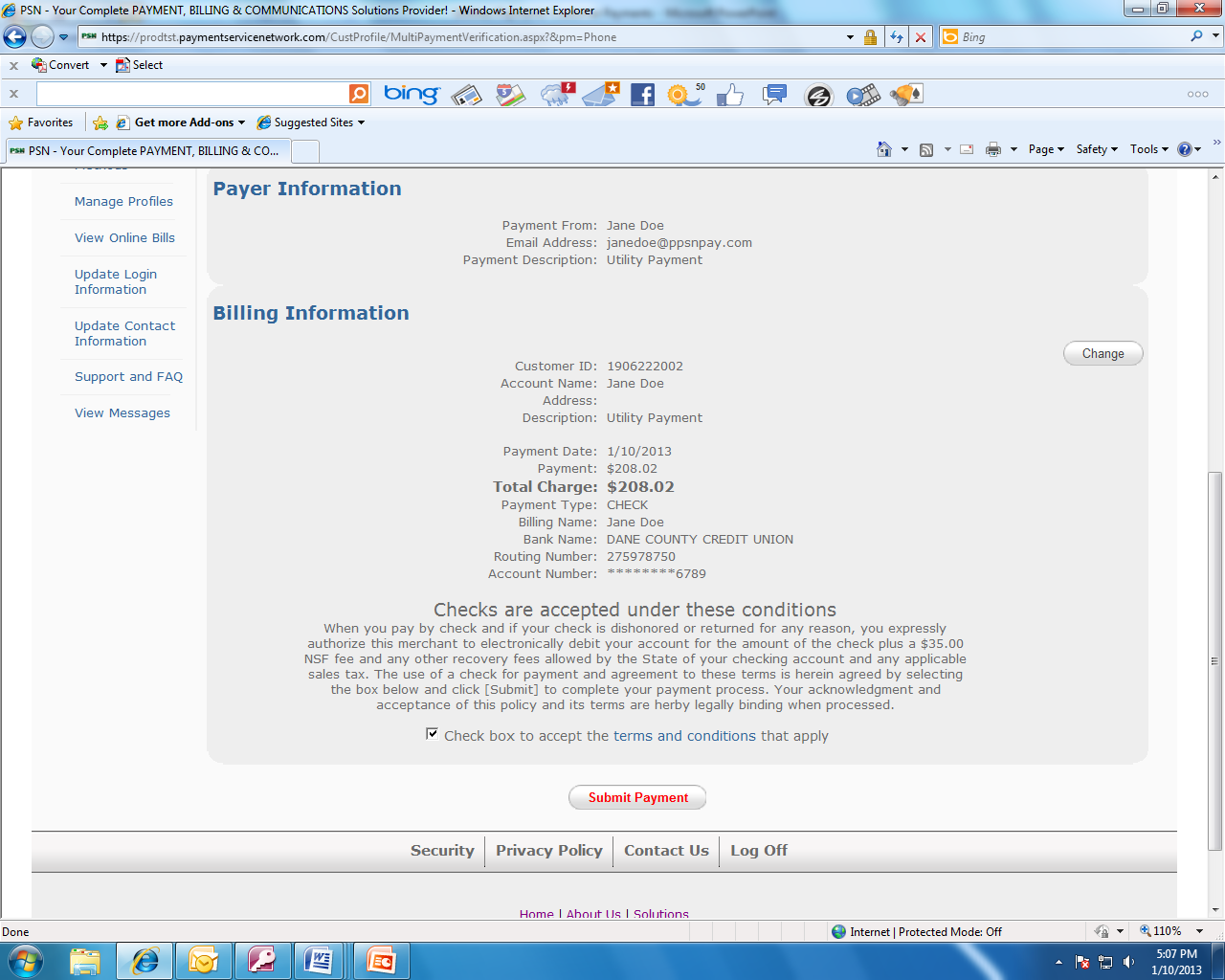 Making a one-time payment
Customer can view or print a receipt
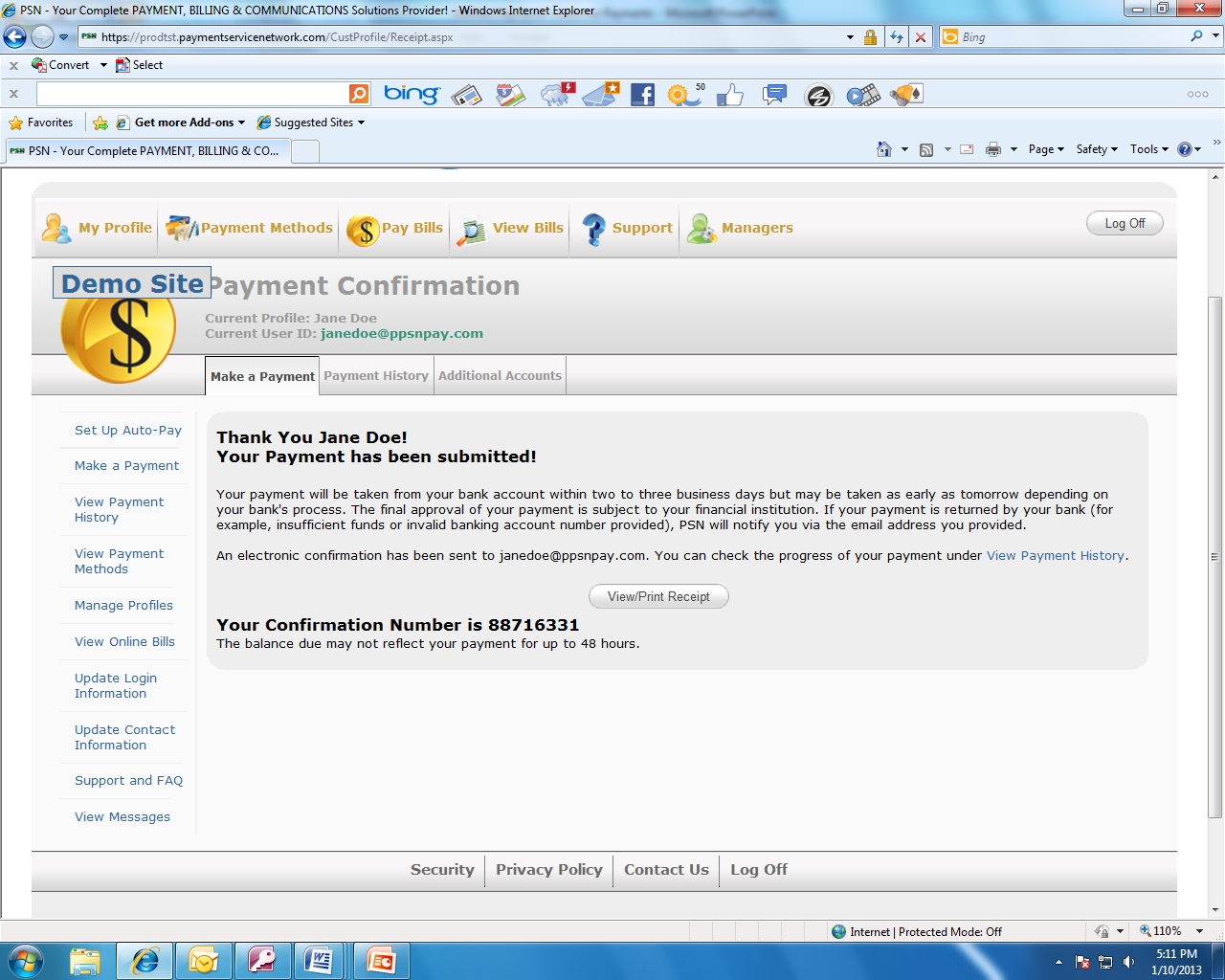 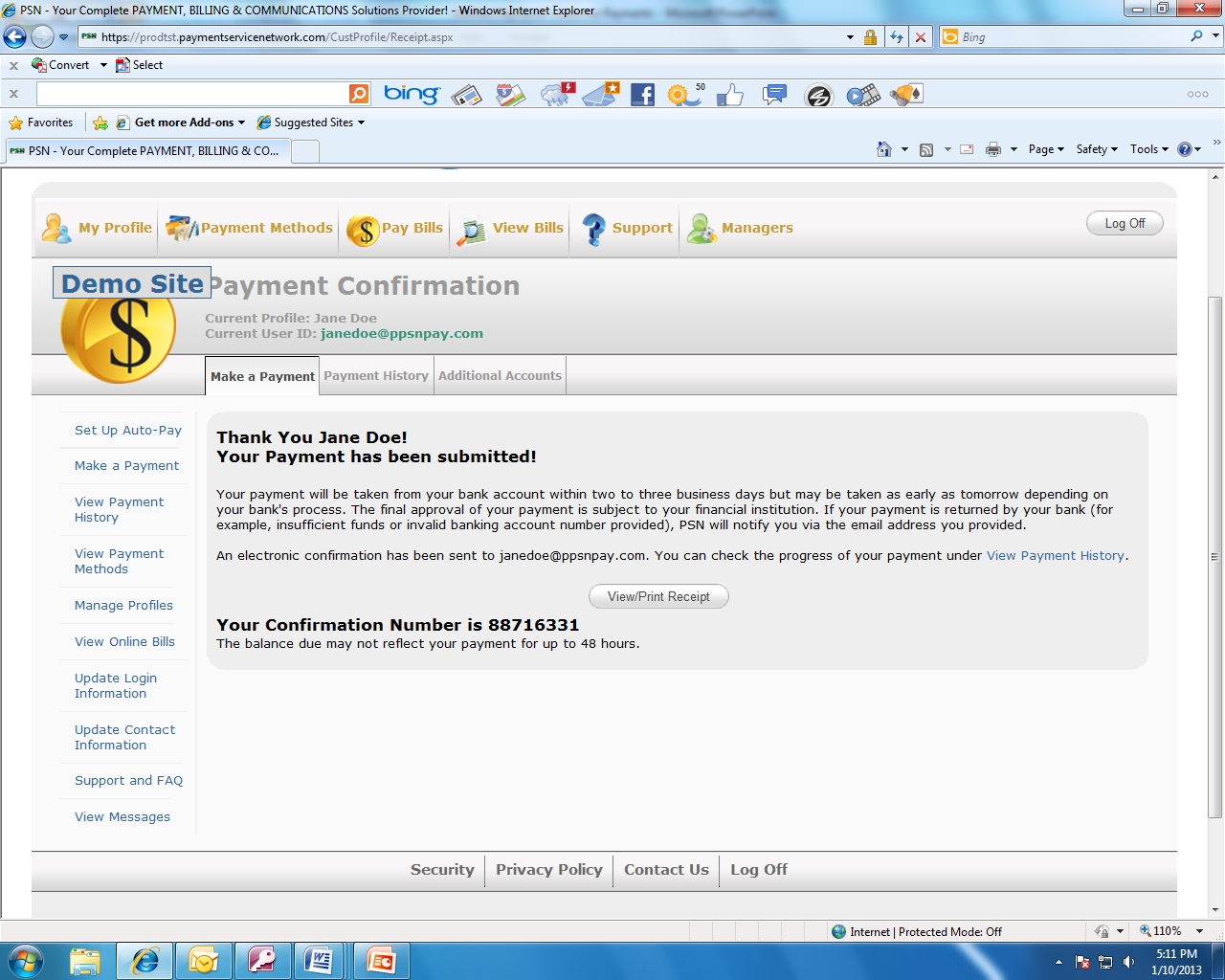 Setting up Auto-Pay
STEP 1.
Customer selects Set up Auto-Pay
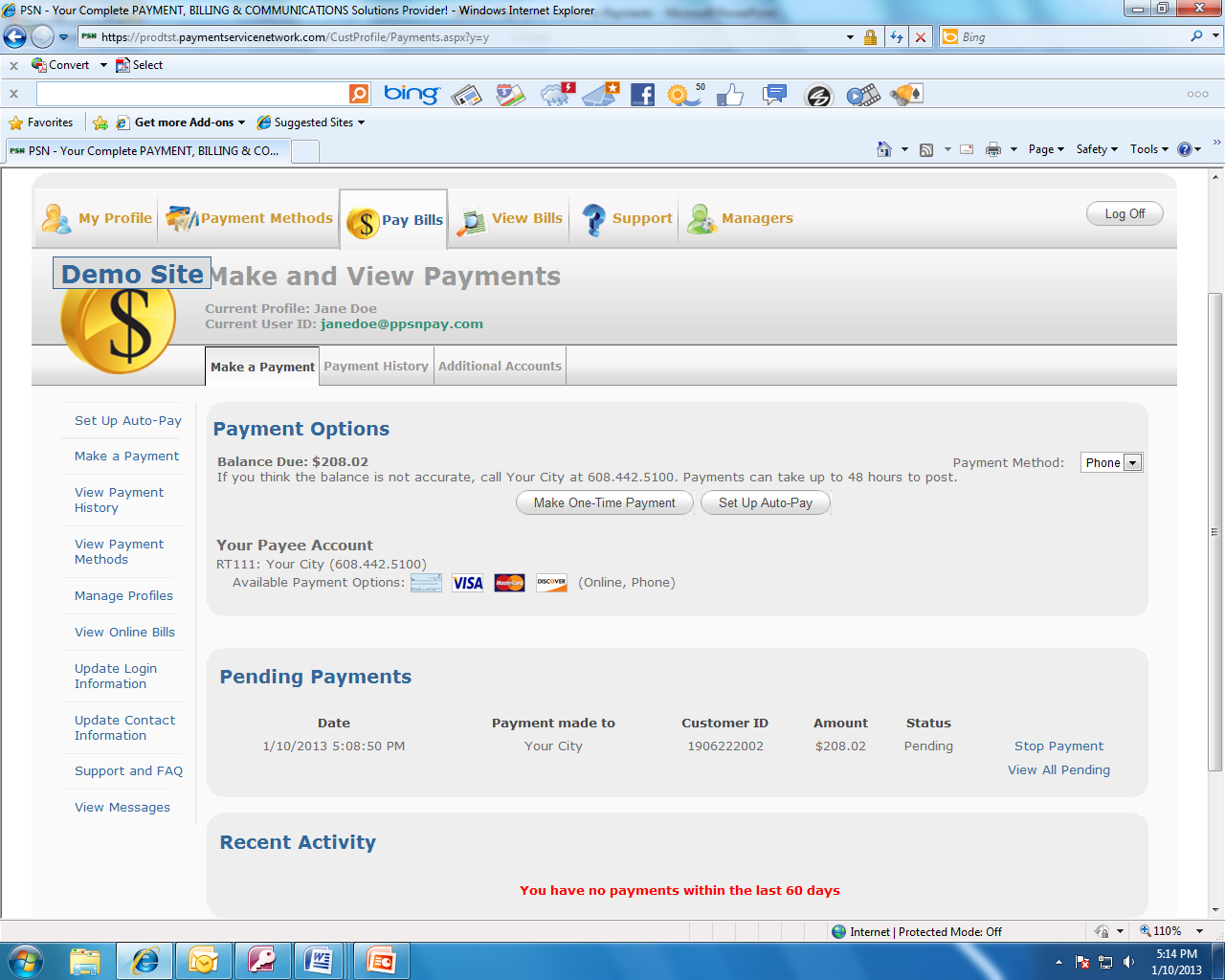 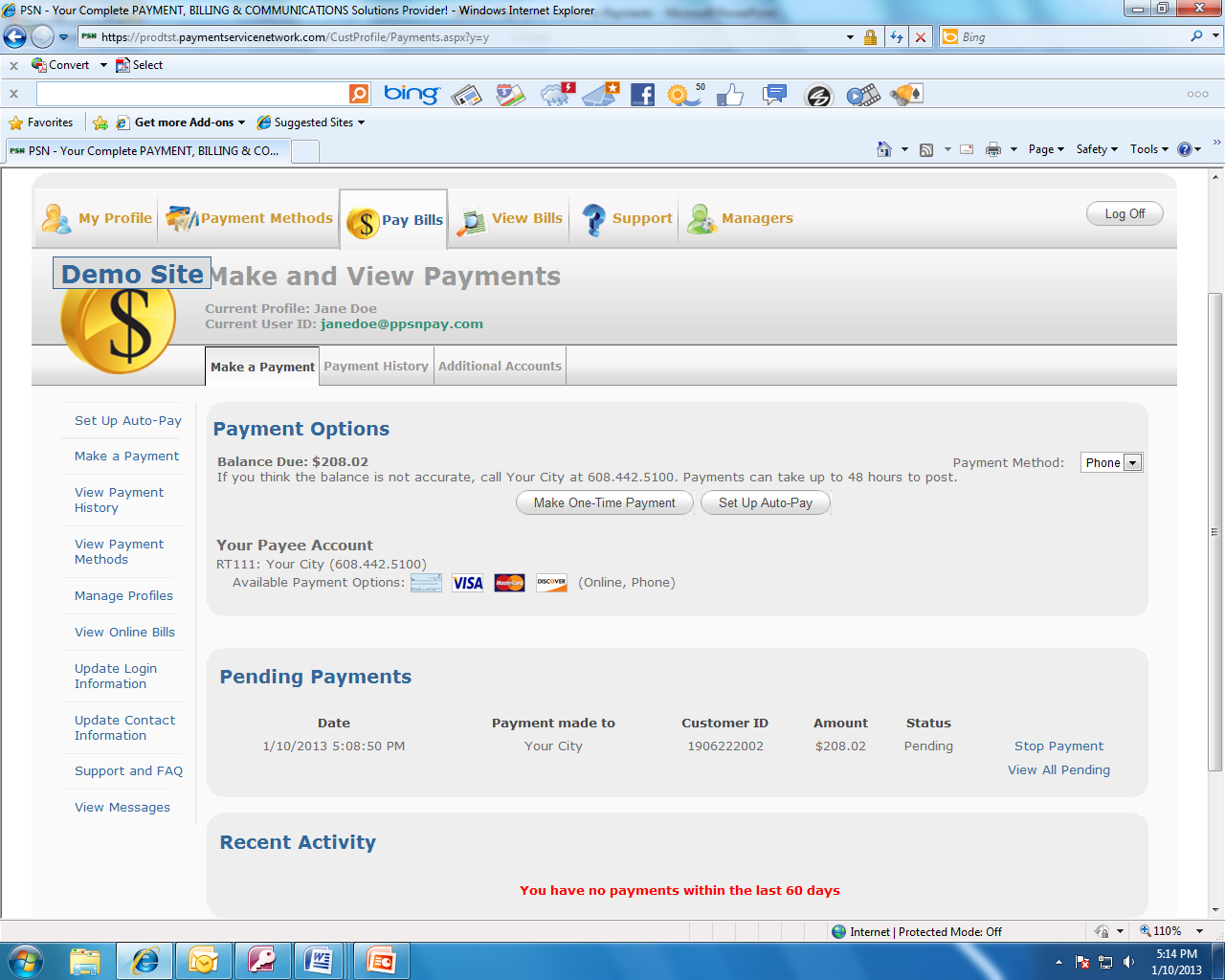 If provided to PSN, the amount due appears here
Only displays options you offer
Pending, problem and recent payments appear here
Setting up Auto-Pay
STEP 2.
Customer selects Add New. (Customer can also change an existing Auto-Pay, such as changing a payment method or the date of the payment.)
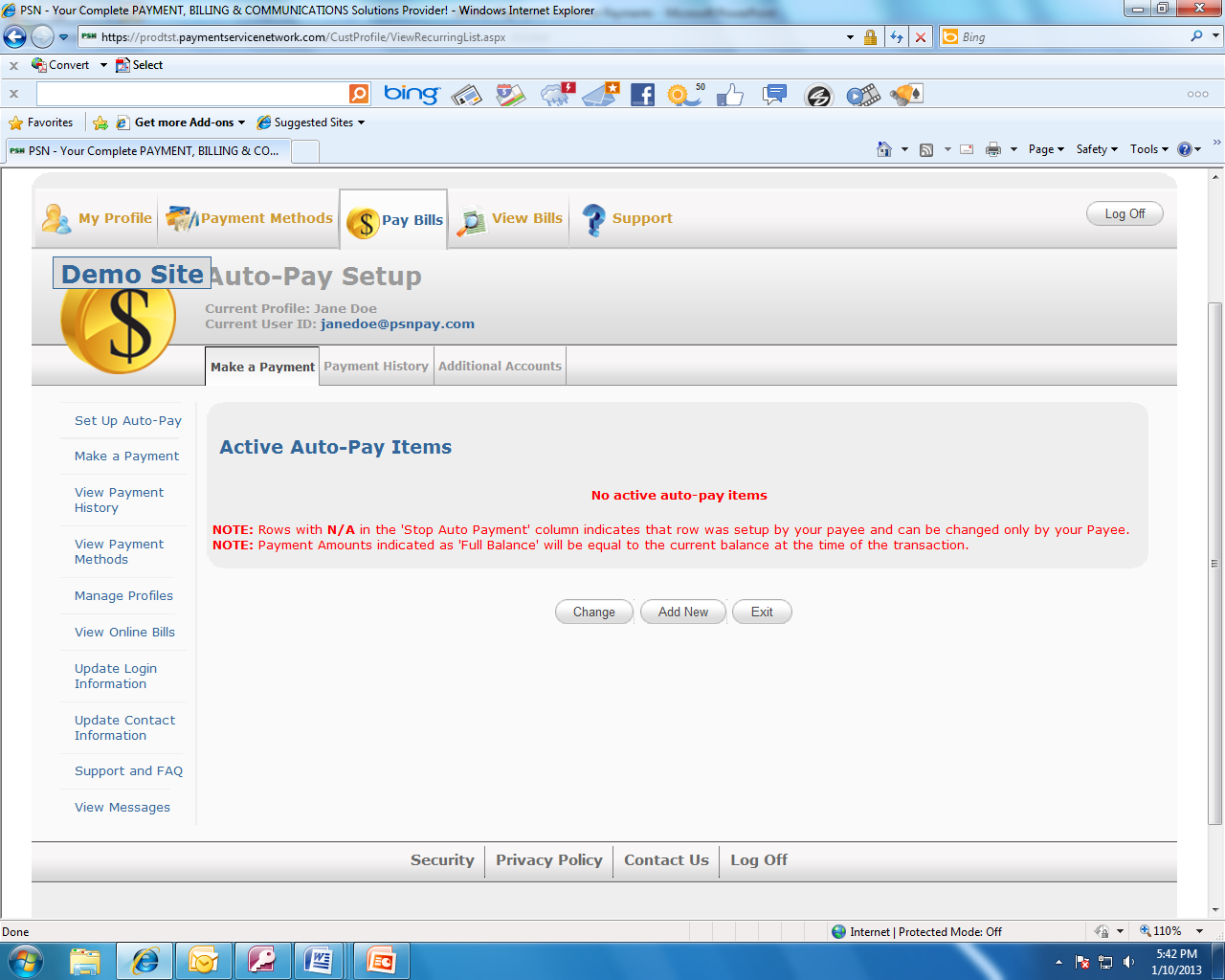 Setting up Auto-Pay
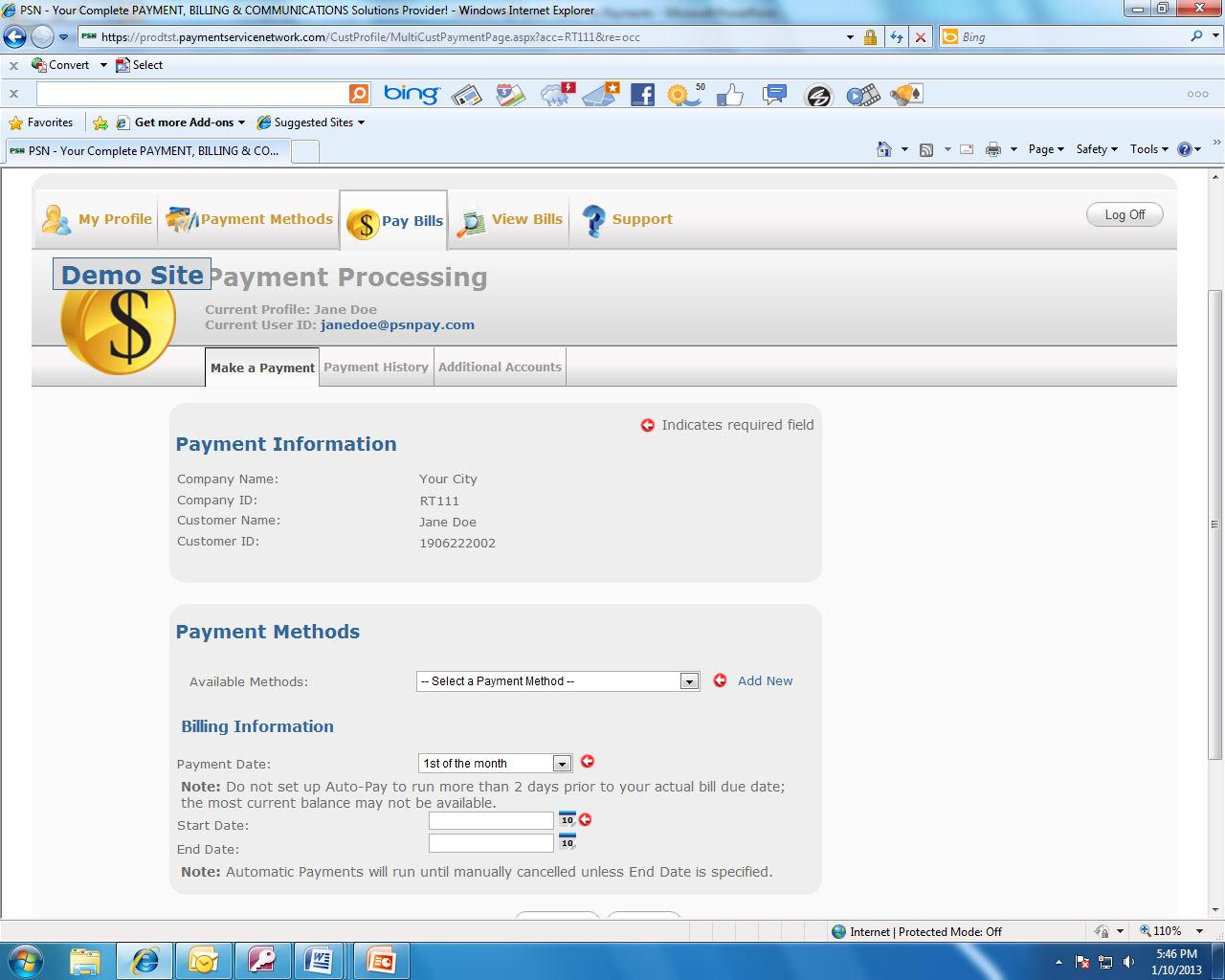 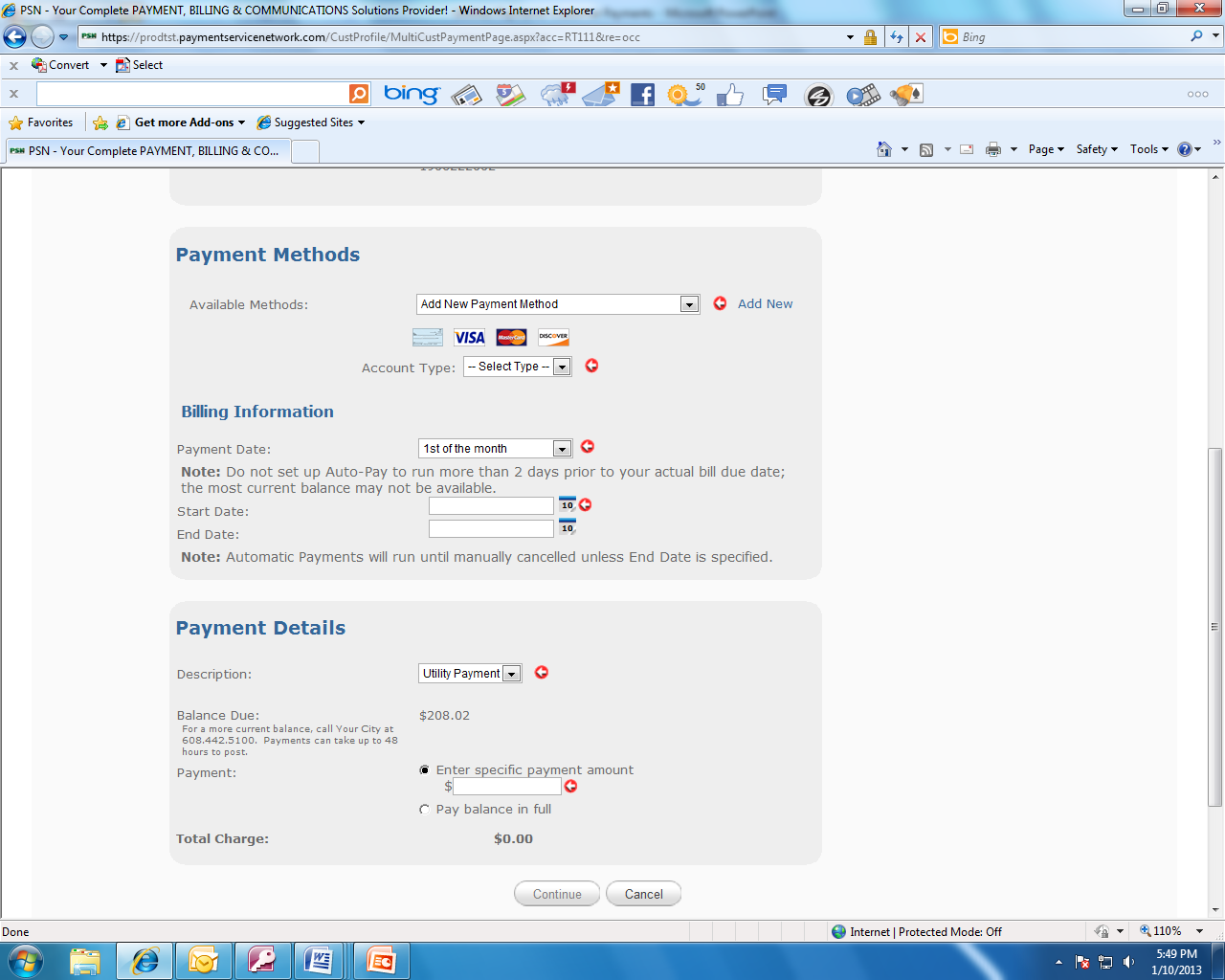 STEP 3.
Set up payment information.
Smart display:  Customer doesn’t need to do anything in this section
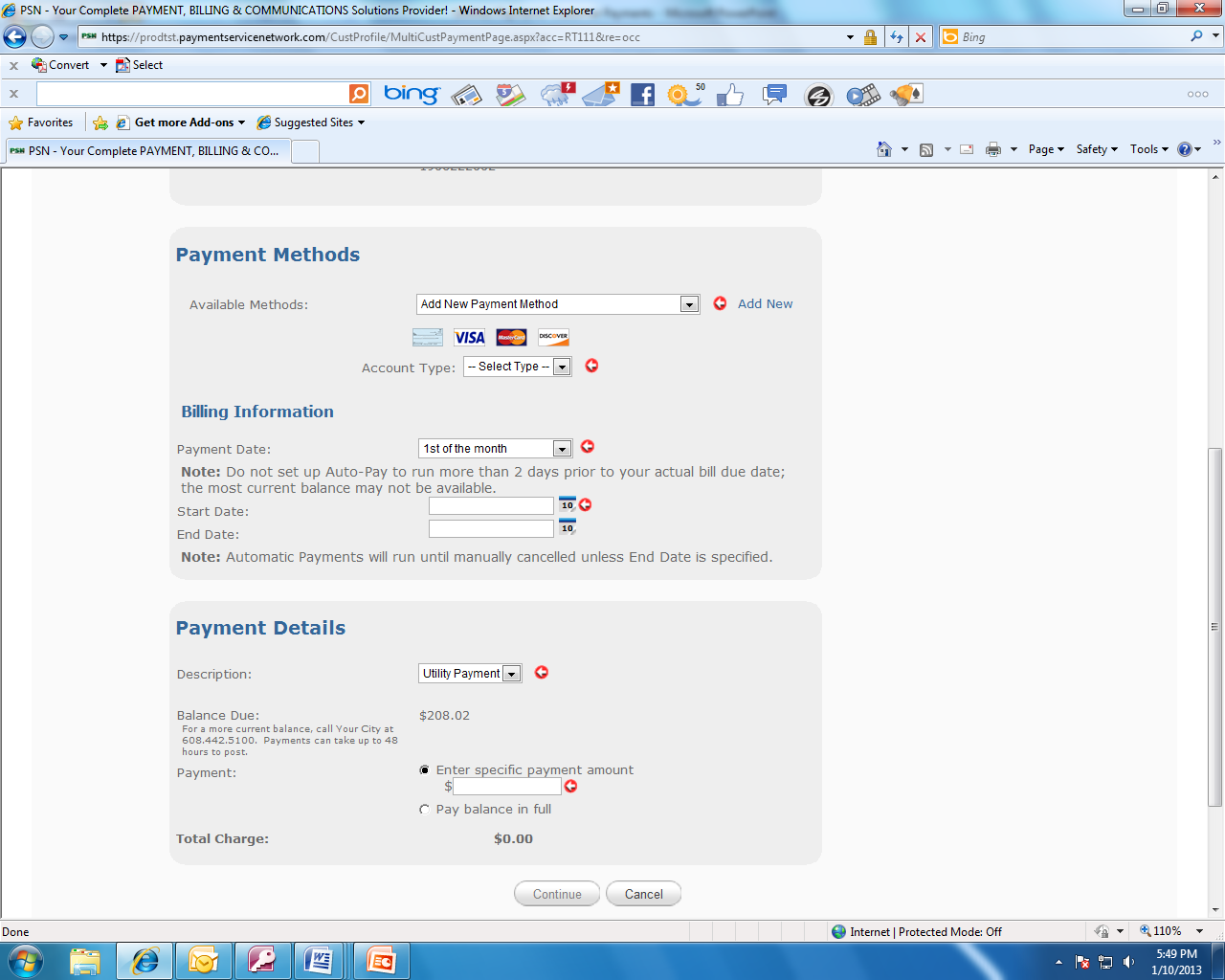 Customer adds a new payment method or selects one they have previously set up.
Select a day of the month to run the payment
Click on the calendar to select the first payment date. It is optional as to whether they put in an end date
They can select to specify a payment amount or simply check the box to pay the balance in full for each bill (if the balance is passed to PSN)
Setting up Auto-Pay
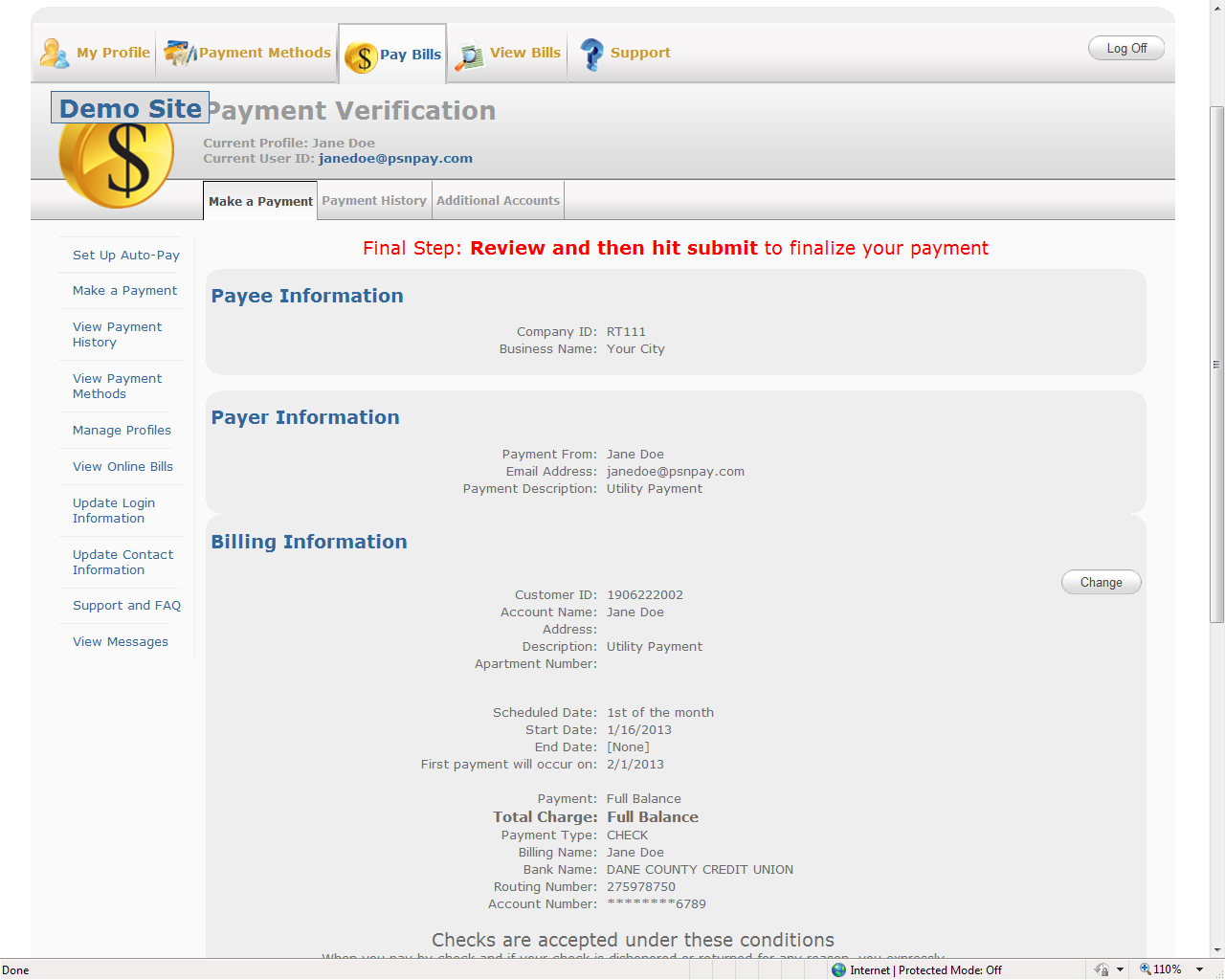 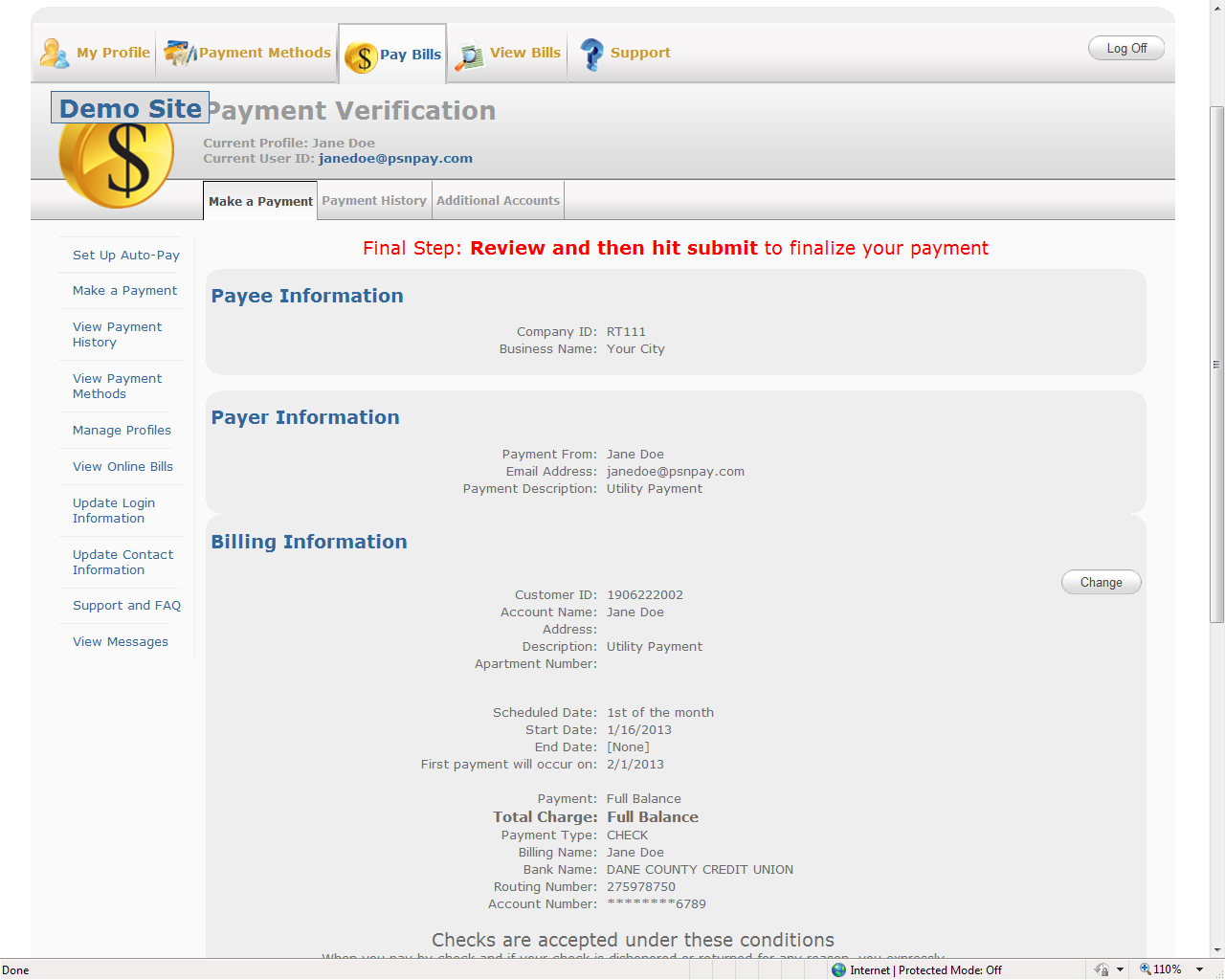 STEP 4.
Customer verifies all of the information and submits payment.
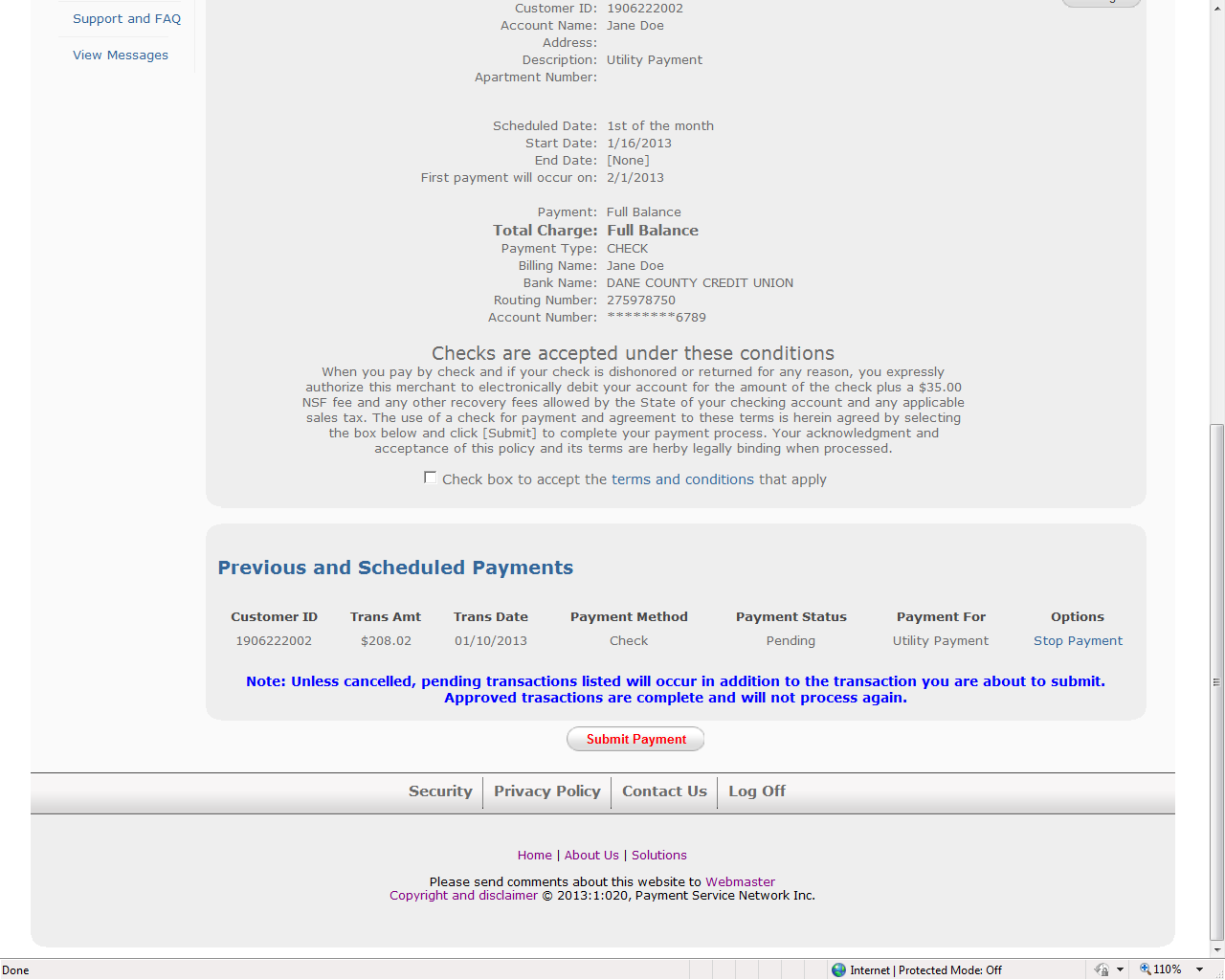 To make sure an Auto-Payment is not duplicating an already scheduled one-time payment, we display scheduled payments which can  be stopped.
Setting up Auto-Pay
Verification that Auto-Pay has been set up correctly
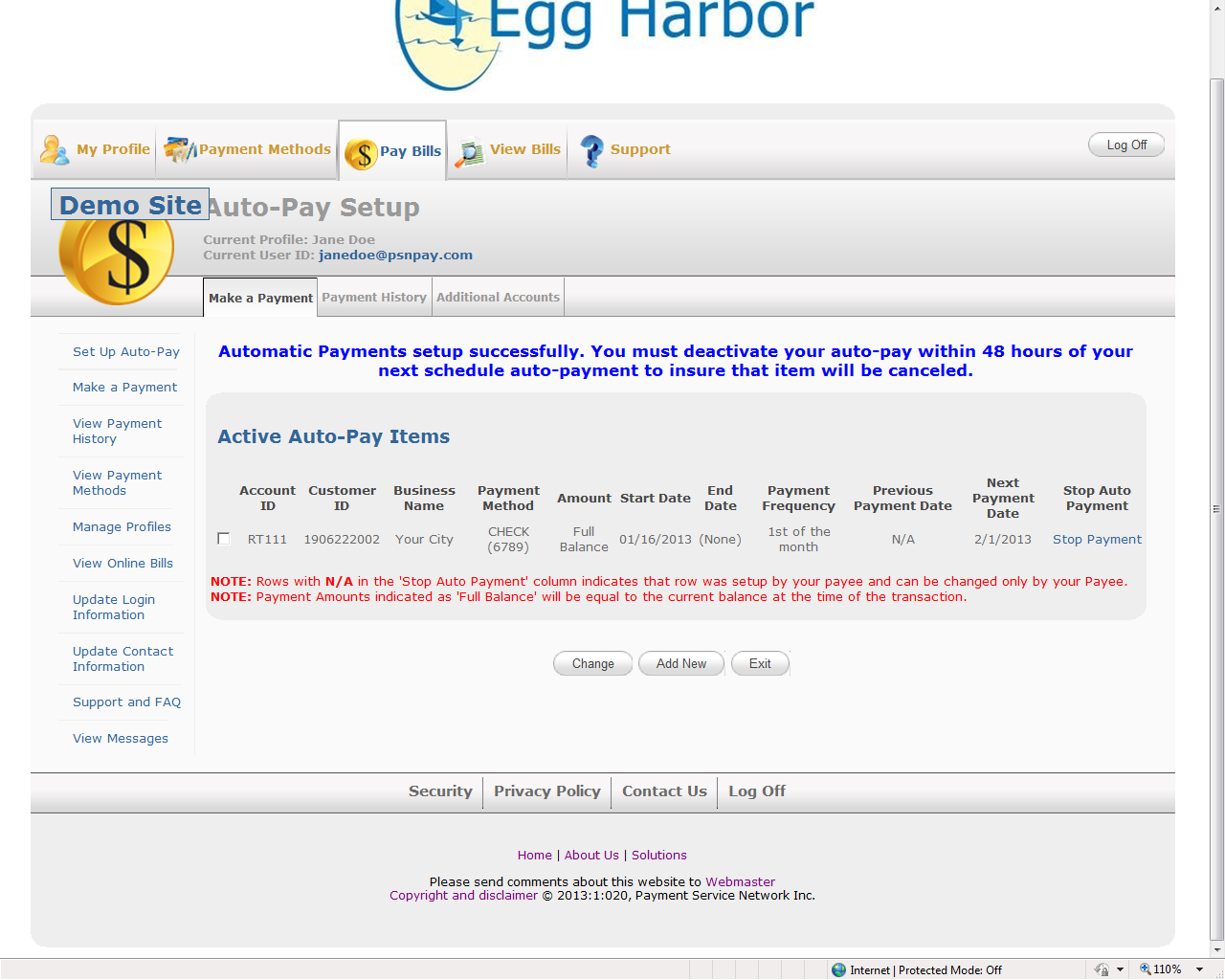 PART 4: The customer profile
Please keep in mind, that because PSN can customize its services for each business, there may be variances in the slides and explanations shown. If you have any questions as to how your customers pay, contact your Service Account Manager.
The customer profile
This is where your customers manage their PSN accounts. Four tabs allow for:
 Updating contact info
 Changing login info
Grouping accounts (for those who pay more than one bill)
 Opting out of or into paper bills, if offered
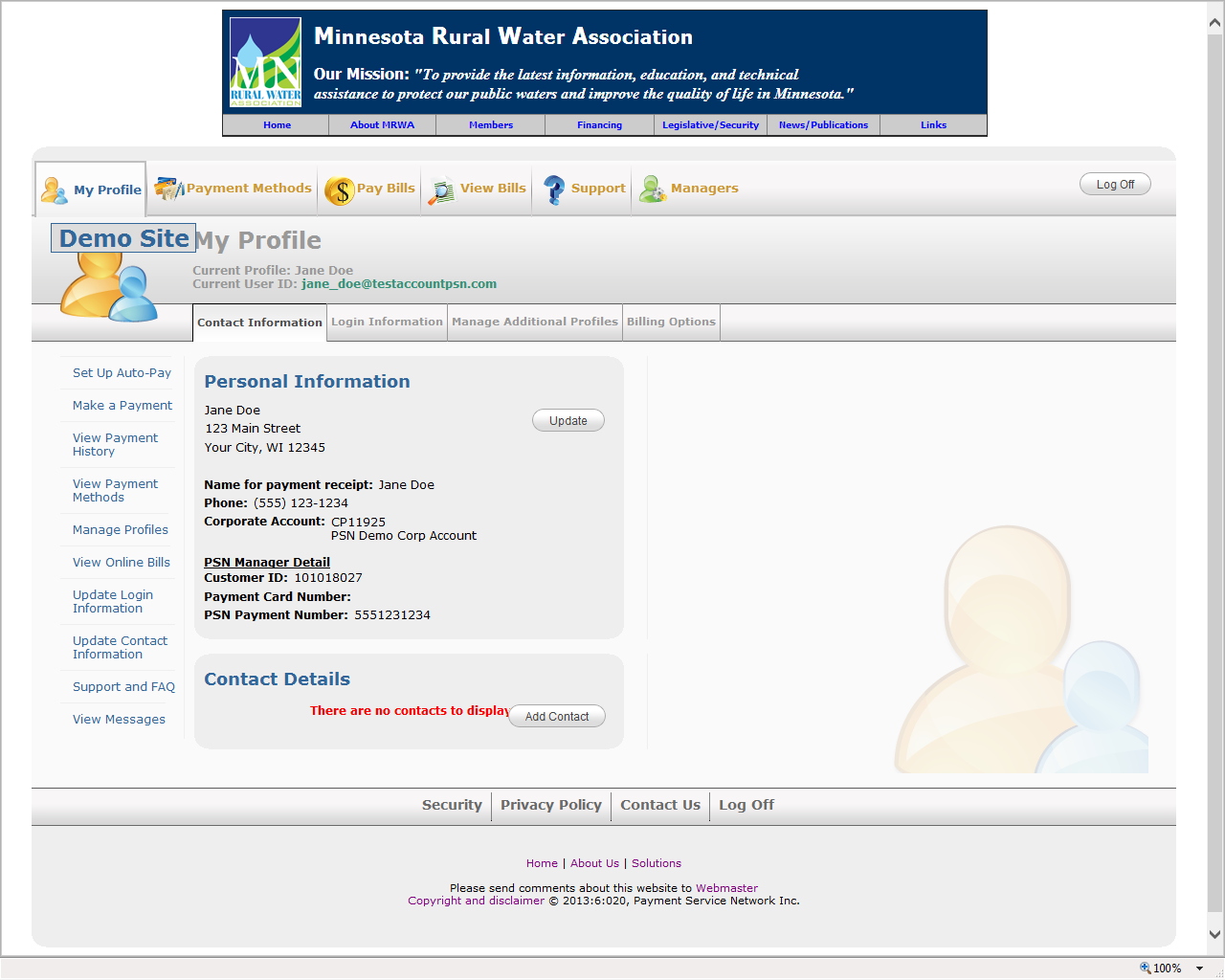 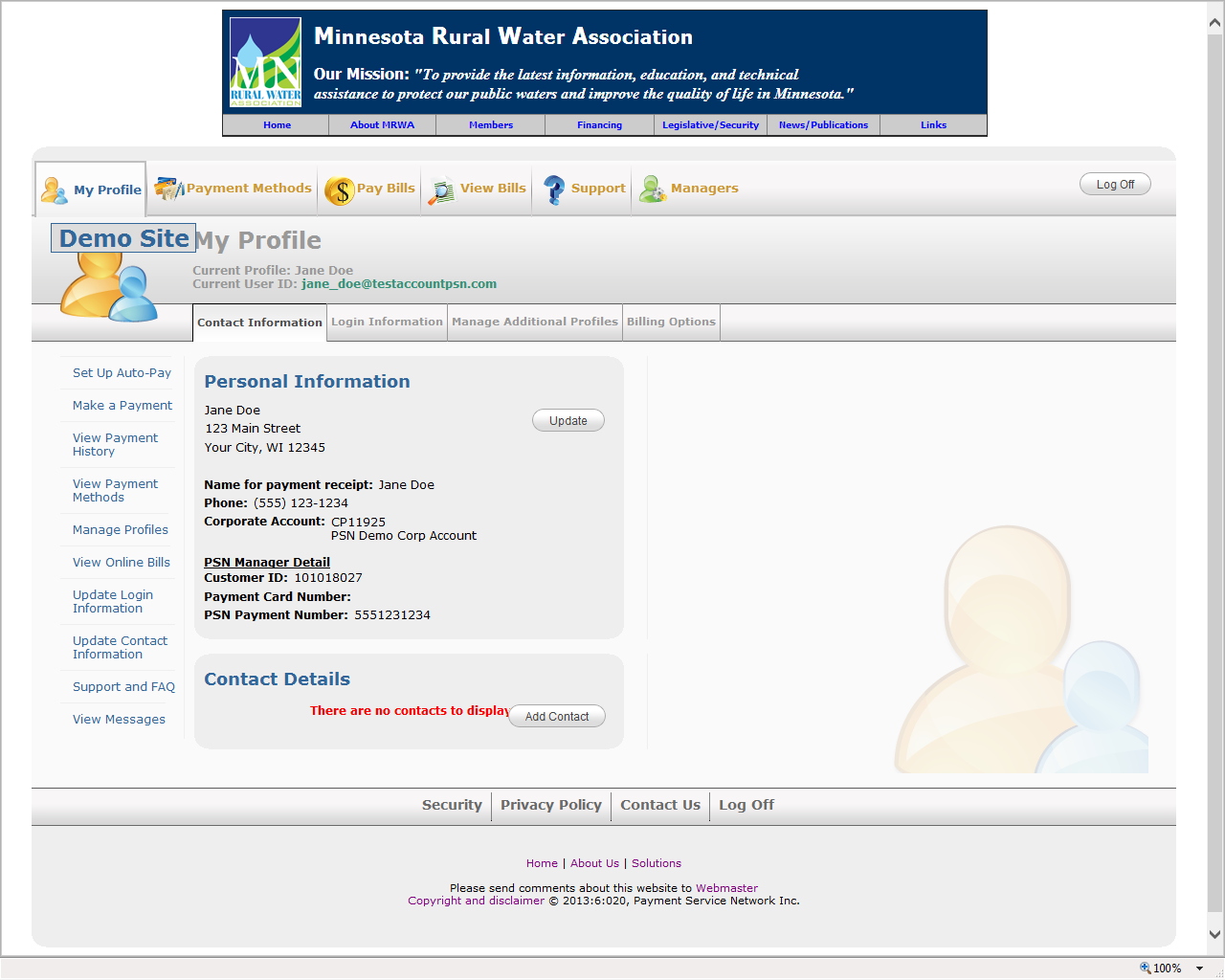 Managing payment methods
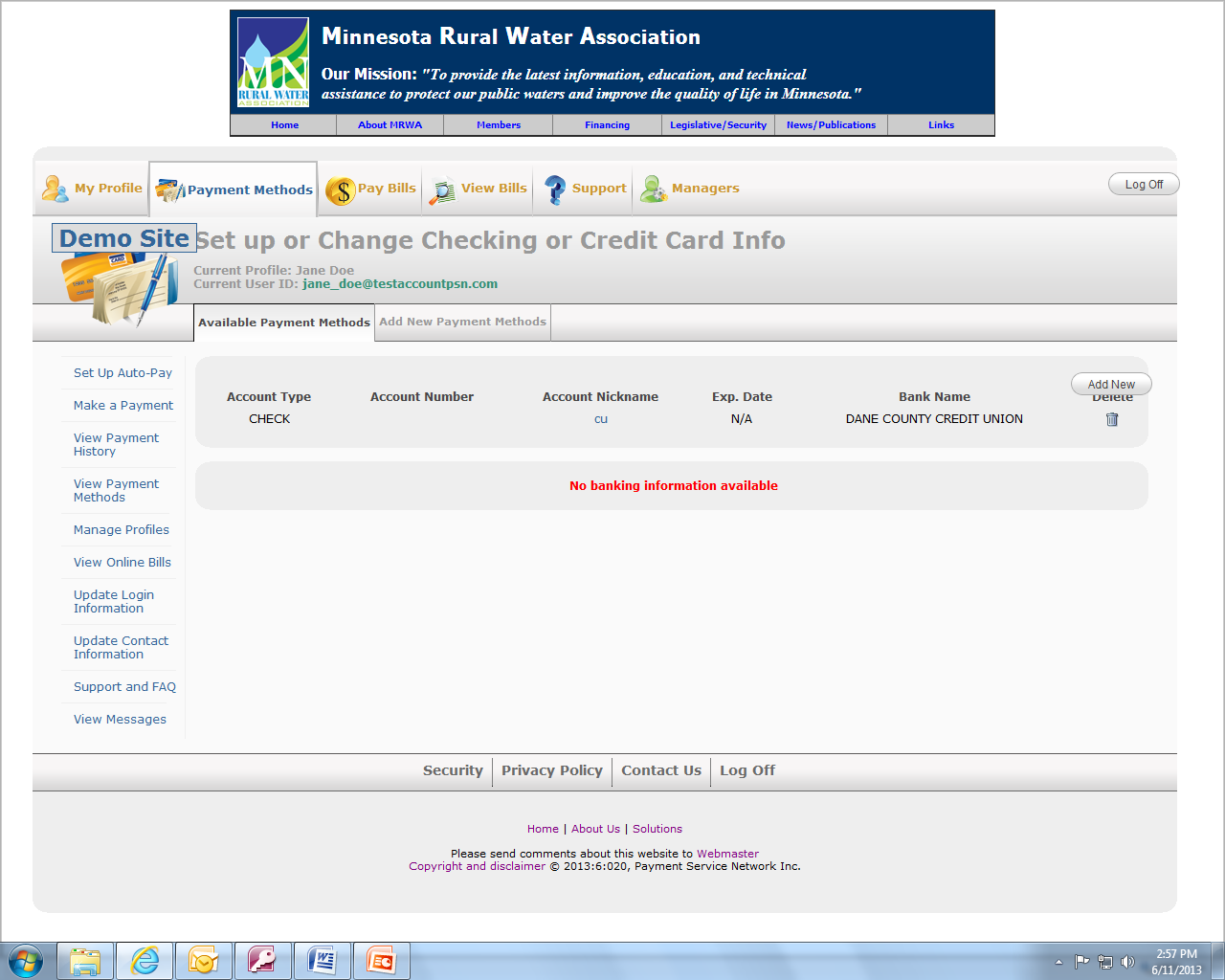 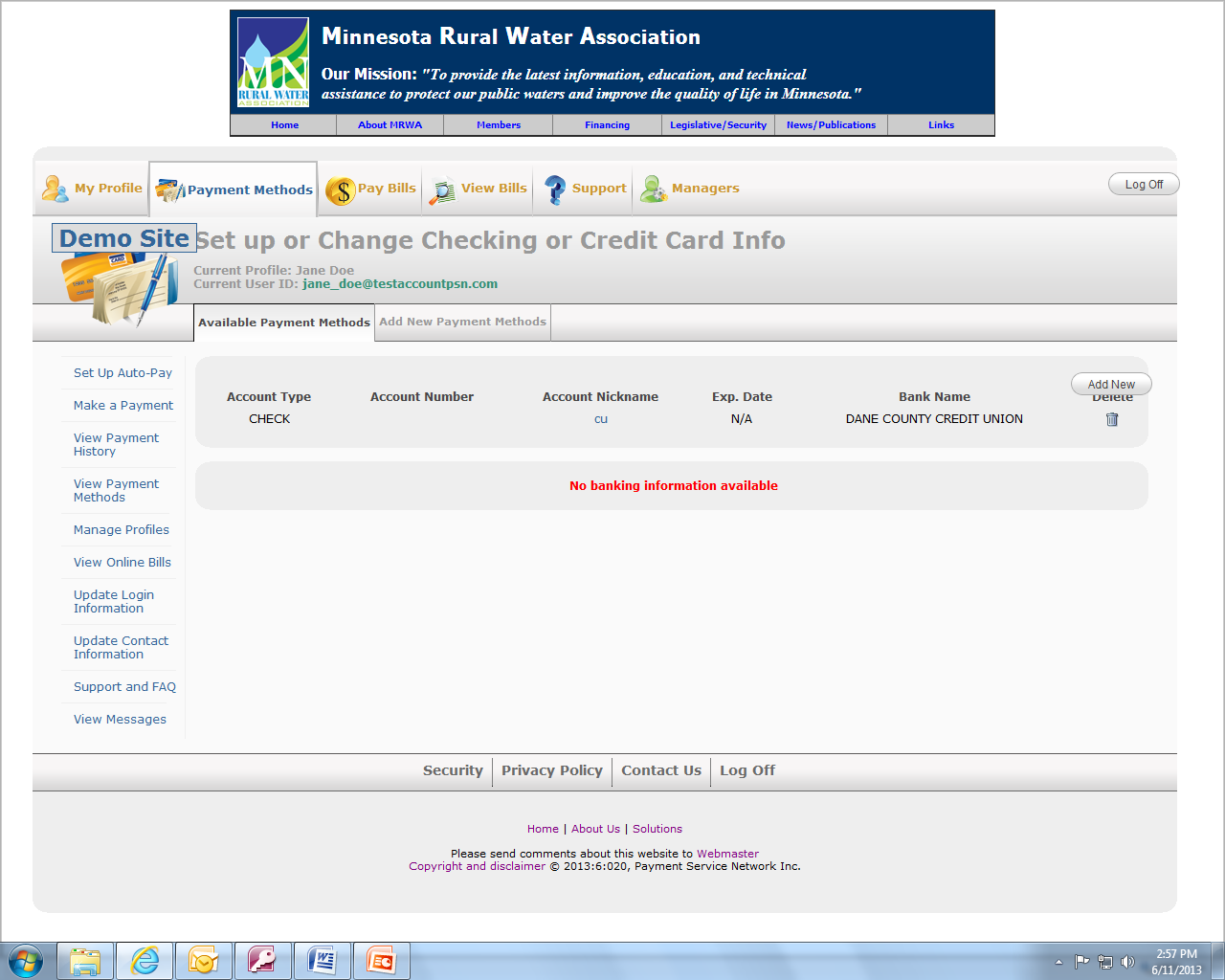 This is where your customers manage their payment methods:
 Add new checking, savings, credit card (as applicable)
Delete accounts
Change account numbers
Support for your customers
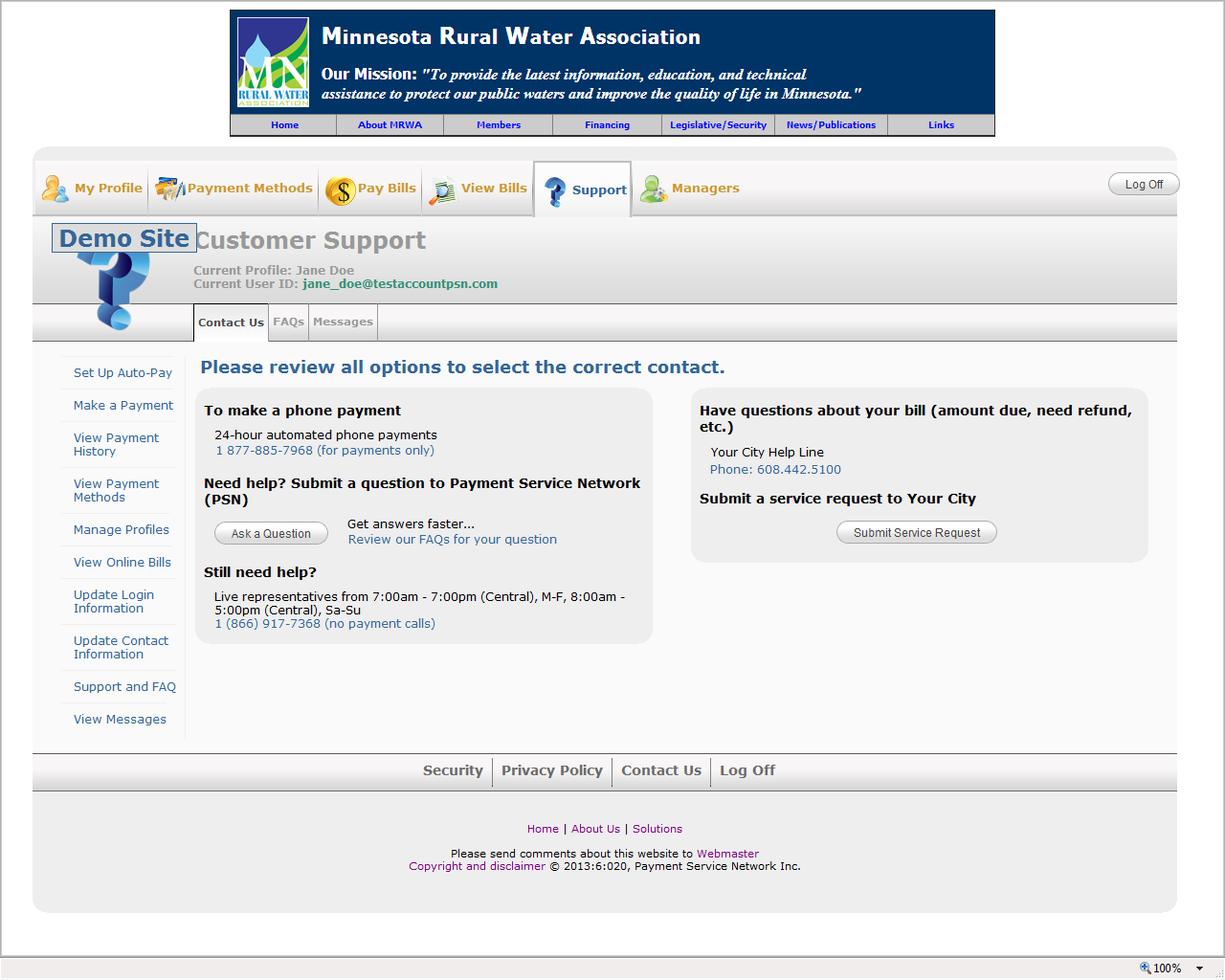 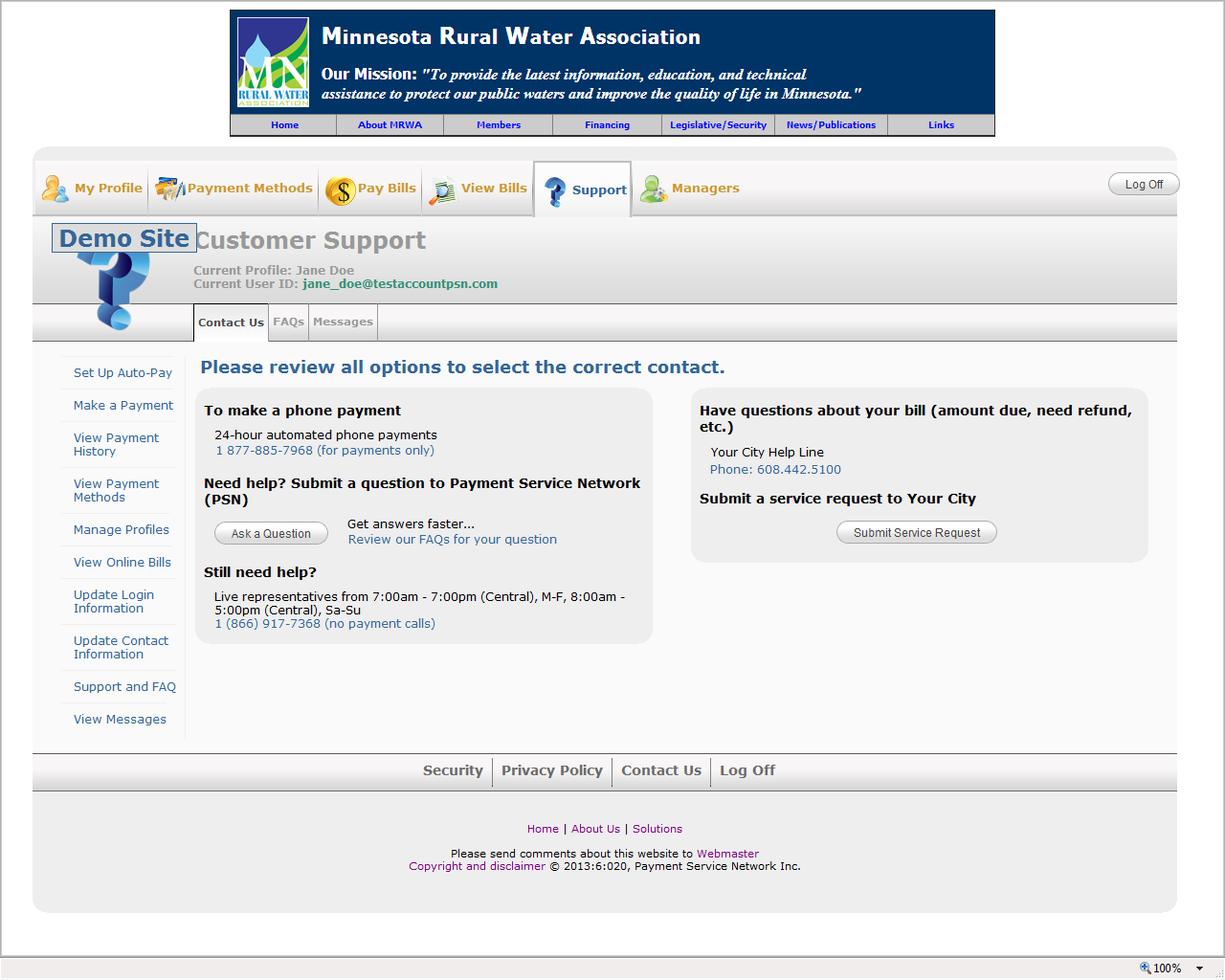 We support your customers:
Number for phone payments
Submit a ticket to PSN
View FAQs
Number for the PSN Call Center
Submit a ticket to your business, if offered
PART 5: Quick Pay
Please keep in mind, that because PSN can customize its services for each business, there may be variances in the slides and explanations shown. If you have any questions as to how your customers pay, contact your Service Account Manager.
Customer authentication
STEP 1.
Customer enters account number and last name
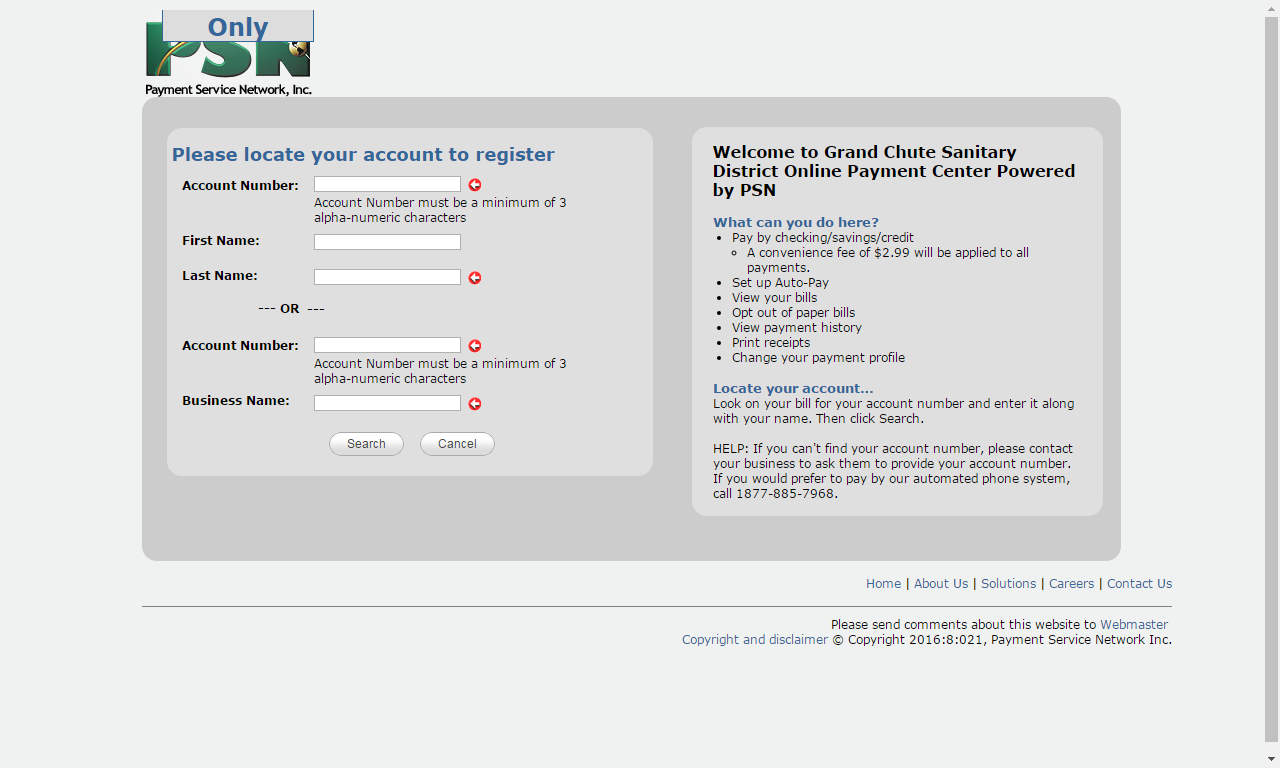 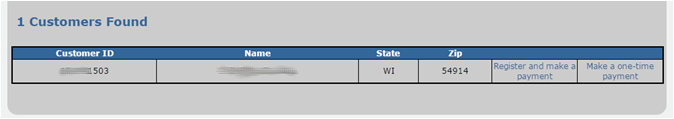 When the account is found, customer selects Make a One-Time Payment
Making the payment
STEP 2.
Customer enters payment method and amount
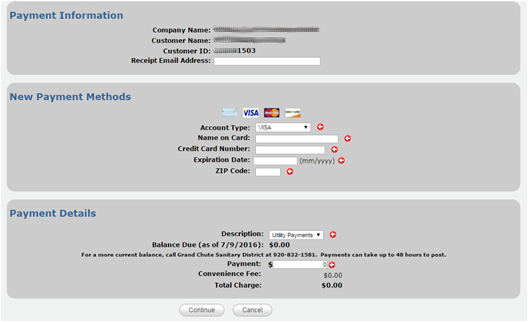 Balance due is displayed if shared with PSN
Payment confirmation
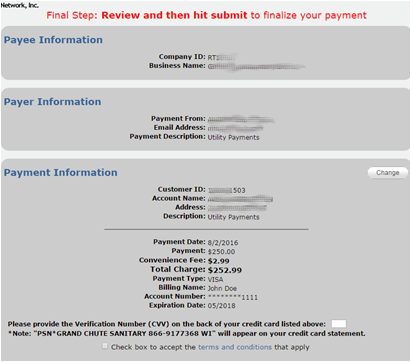 STEP 3.
Customer confirms info and submits payment.
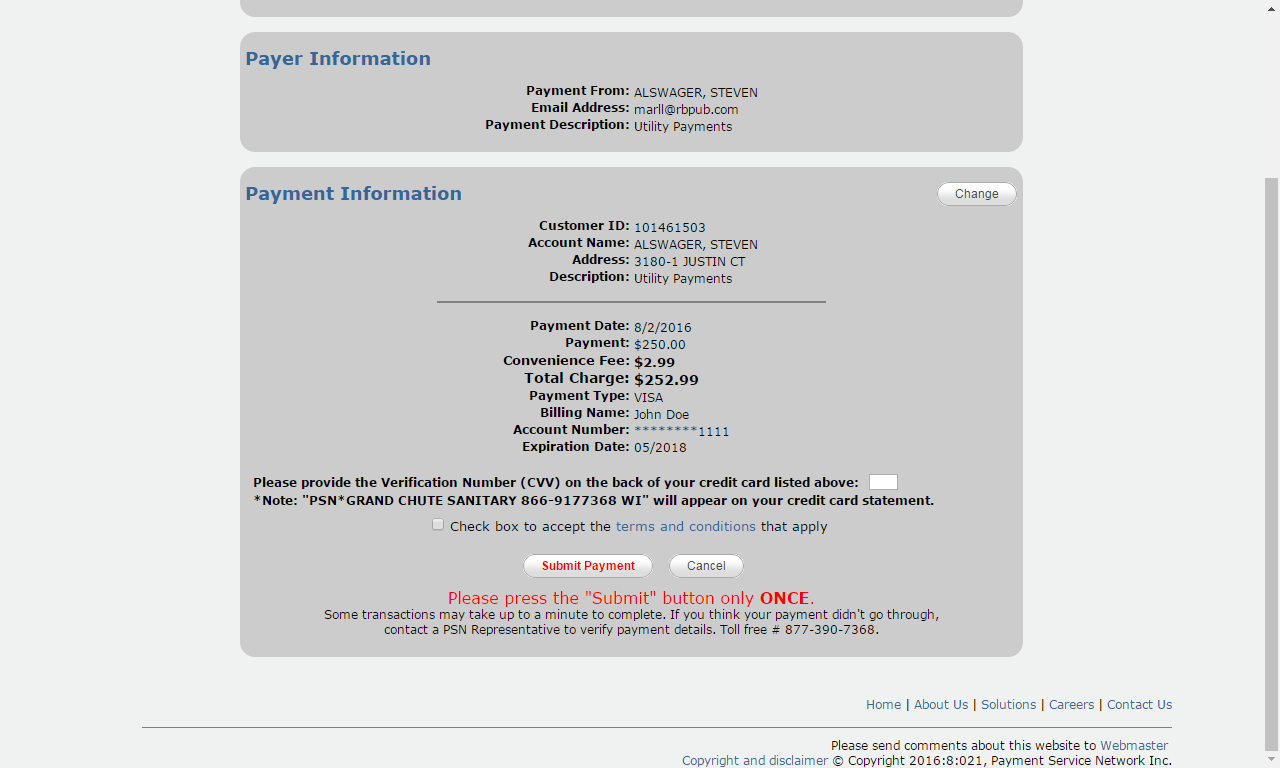 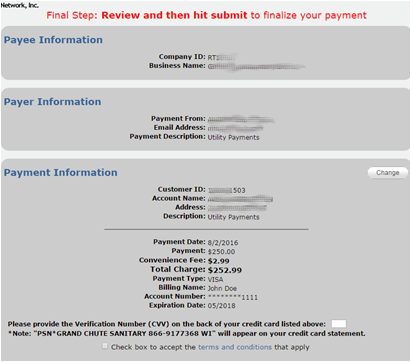 An email is sent to the customer to confirm the payment
Thank You
Contact  your Service Account Manager for any additional information.
Hours: 8am-5pm CST


Voice: 866.917.7368  
Email: CustomerService@PaymentServiceNetwork.com